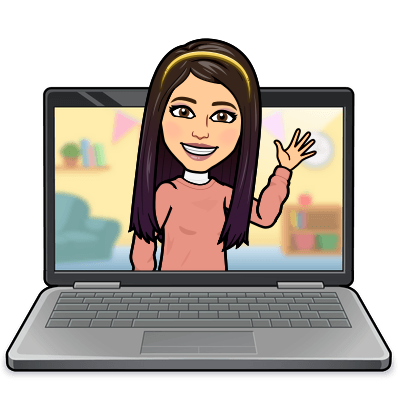 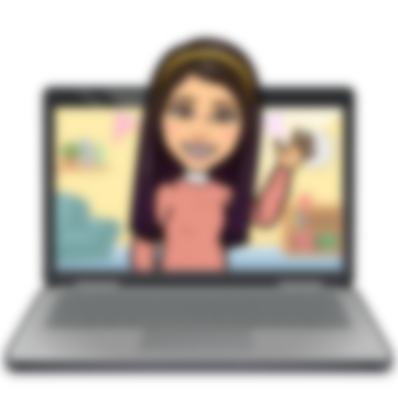 Hello My lovely students
I’m your teacher
Hanan AlShobaily
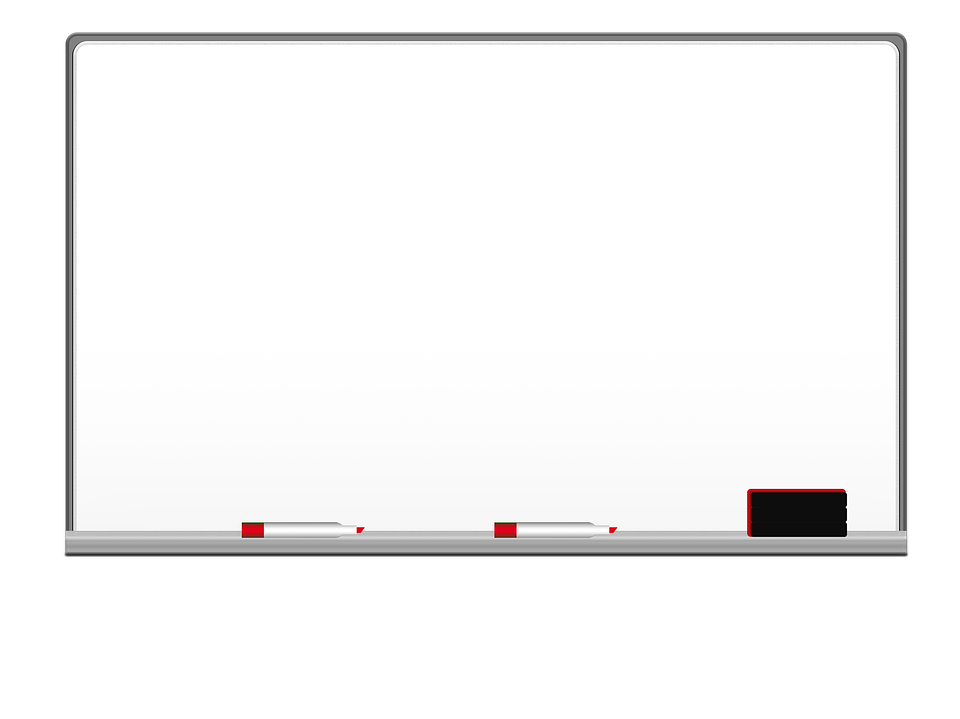 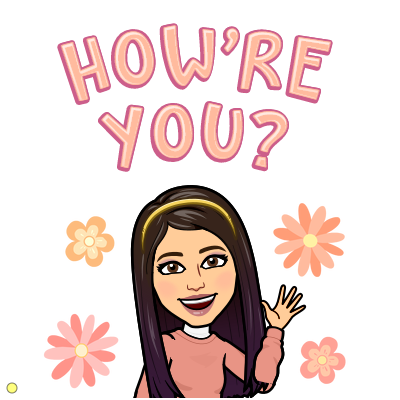 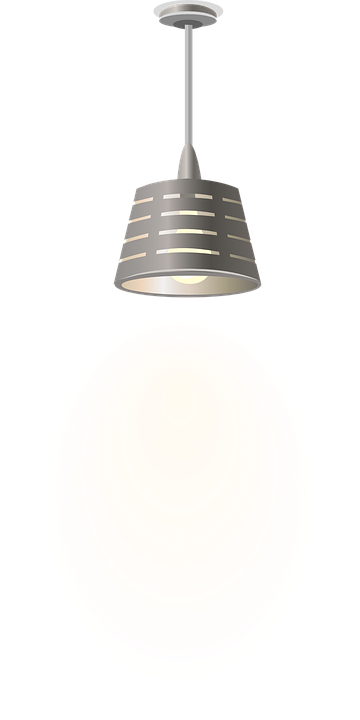 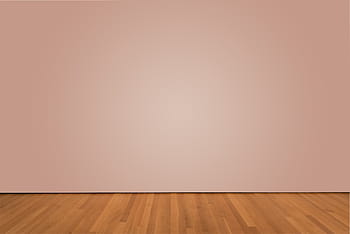 I love English
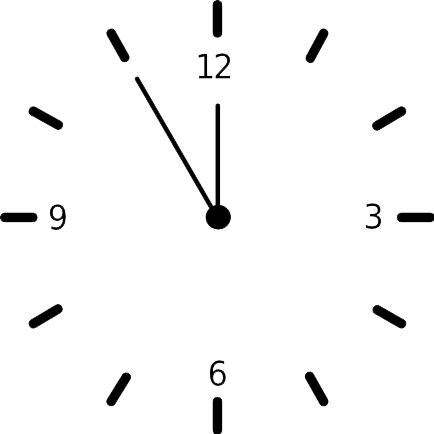 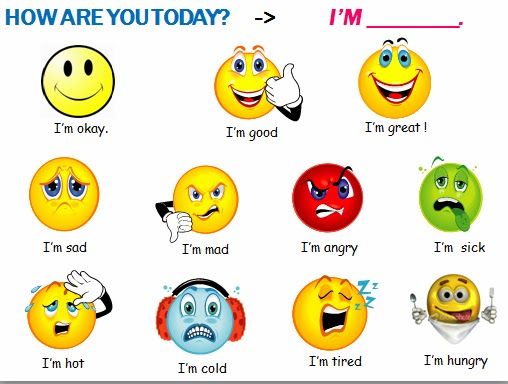 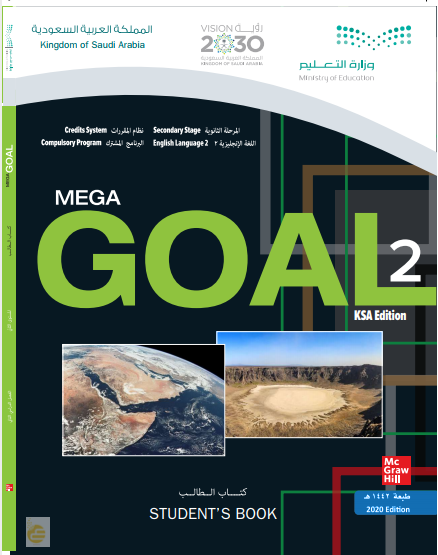 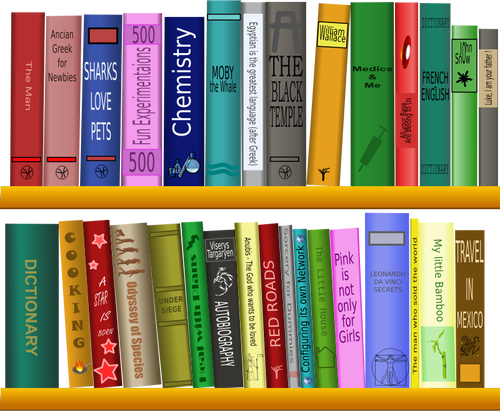 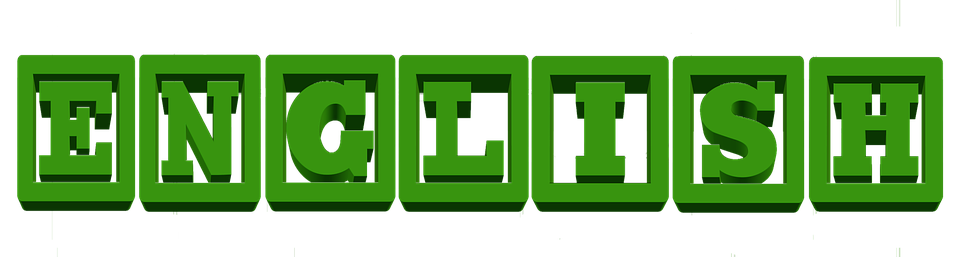 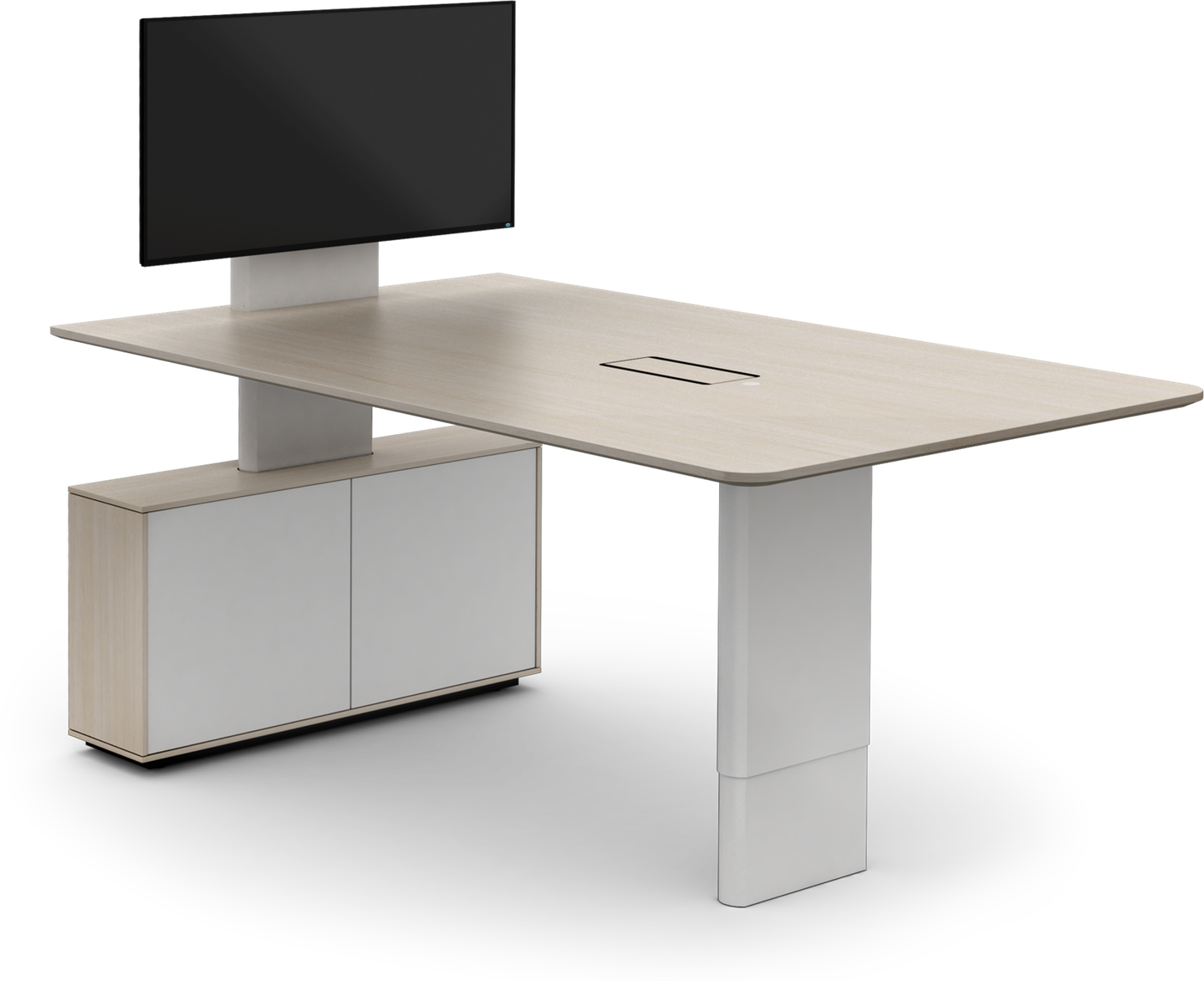 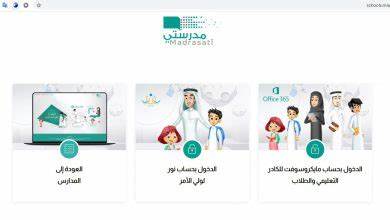 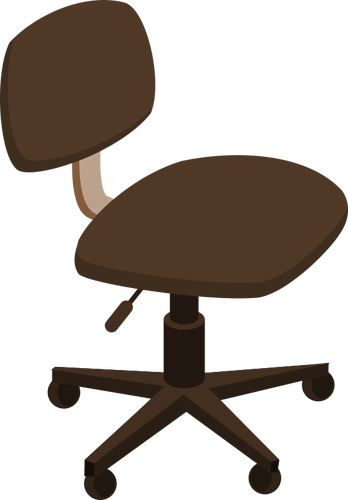 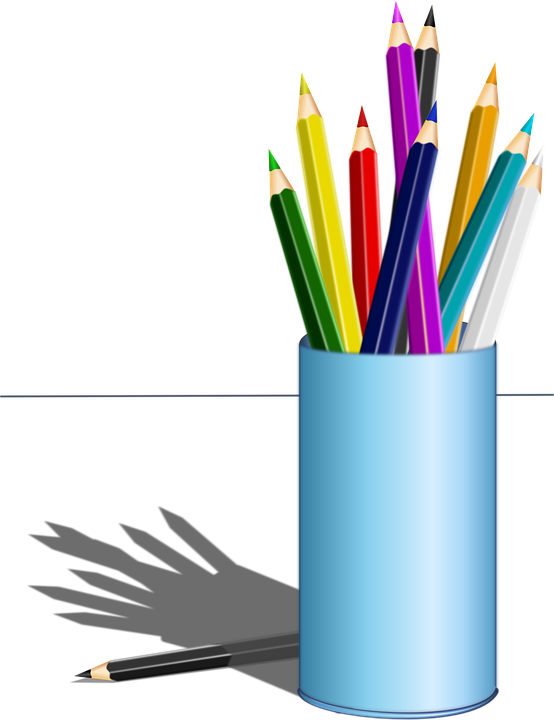 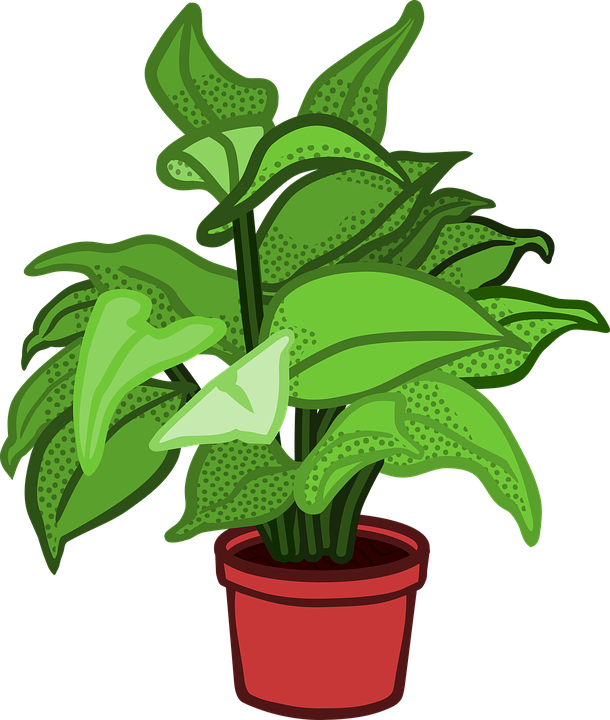 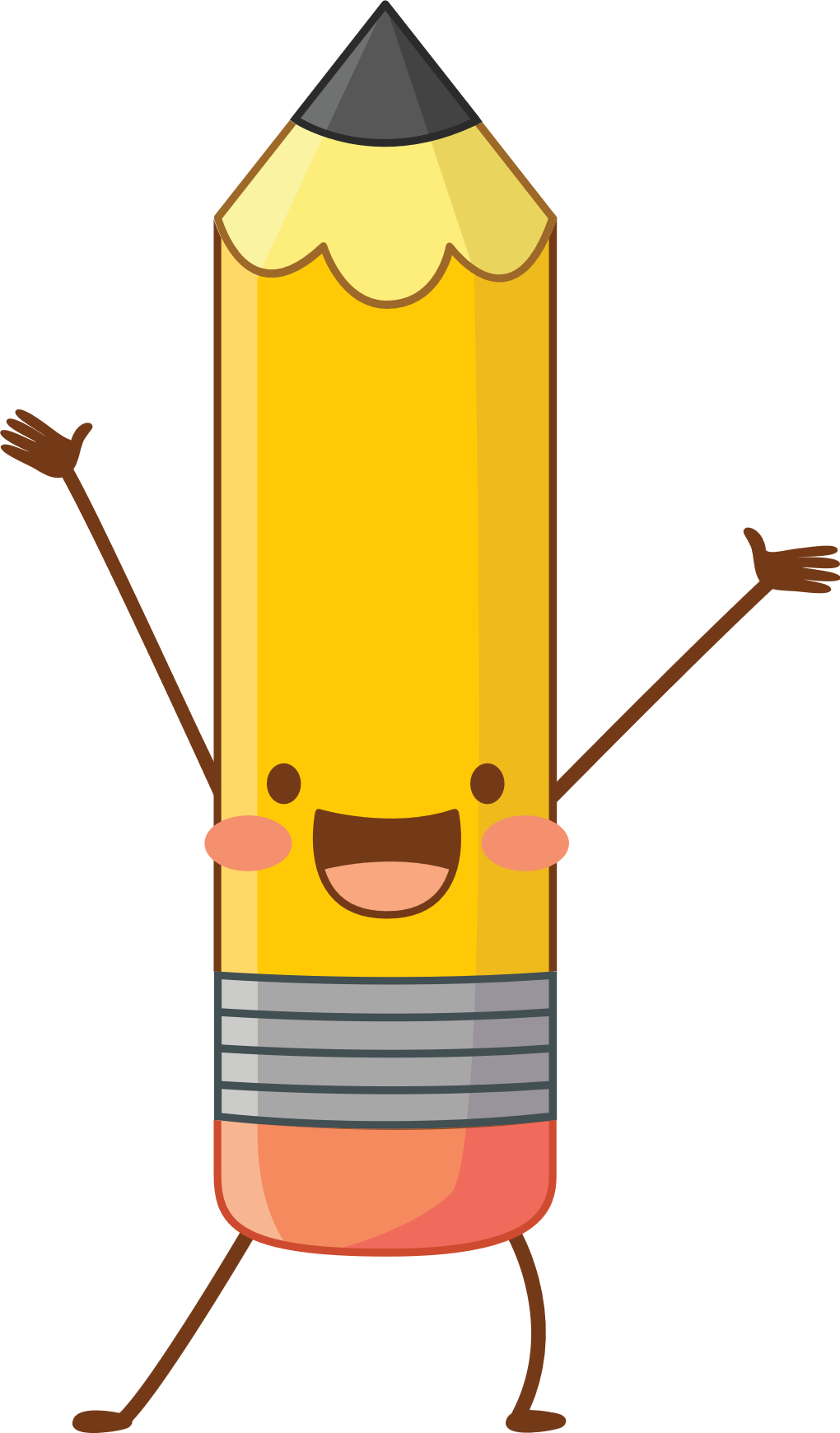 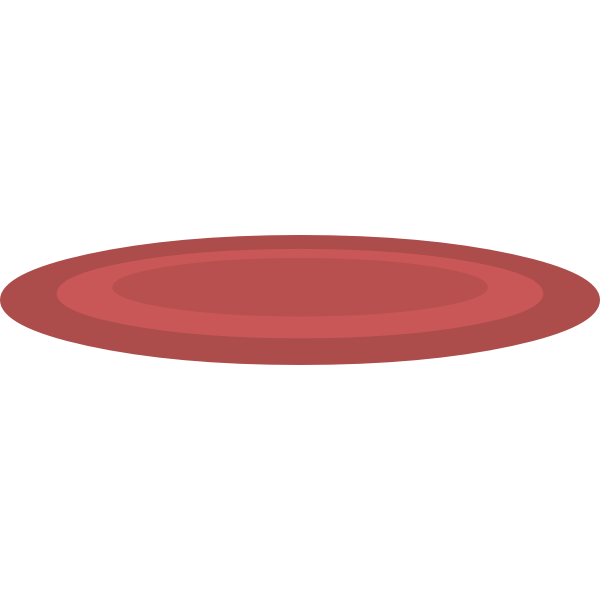 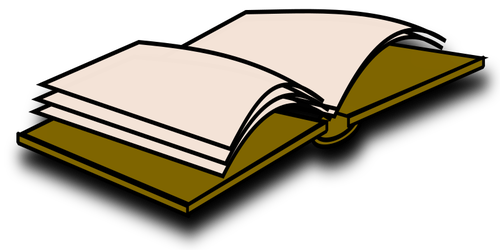 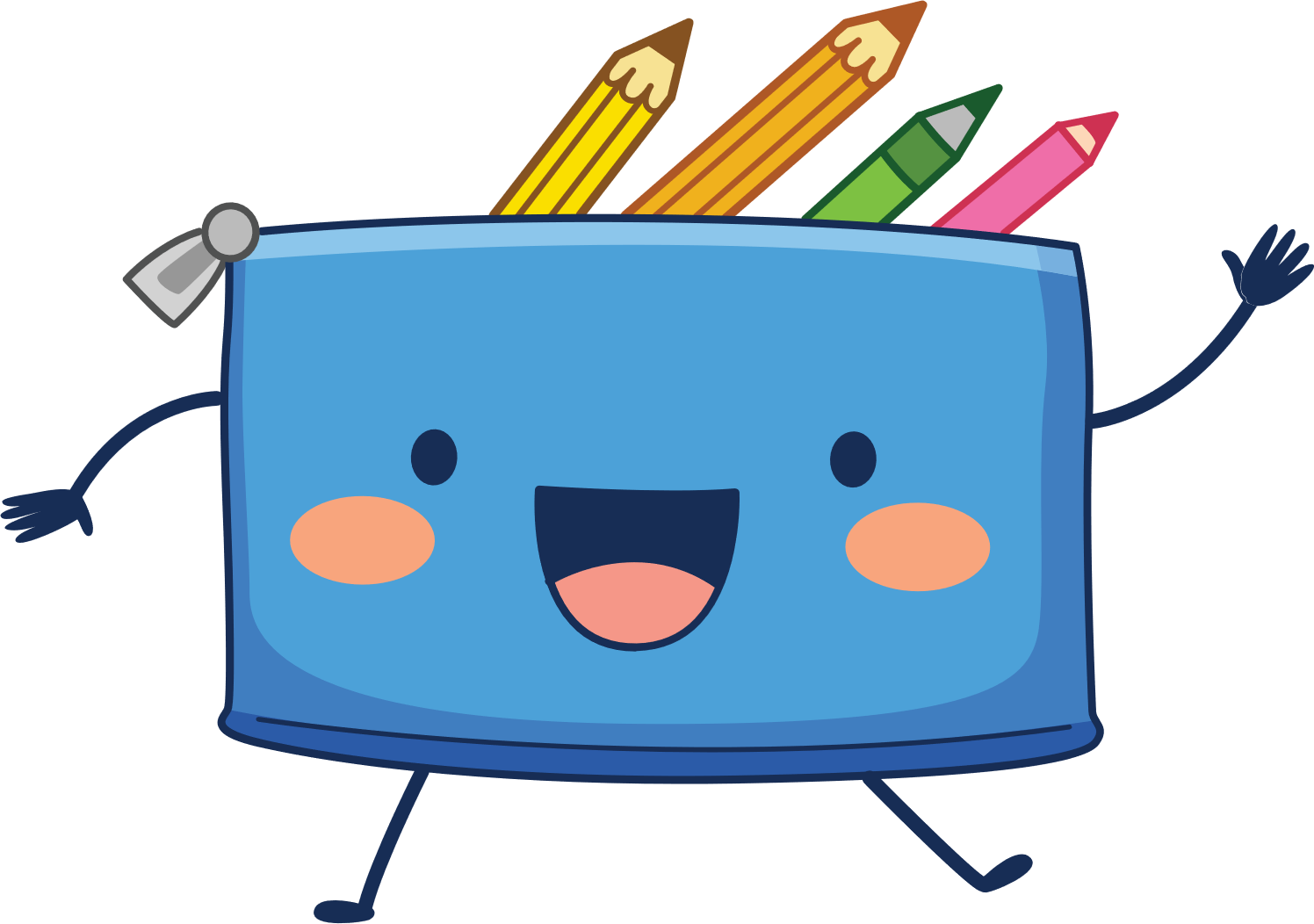 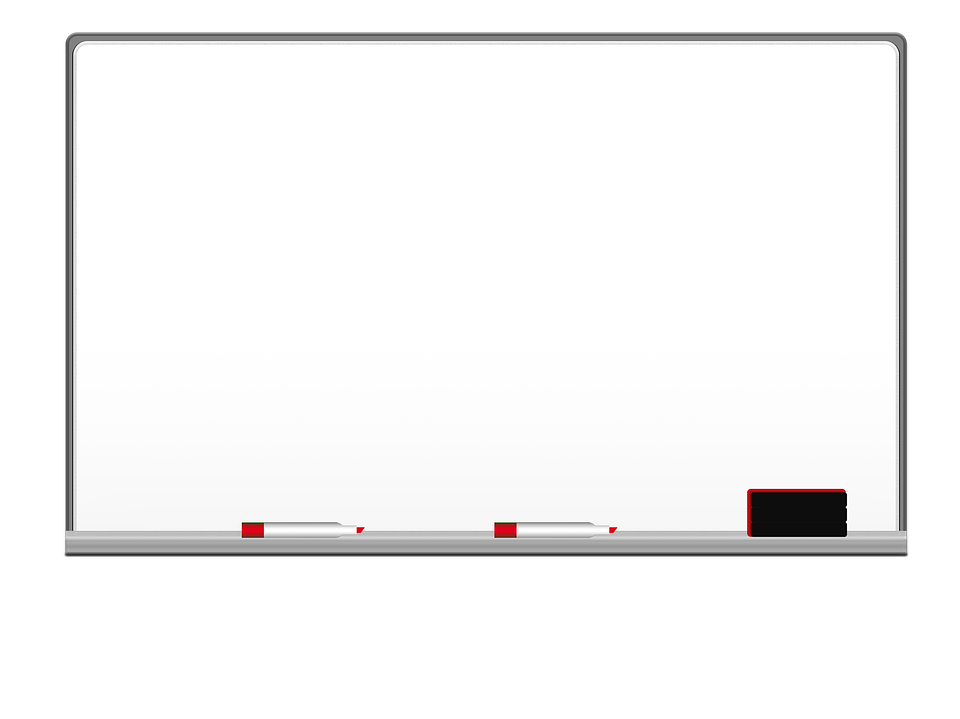 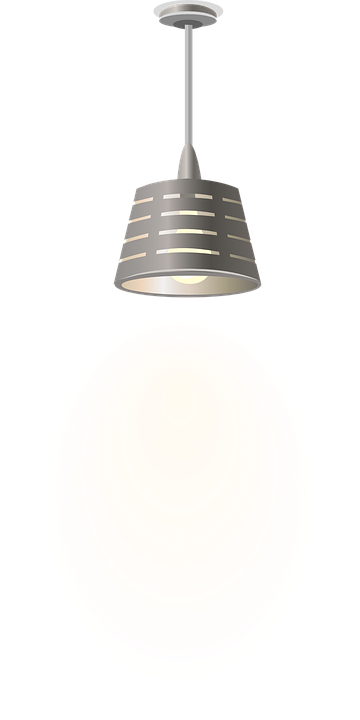 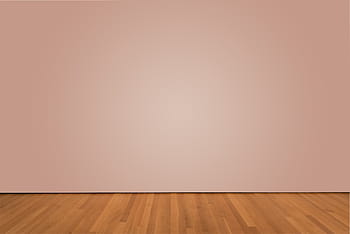 I love English
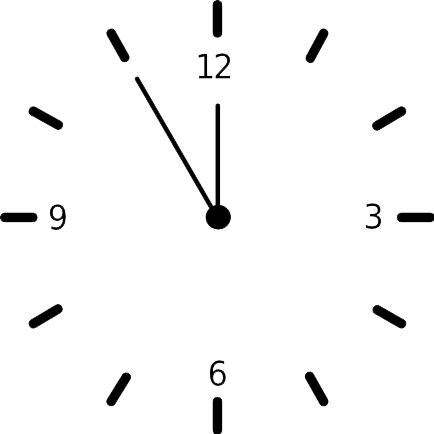 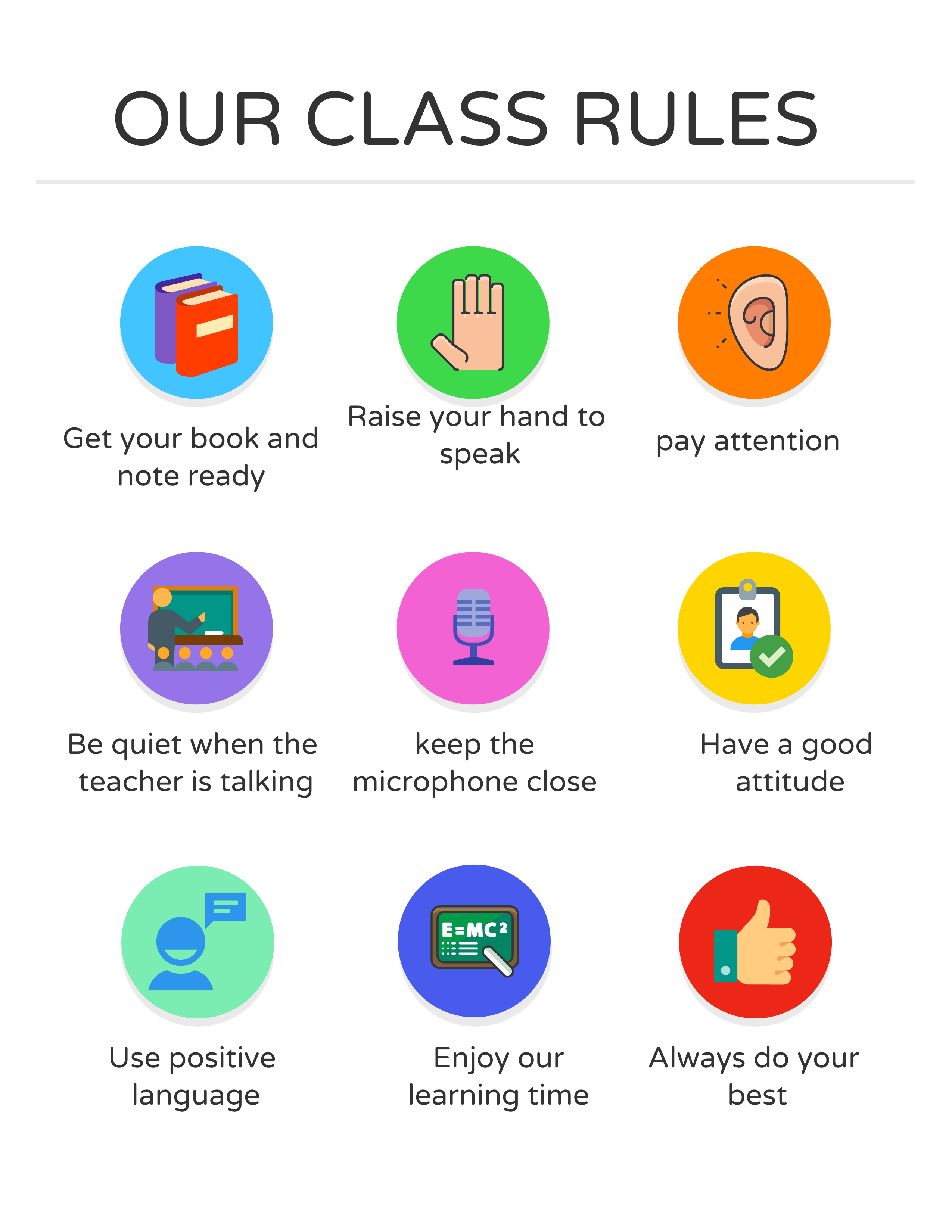 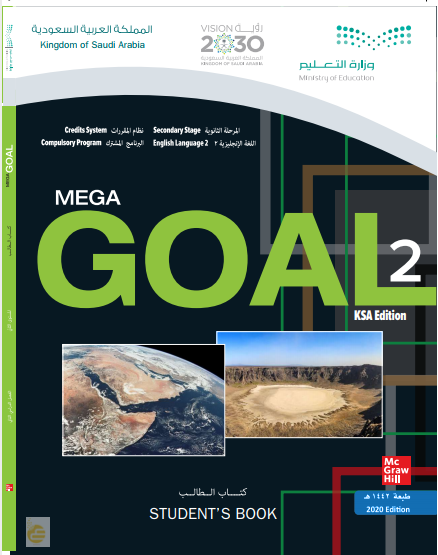 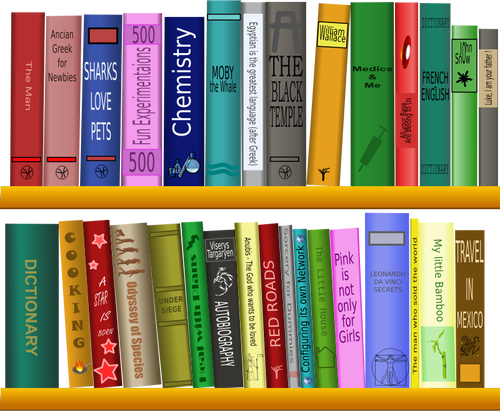 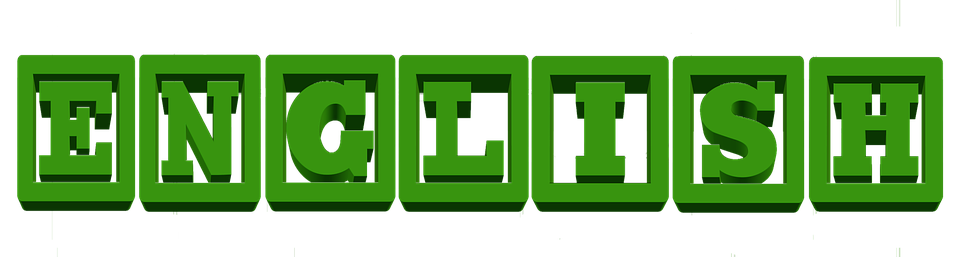 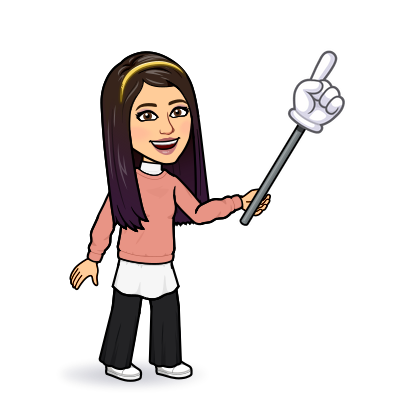 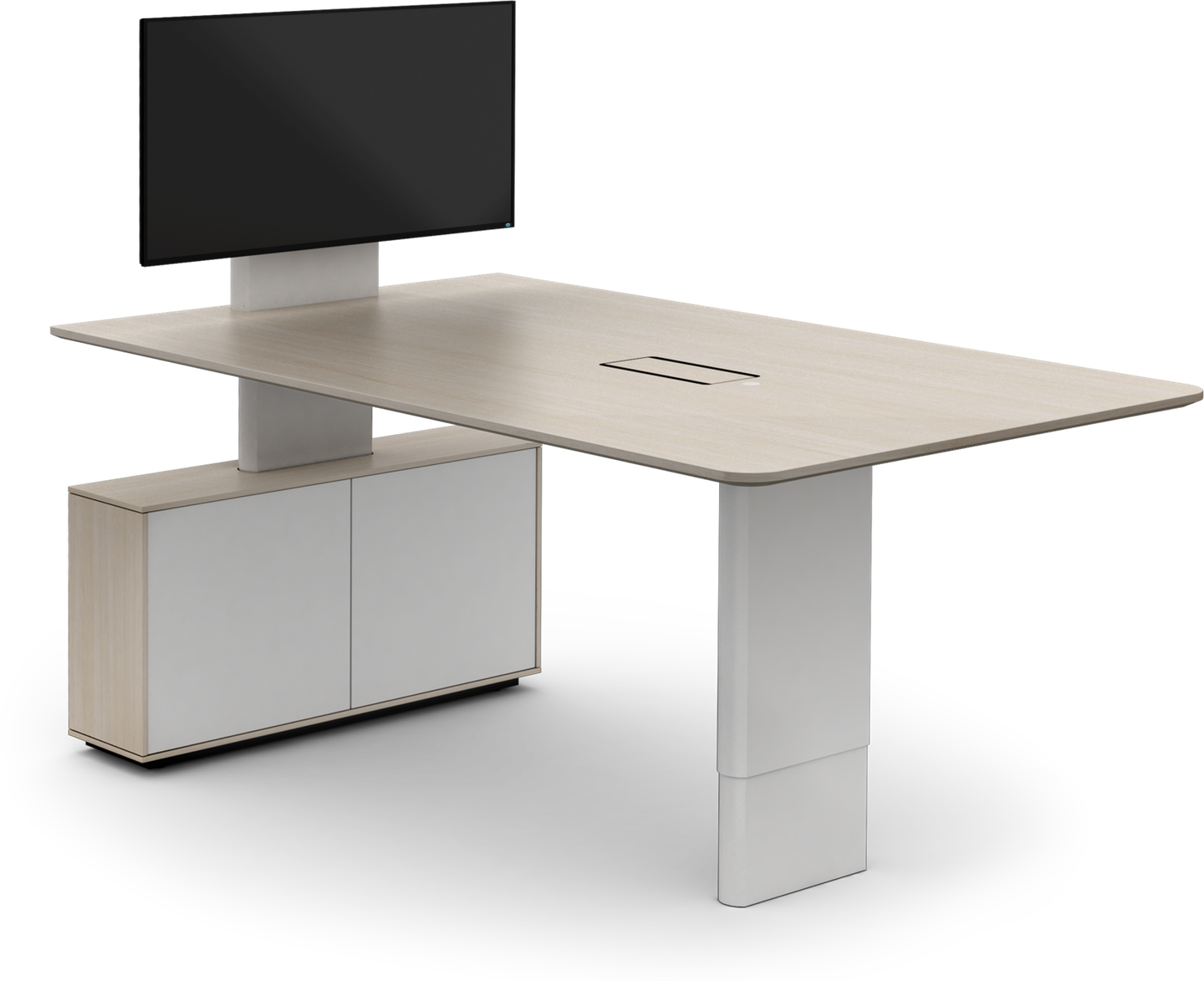 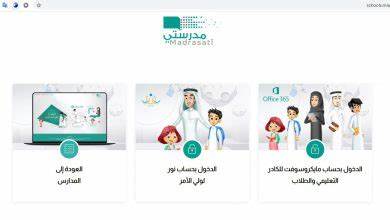 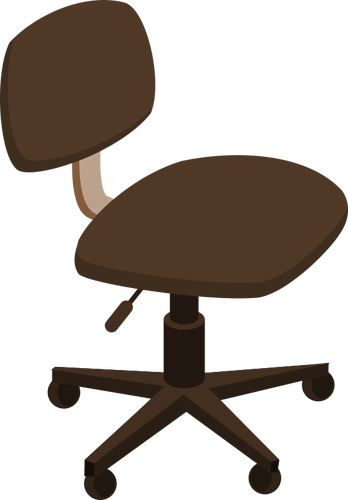 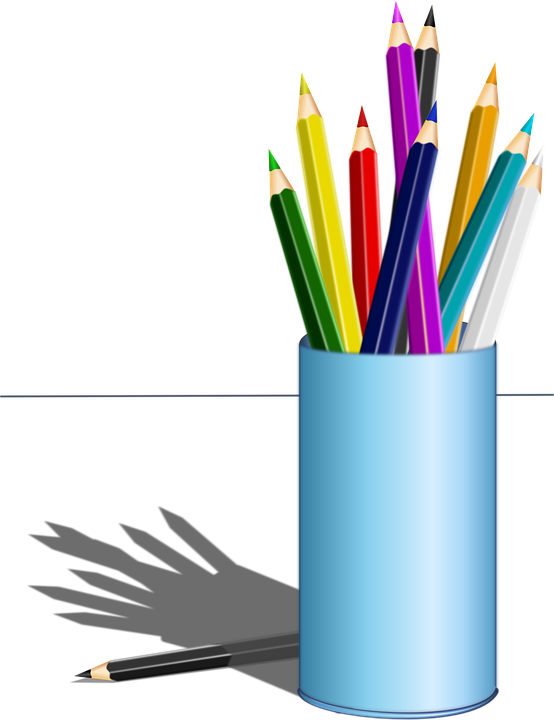 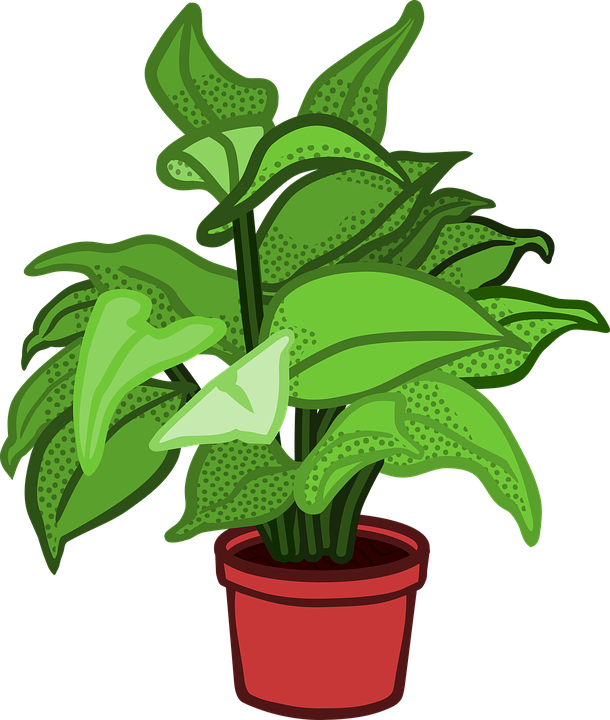 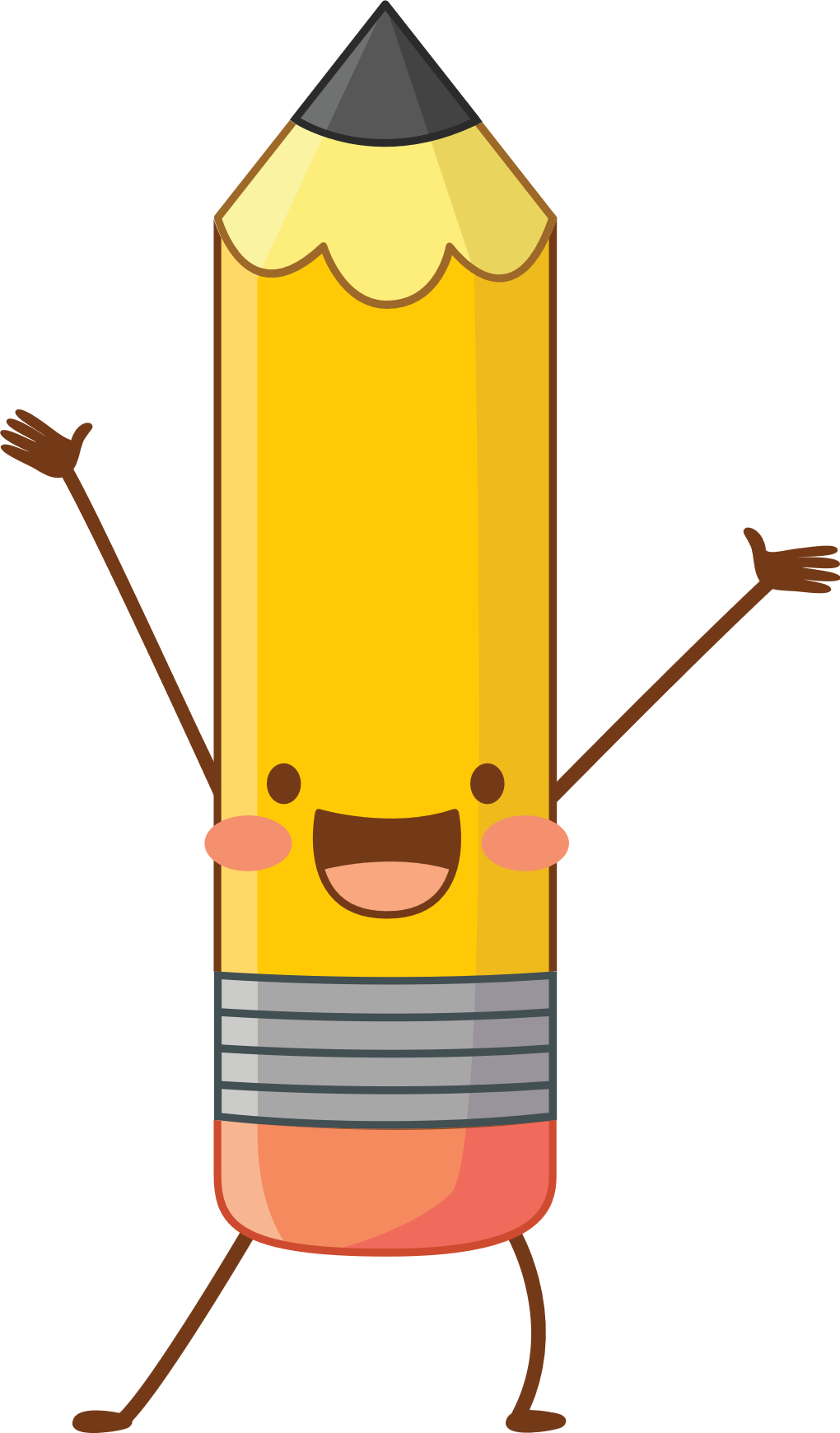 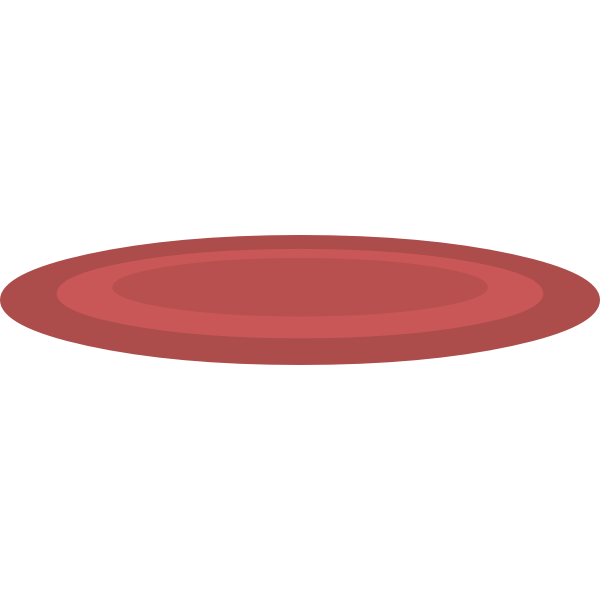 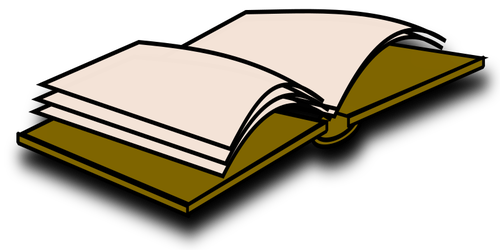 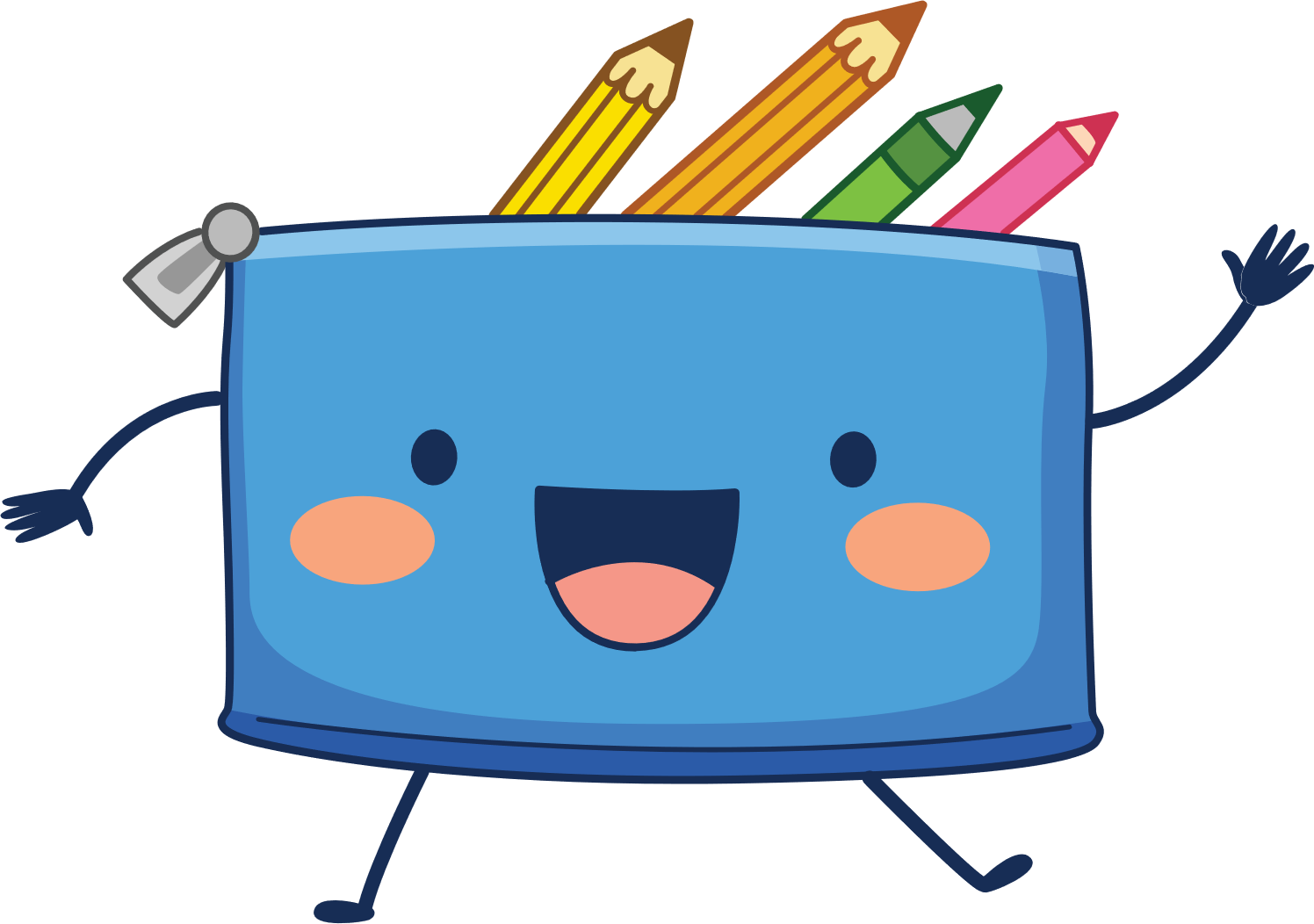 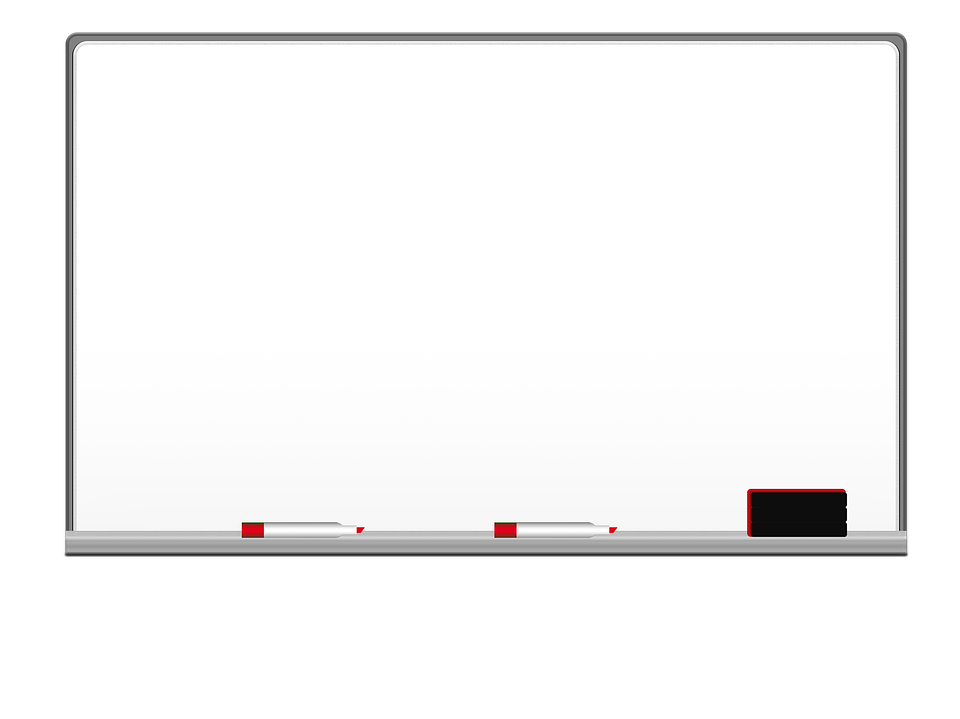 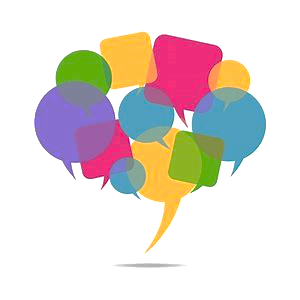 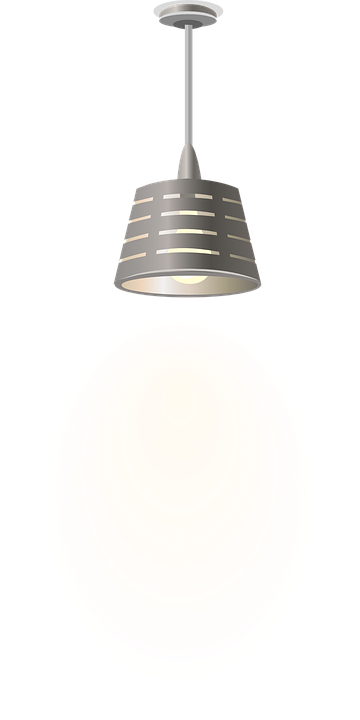 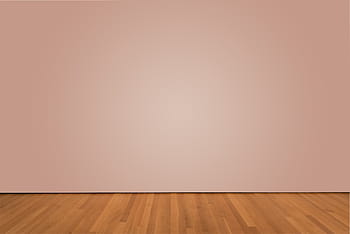 I love English
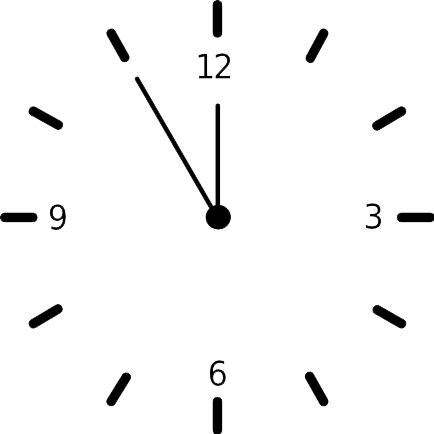 Mega Goal 2 
Unit 6
(What They Said)
Listen and Discuss
Wednesday
18/8/1442
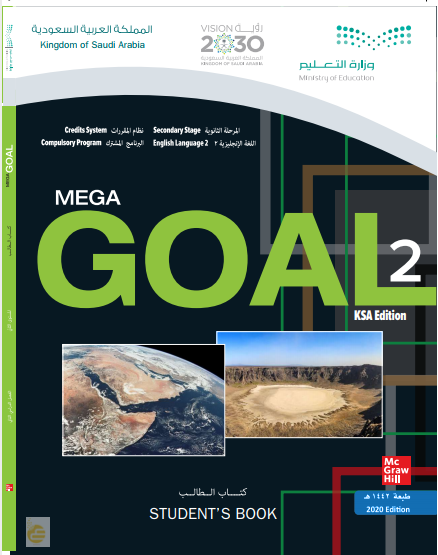 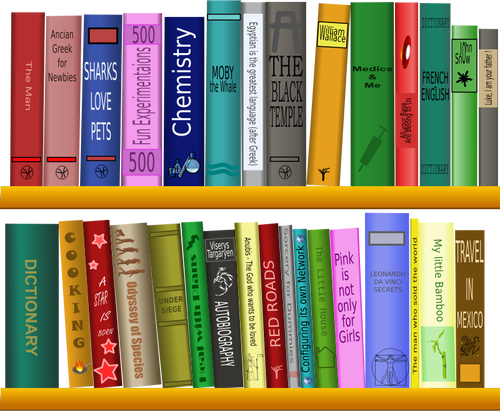 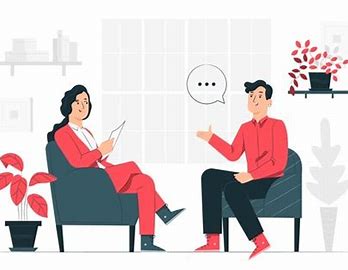 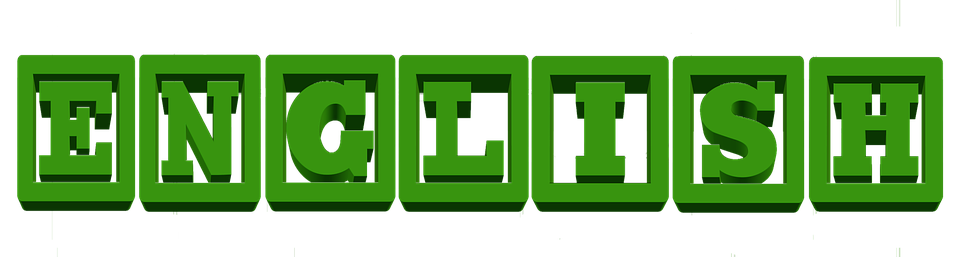 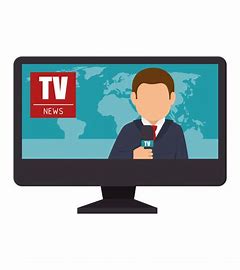 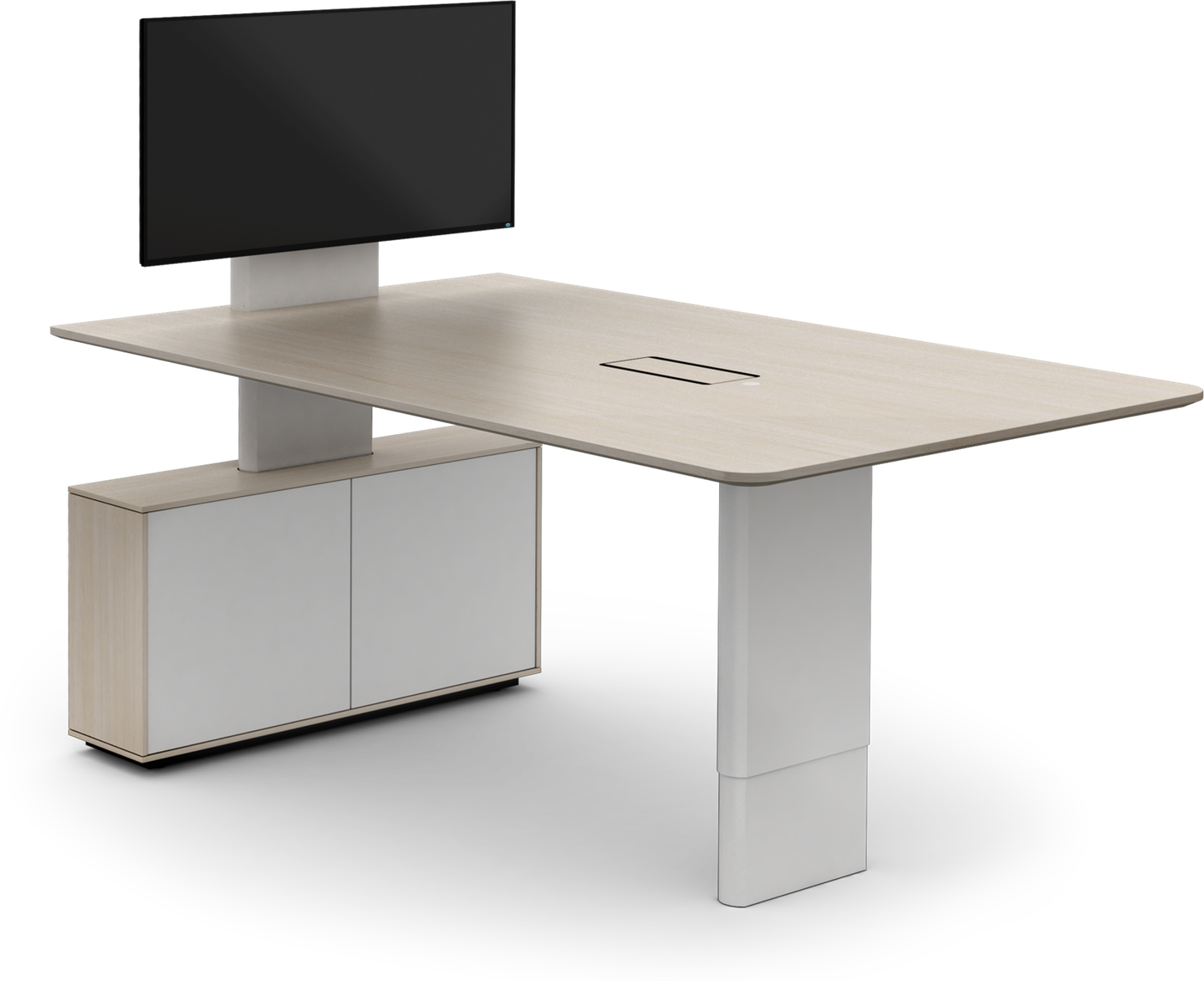 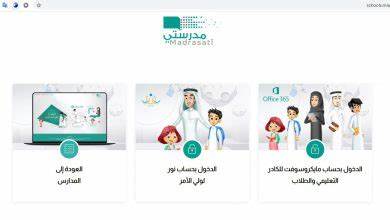 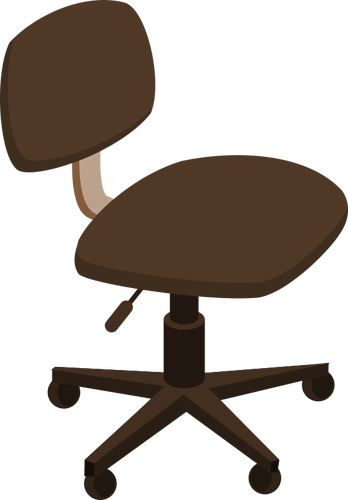 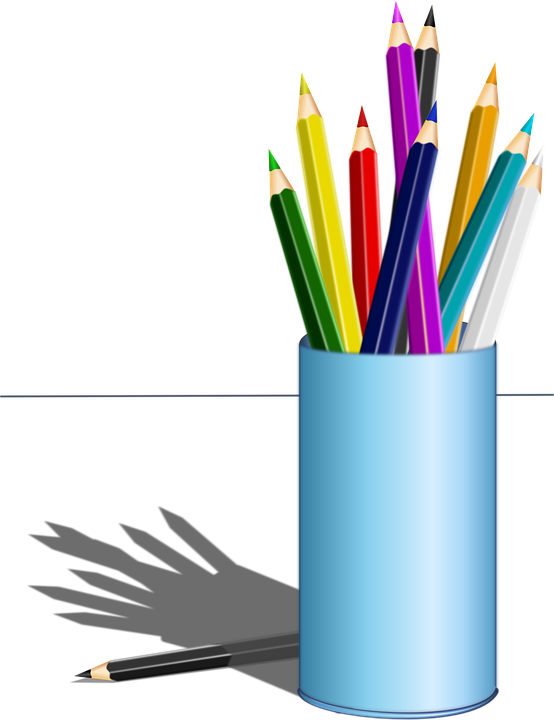 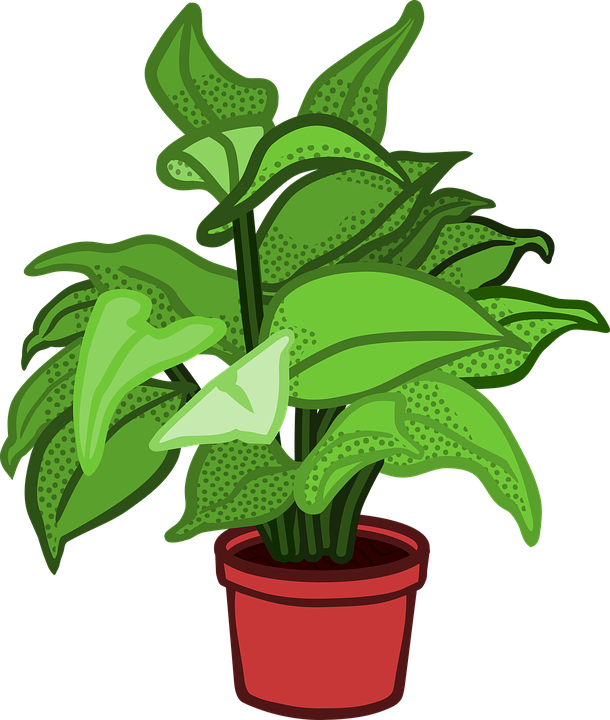 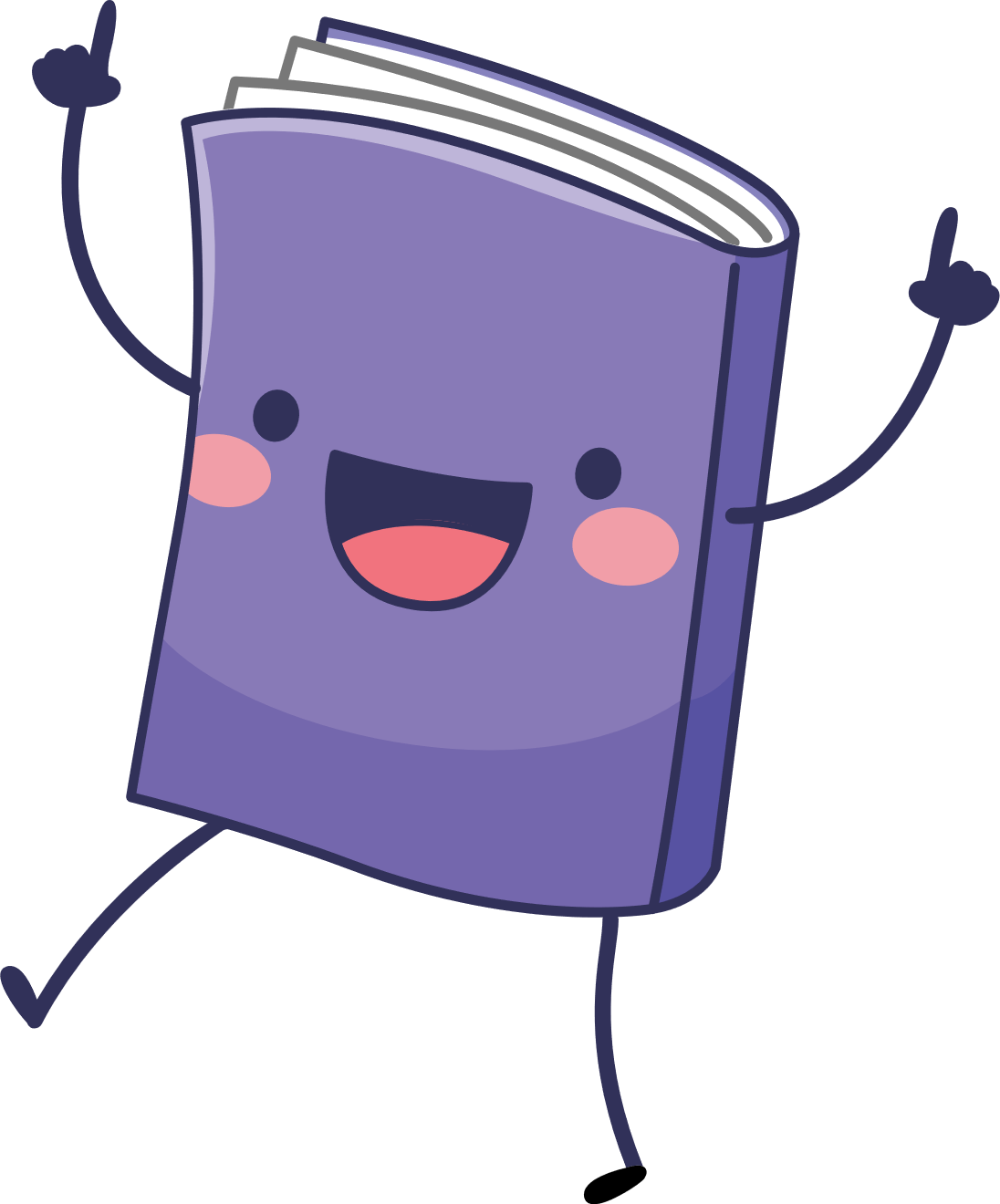 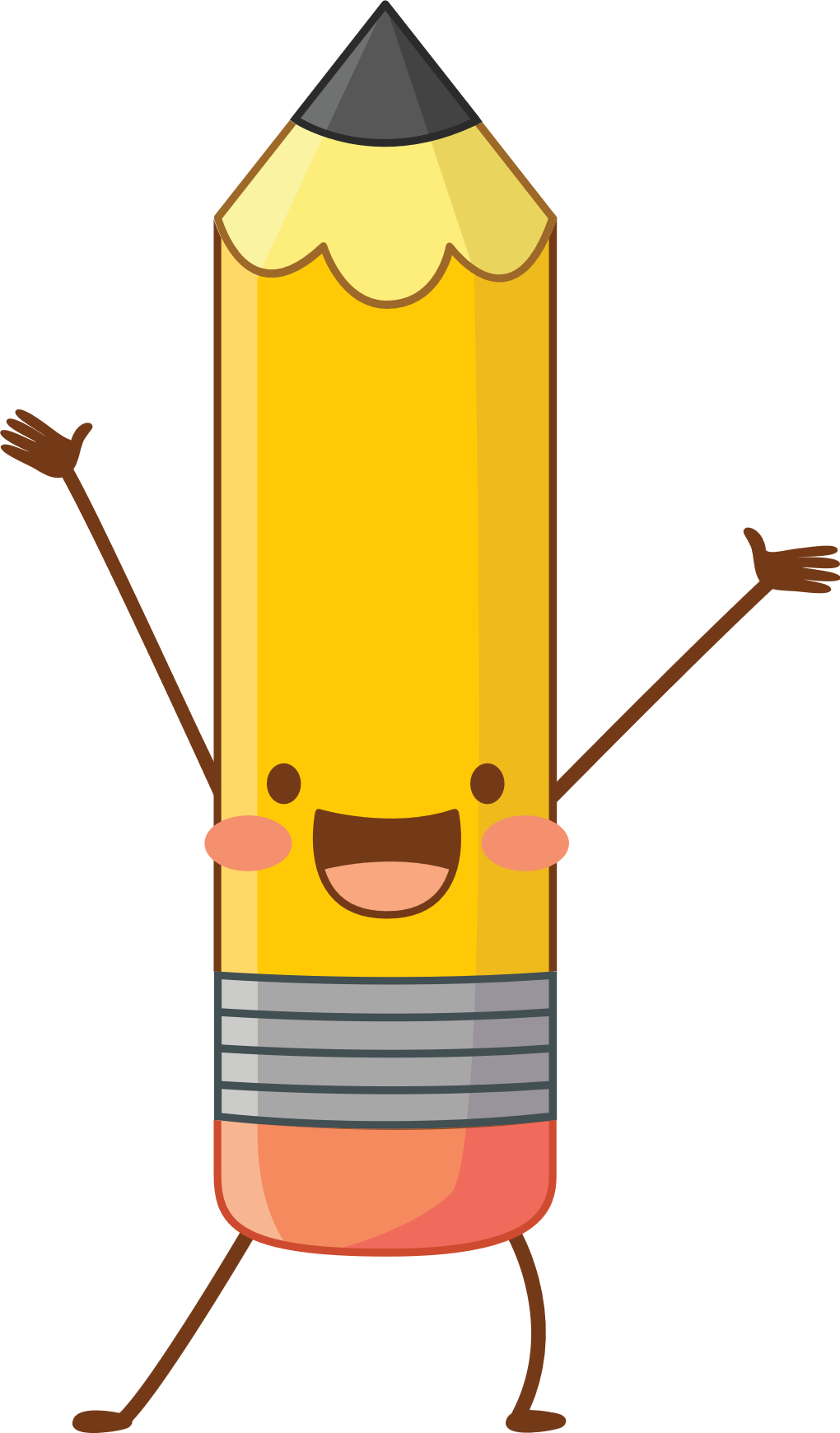 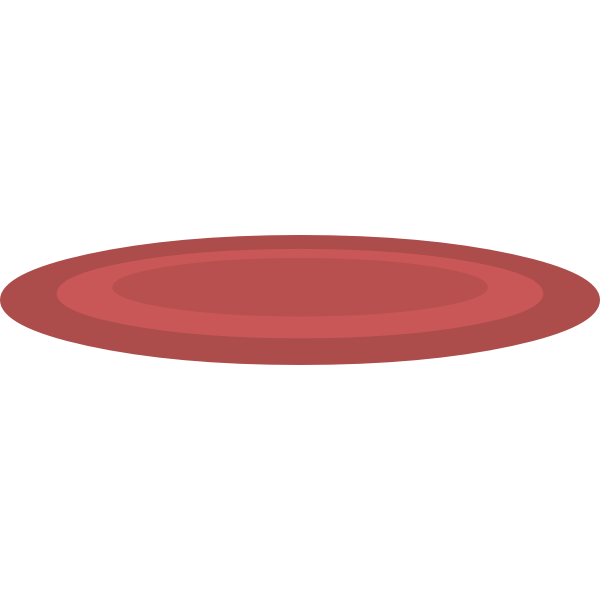 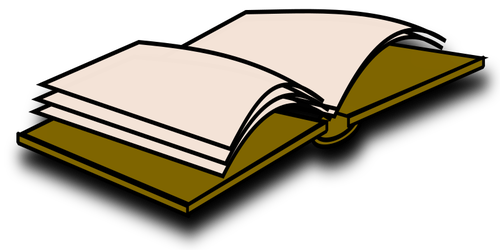 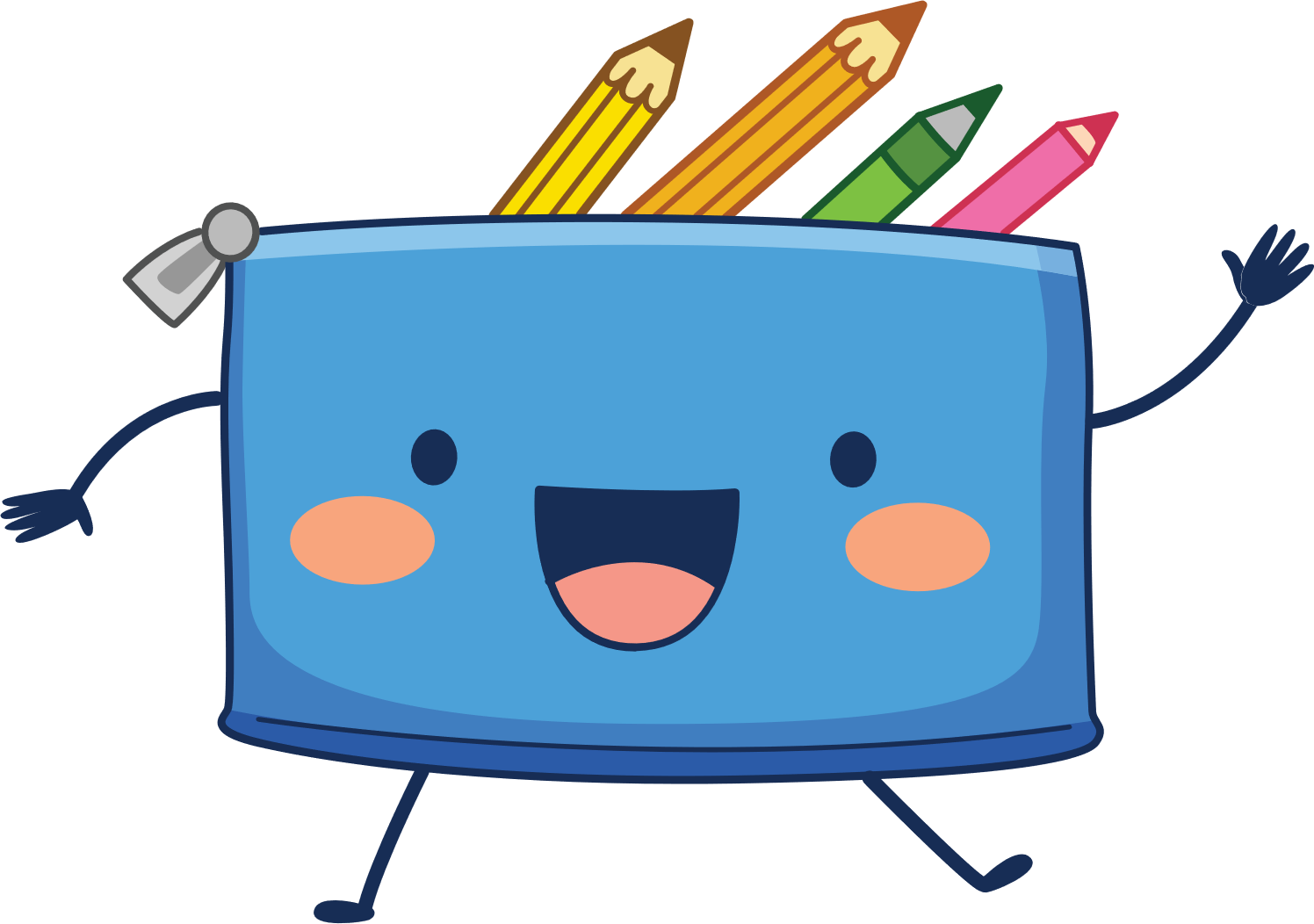 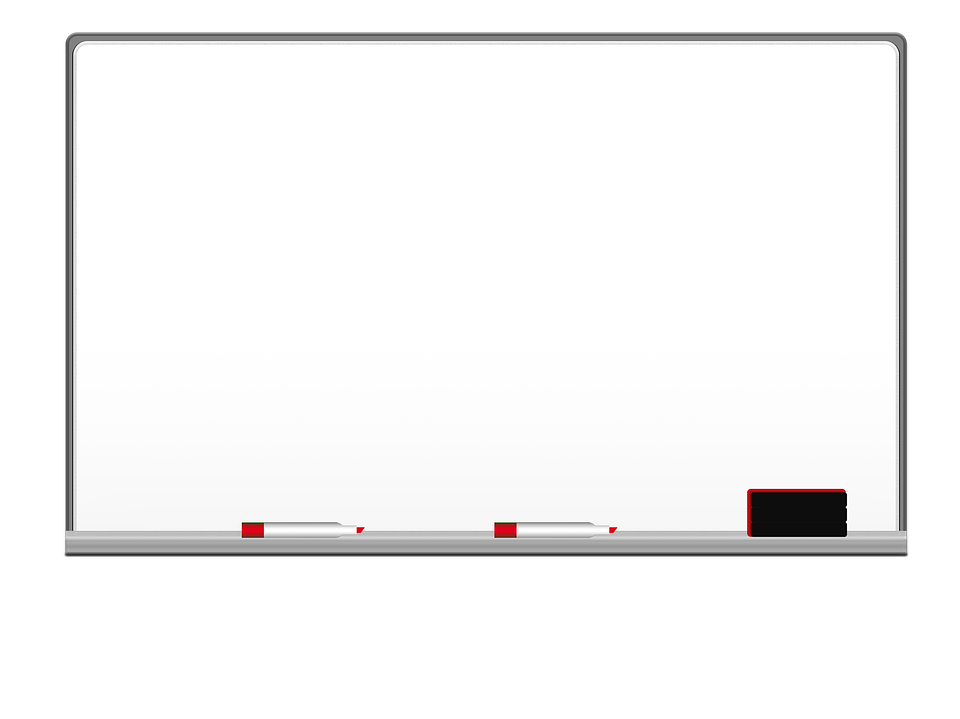 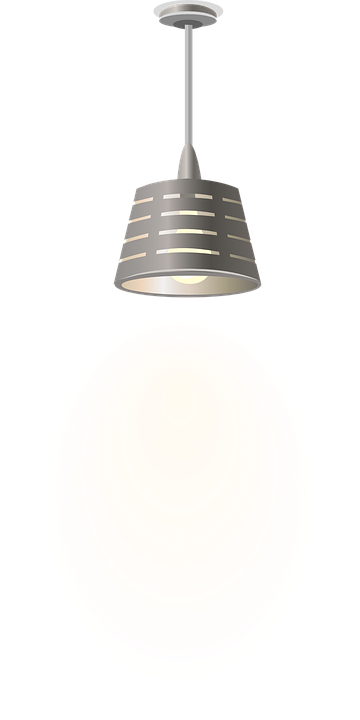 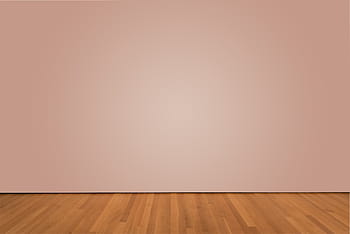 I love English
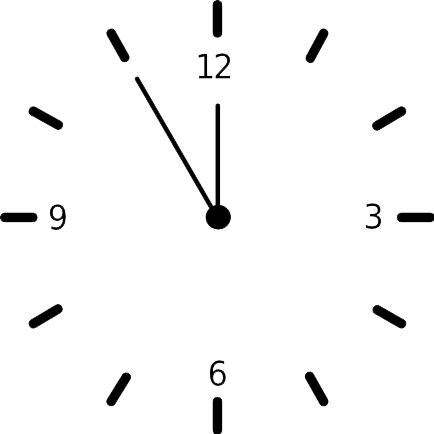 Lesson Objectives
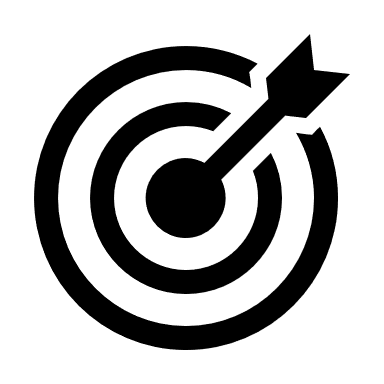 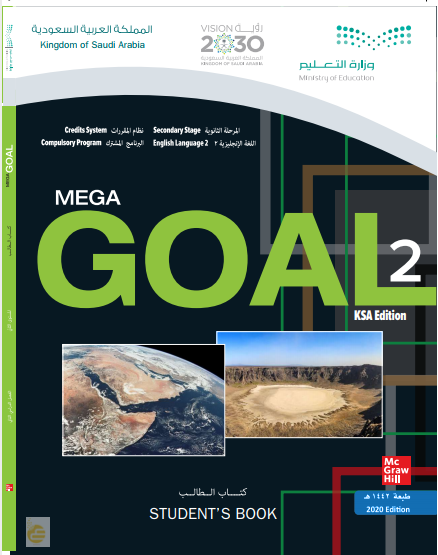 Students will be able to:
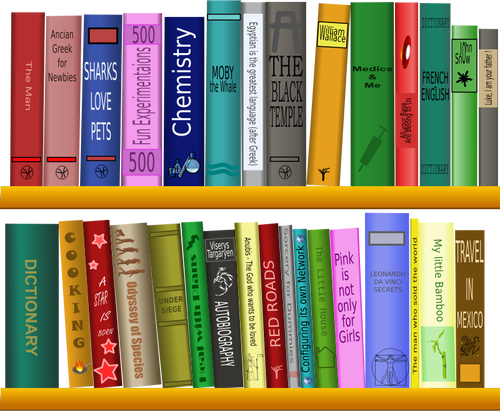 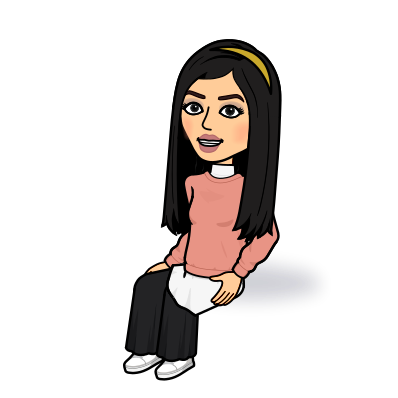 Report what people said.
Answer specific questions through listening to an audio.
Match the words with their meanings.
Answer True or False questions correctly.
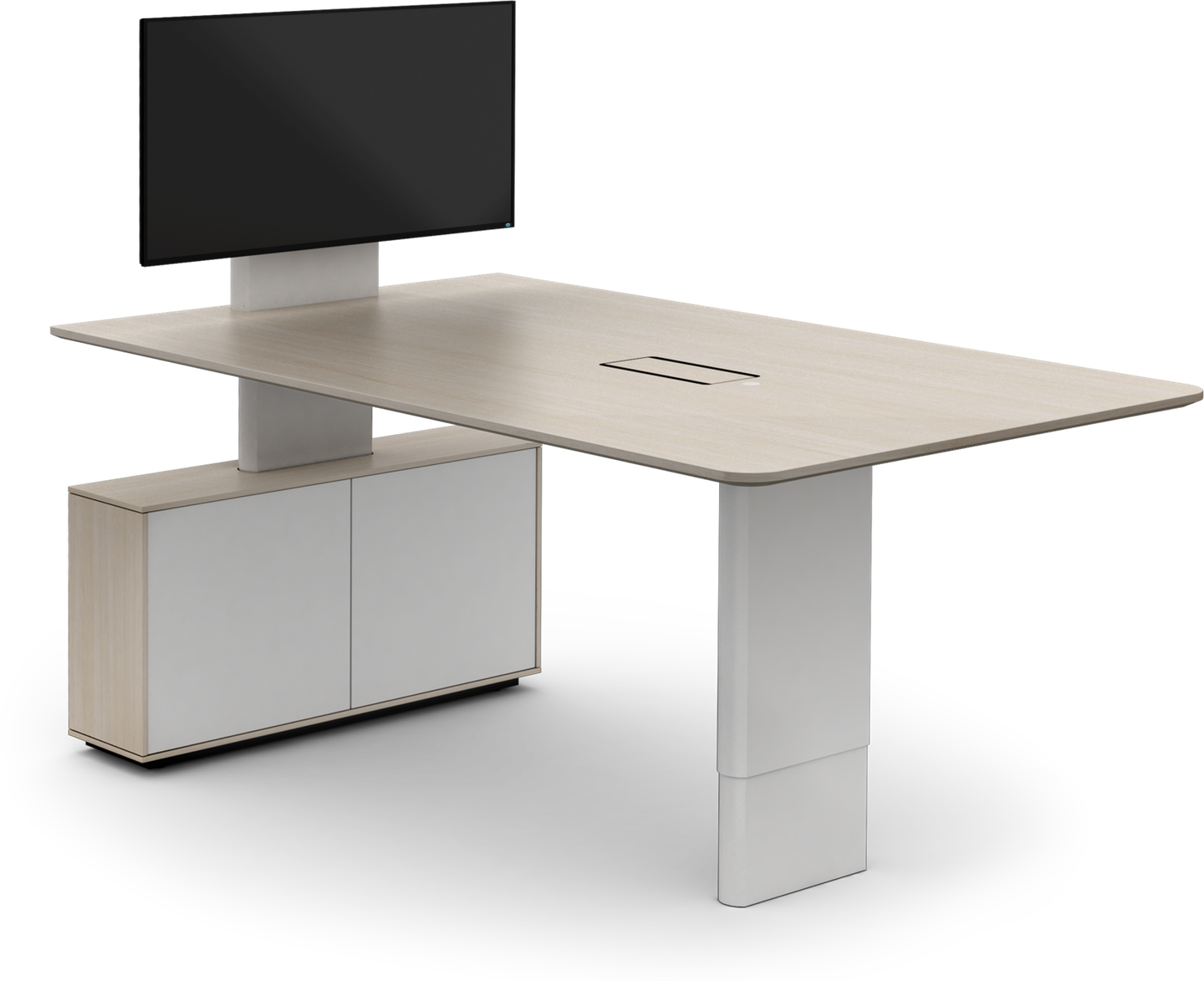 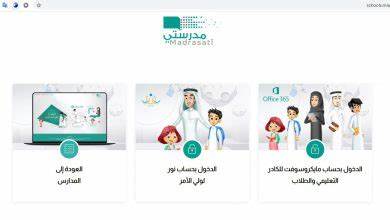 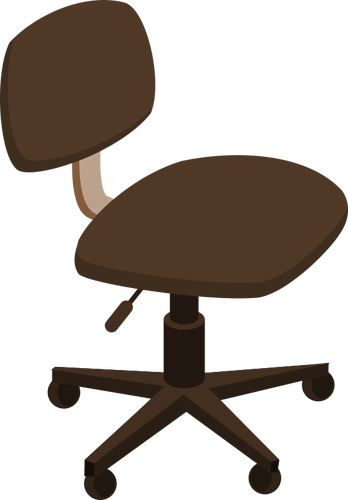 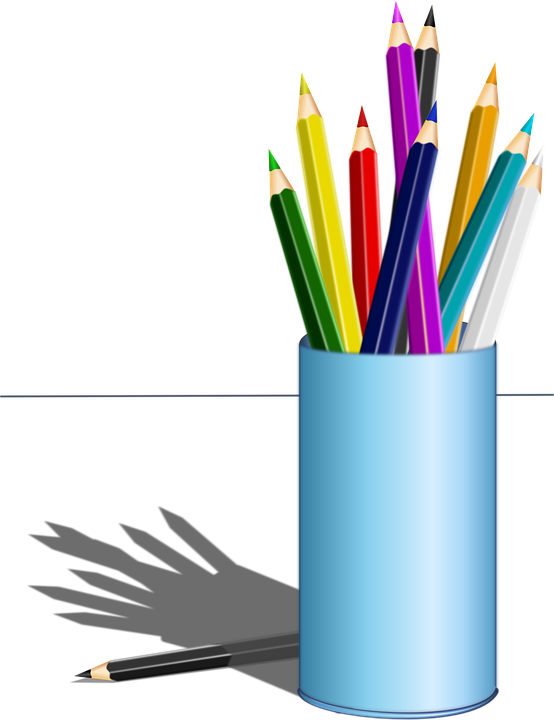 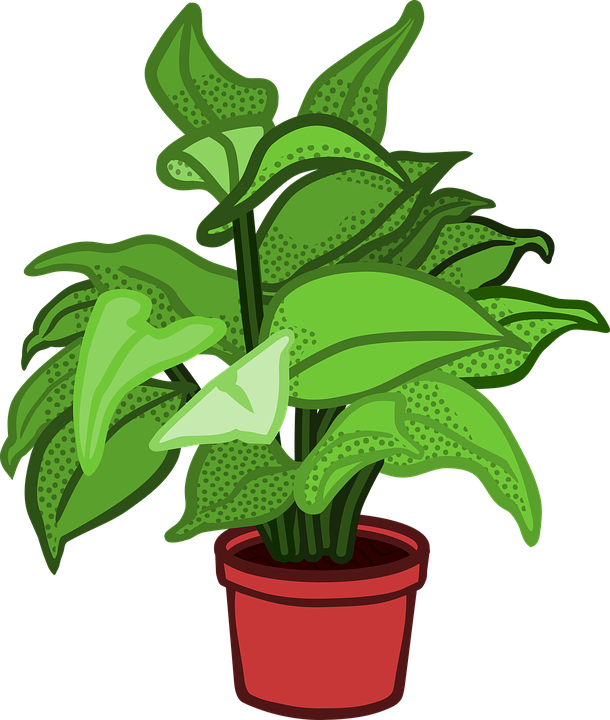 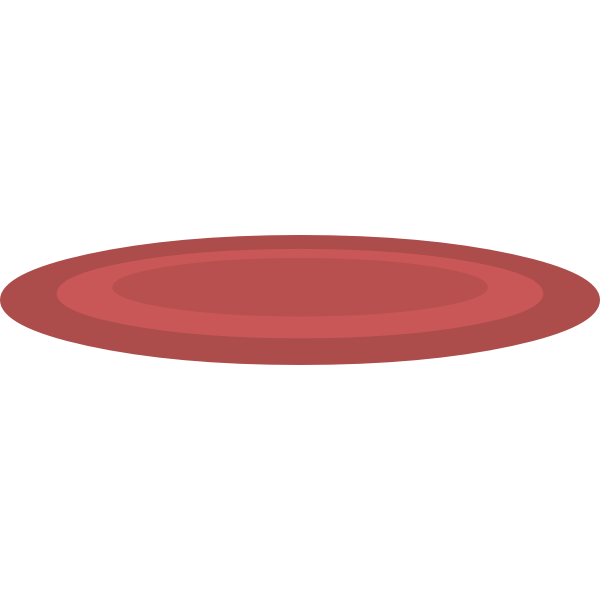 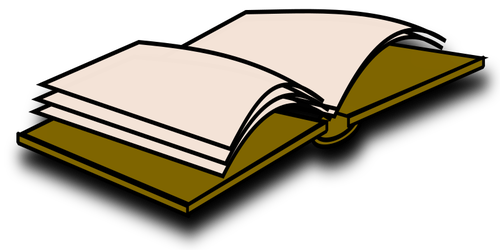 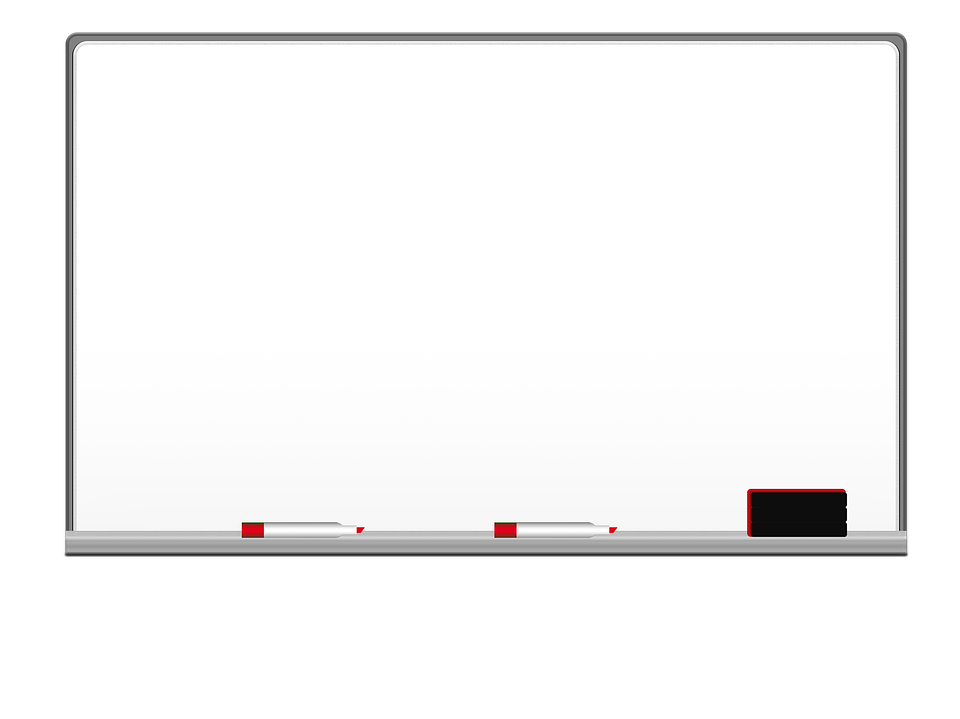 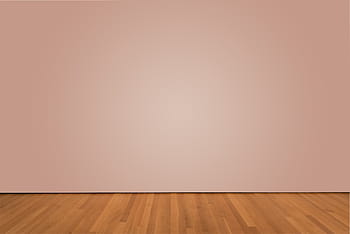 Warm Up
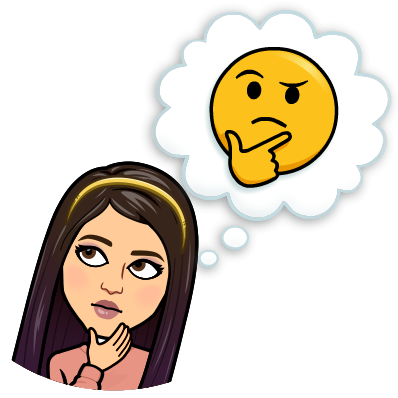 What’s this?
What kind of events does the news report?
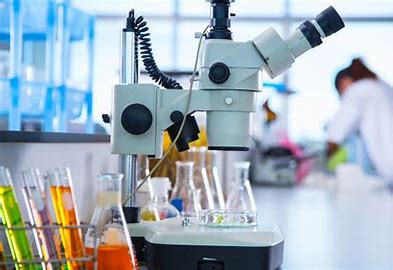 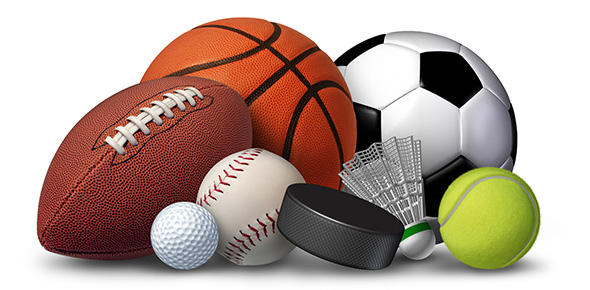 Science
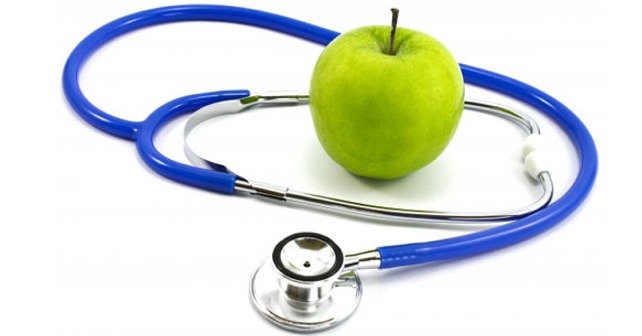 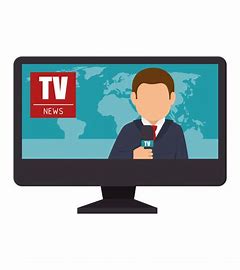 Sport
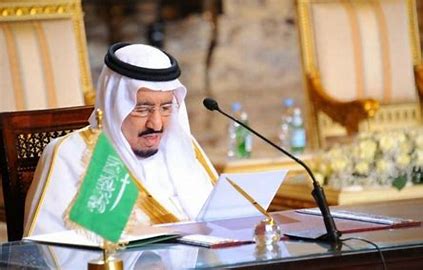 Health
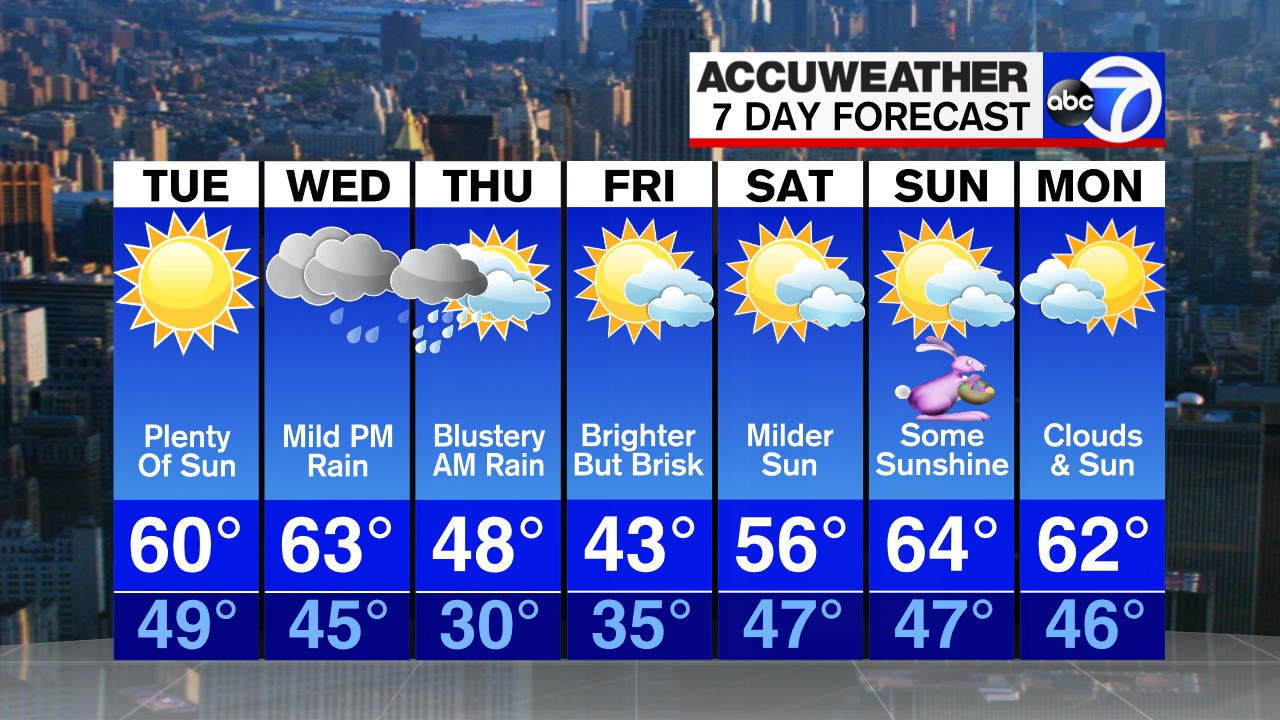 Politics
Weather
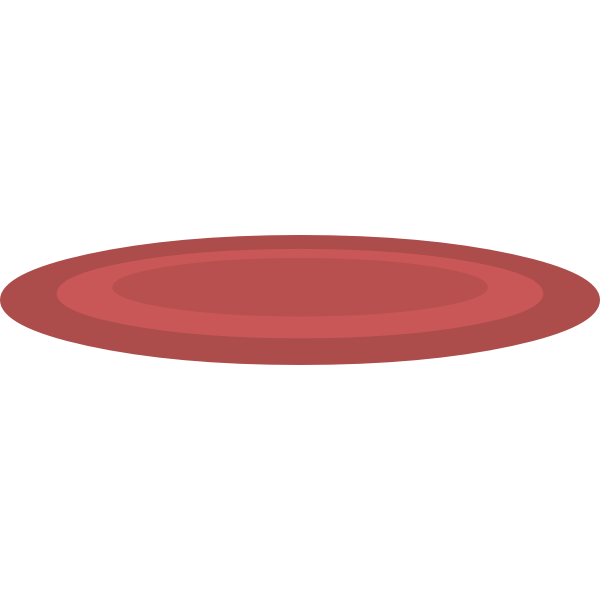 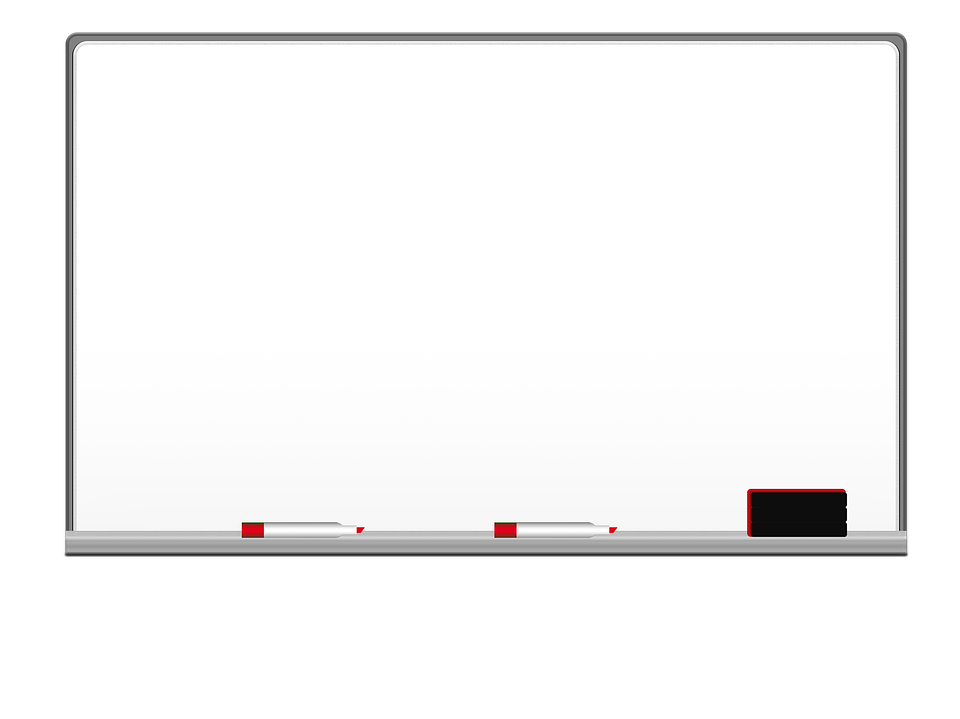 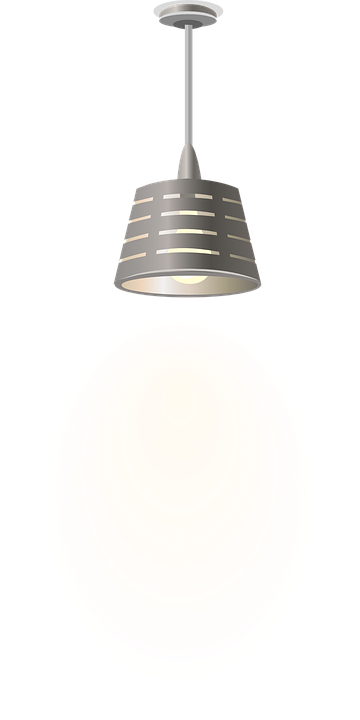 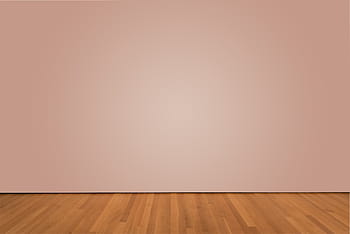 I love English
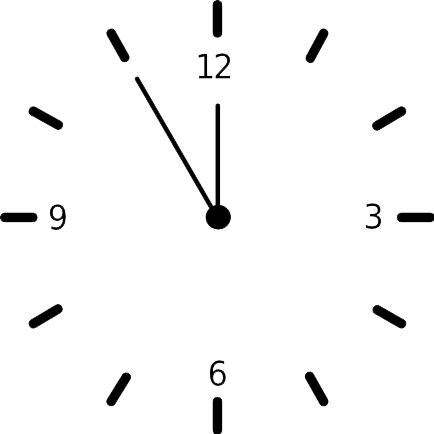 Open your Student’s book page: 82
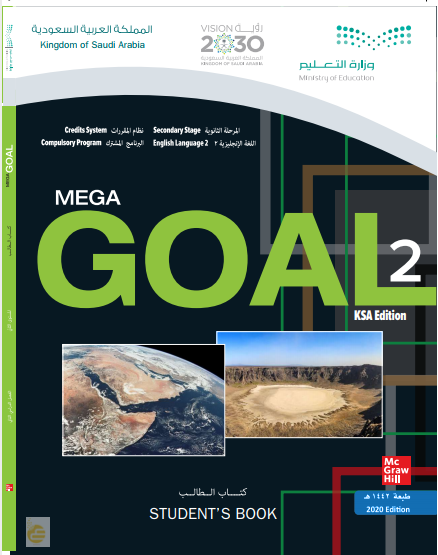 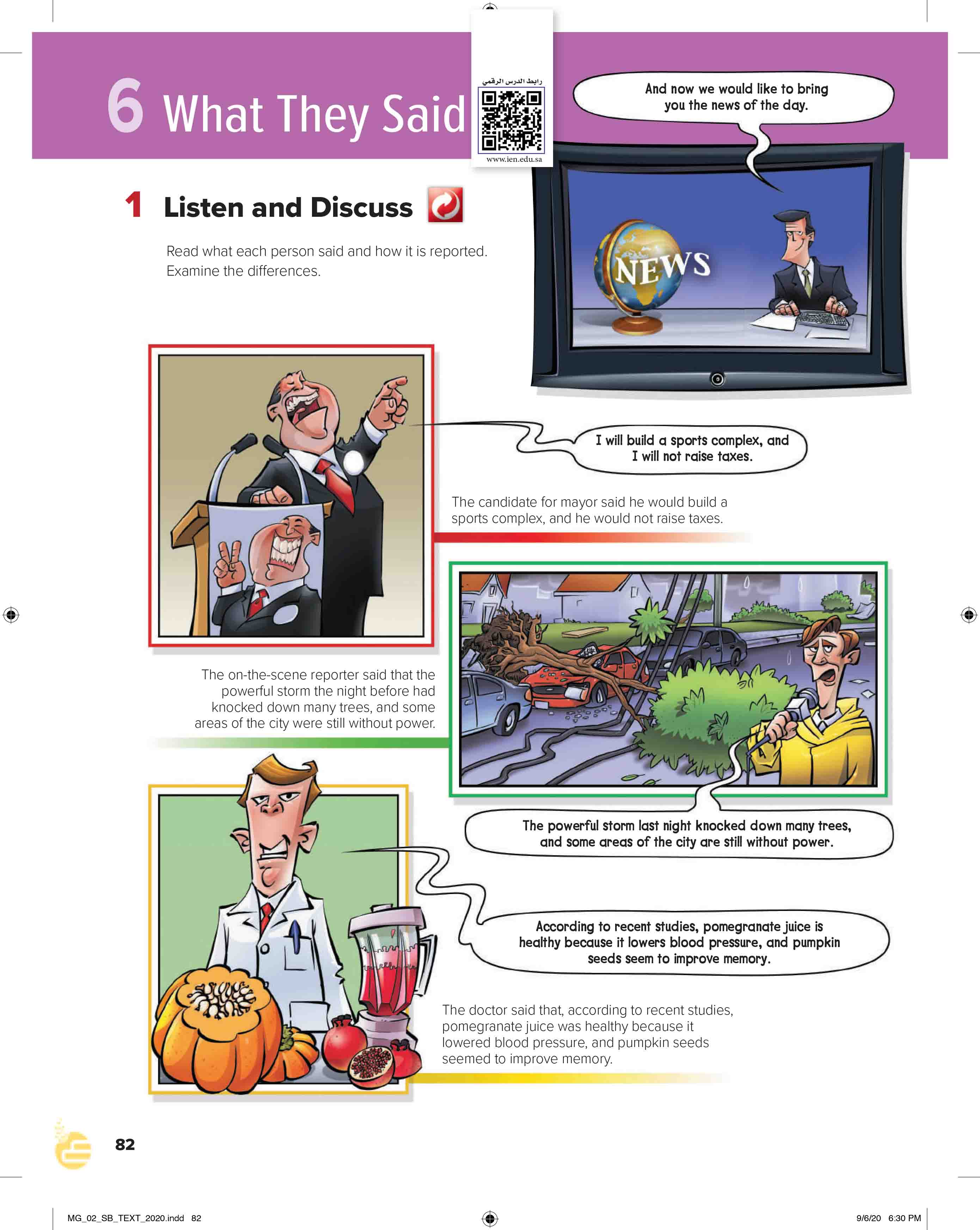 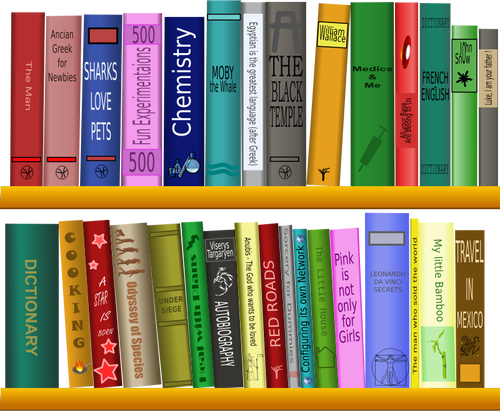 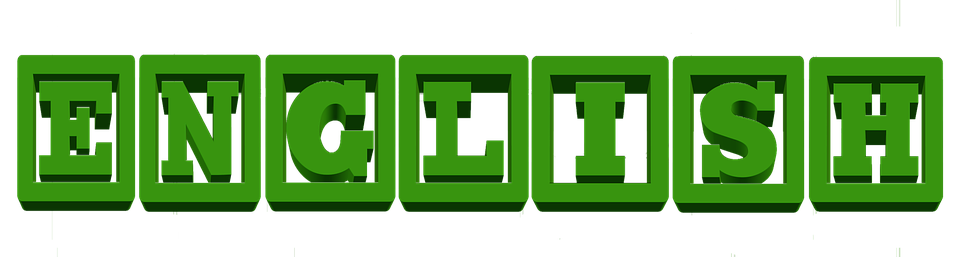 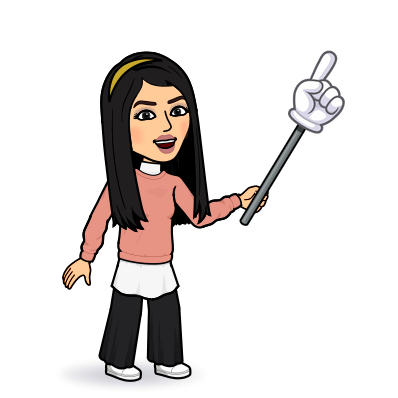 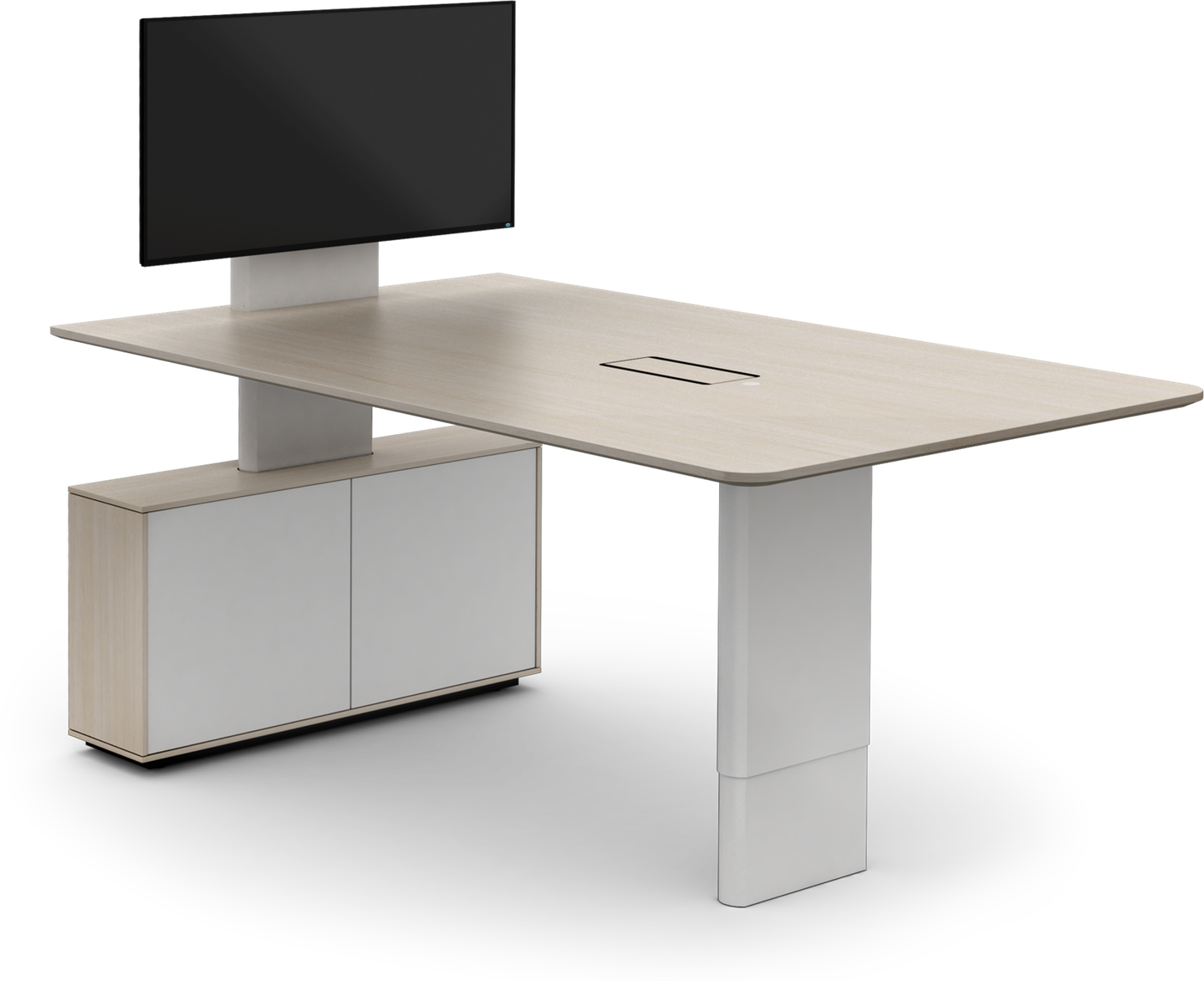 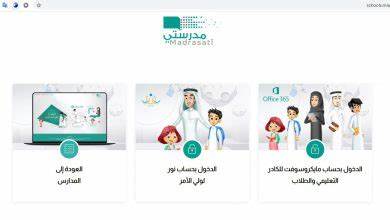 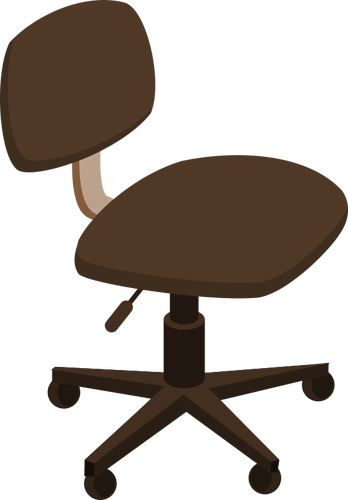 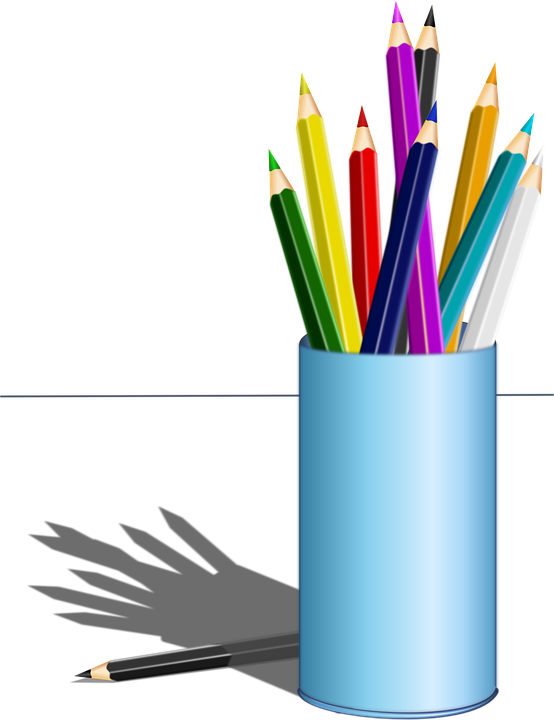 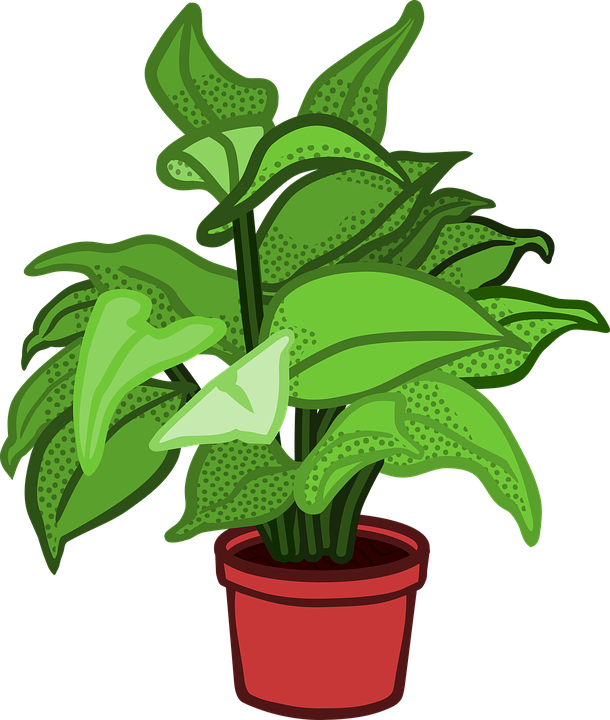 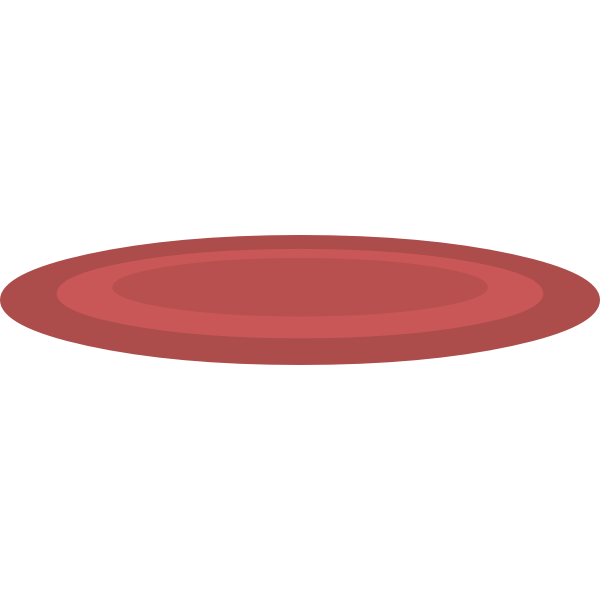 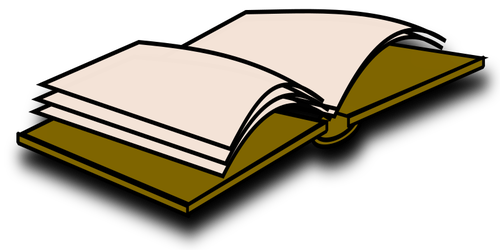 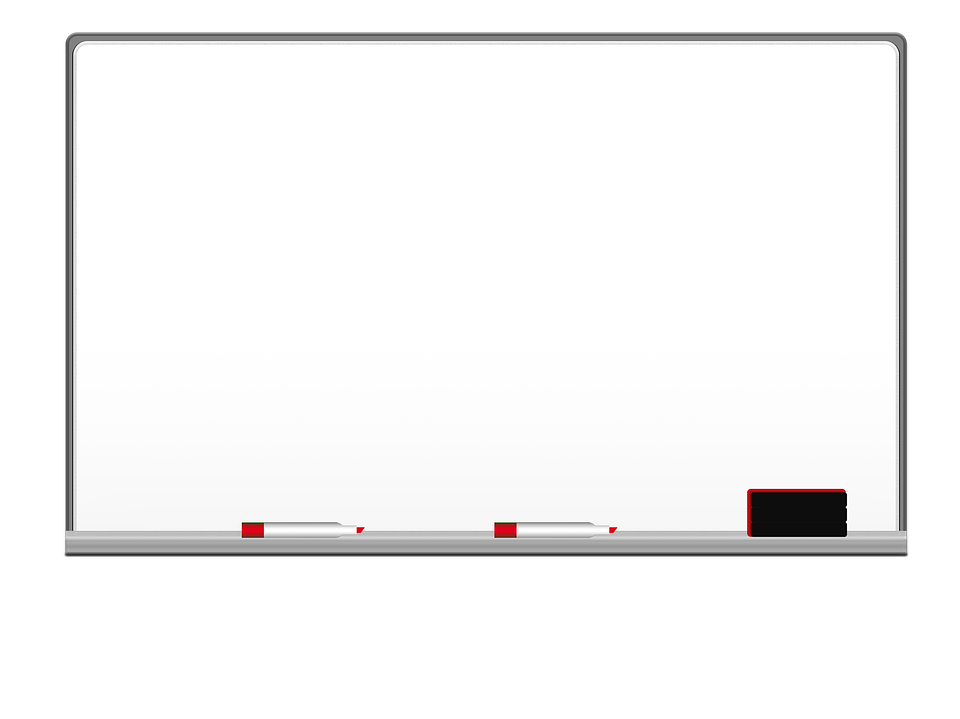 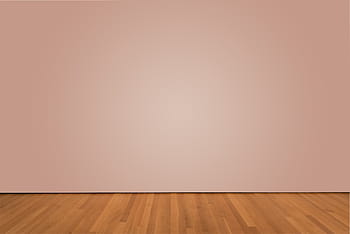 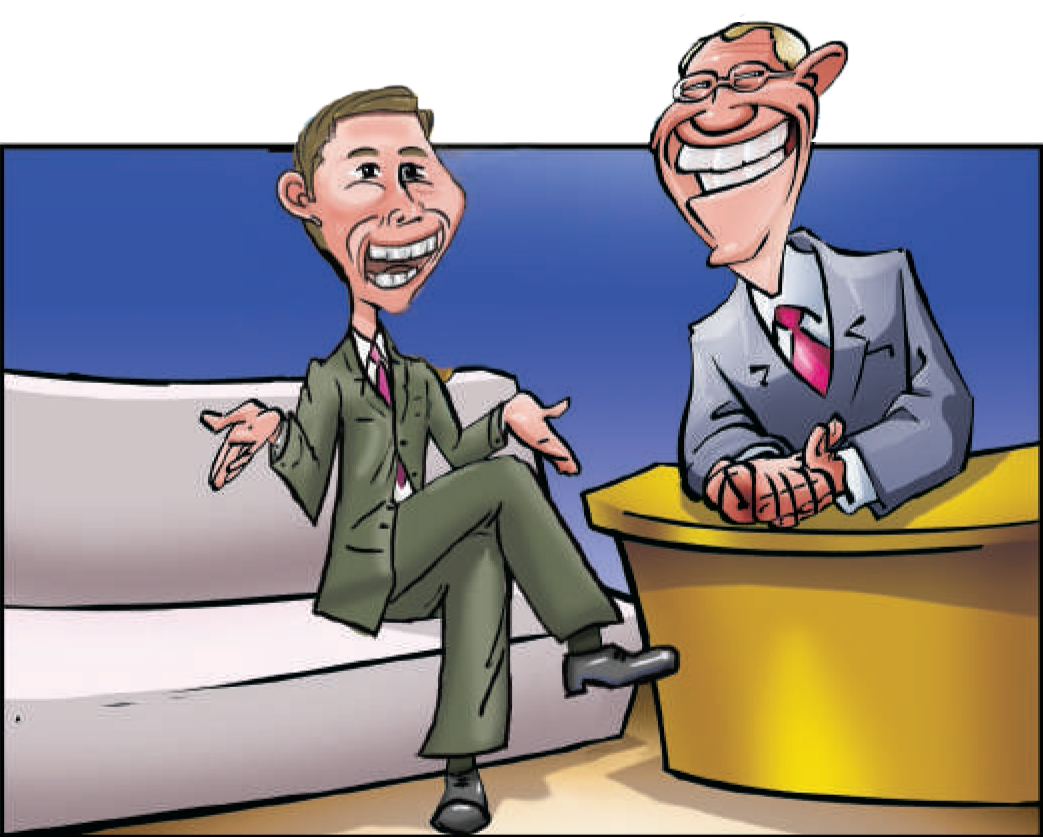 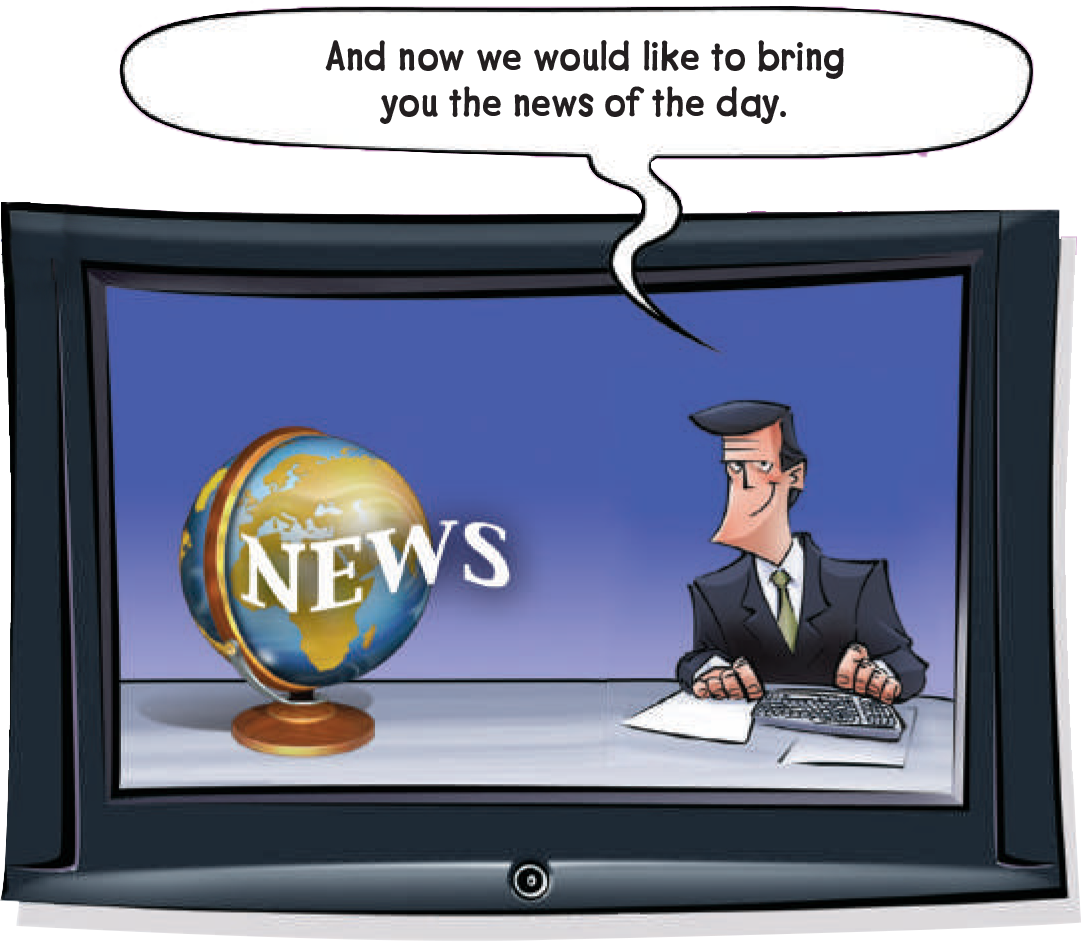 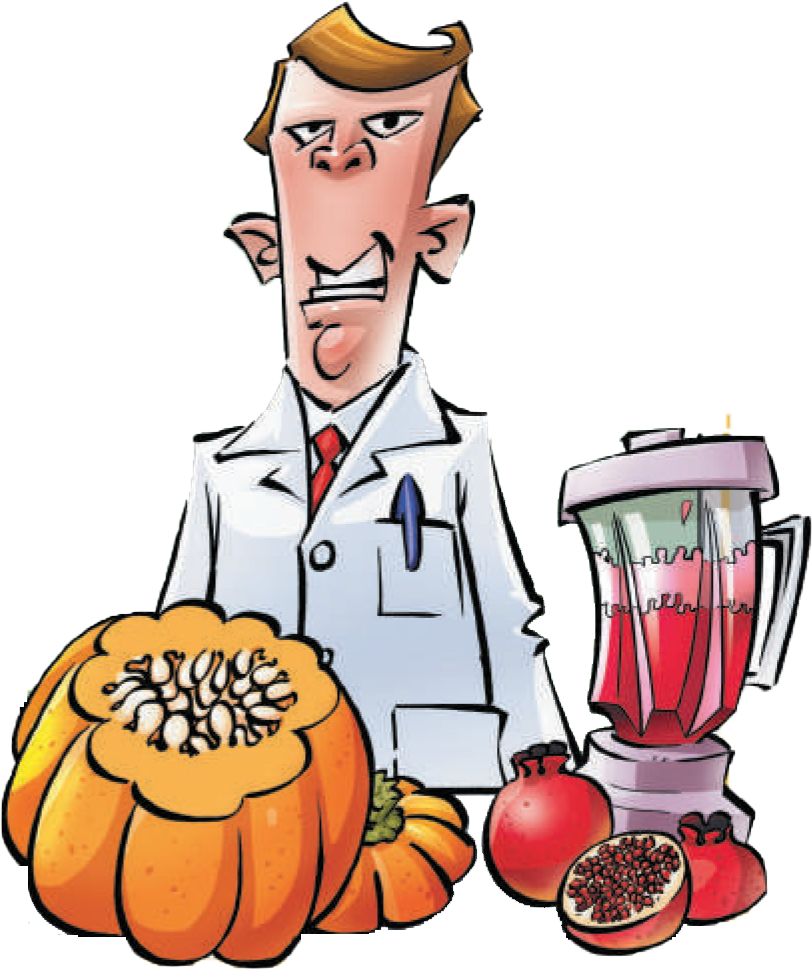 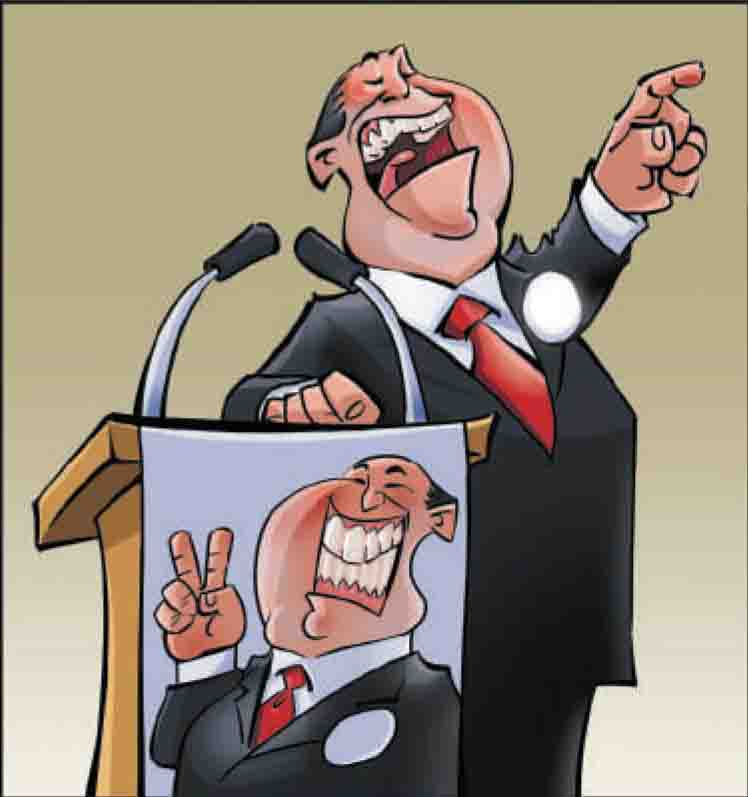 What did they say?
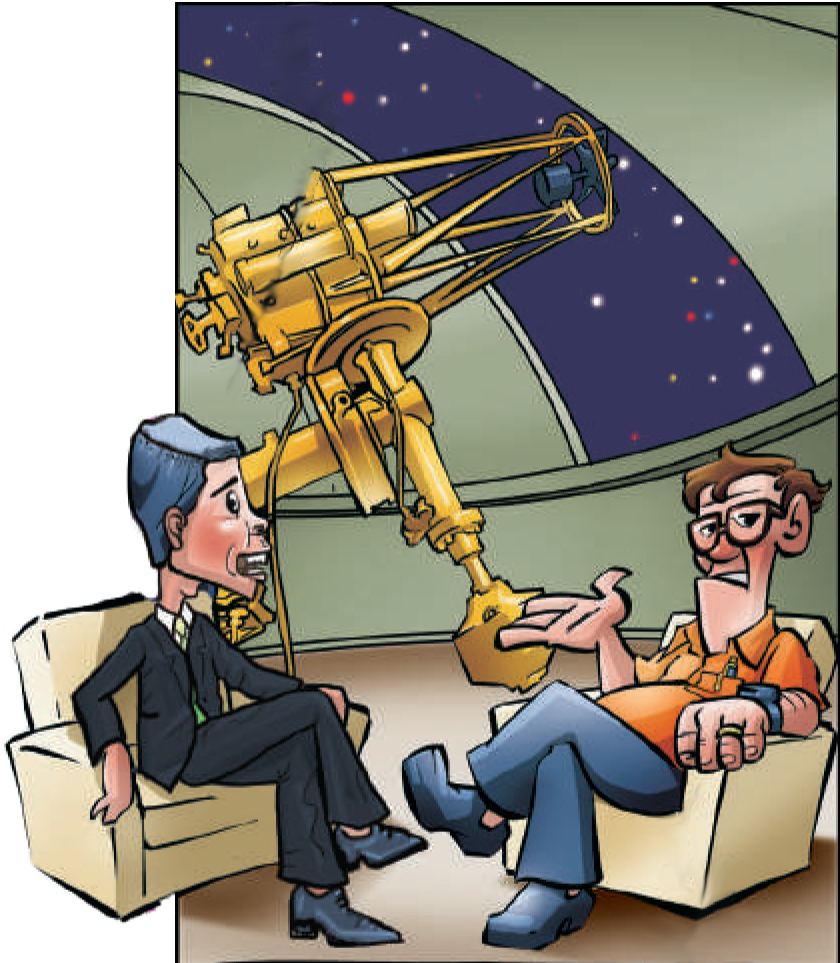 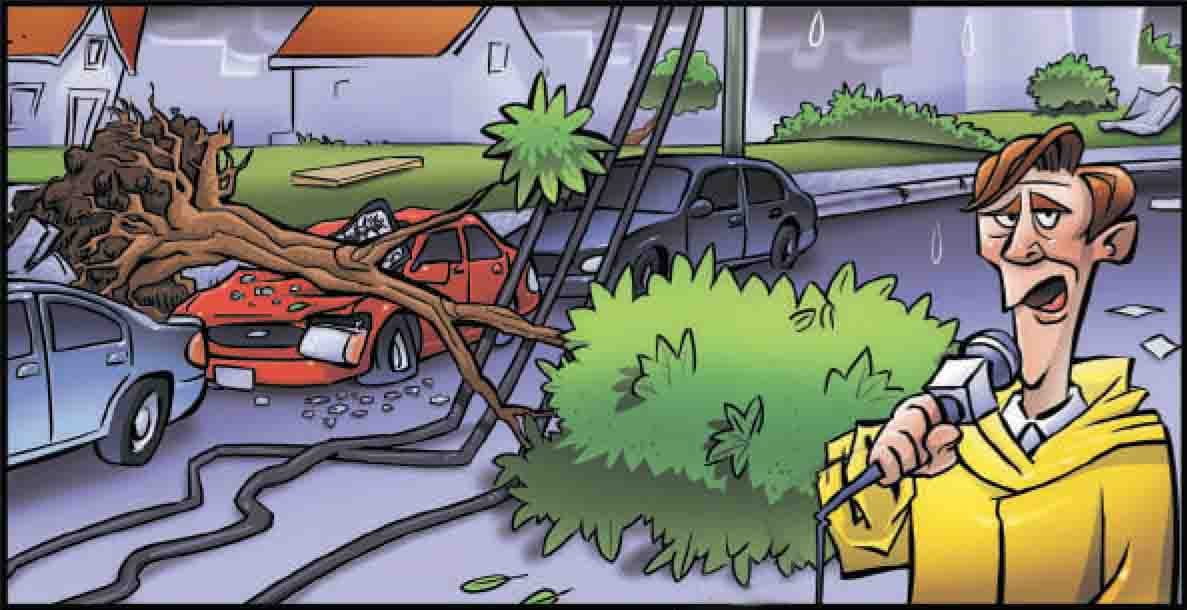 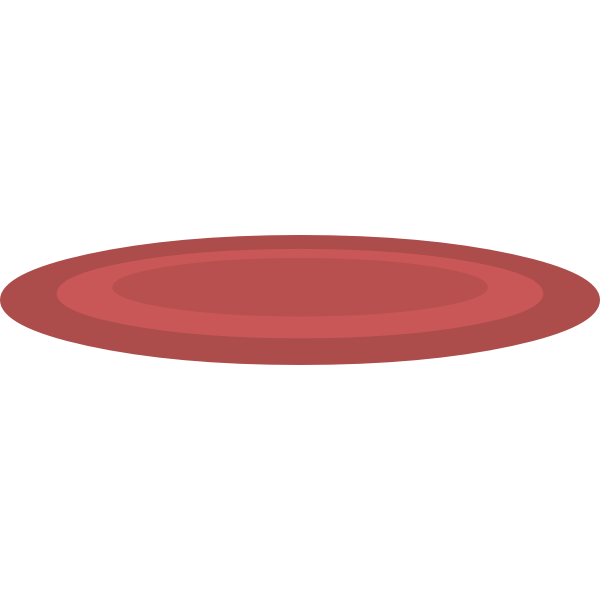 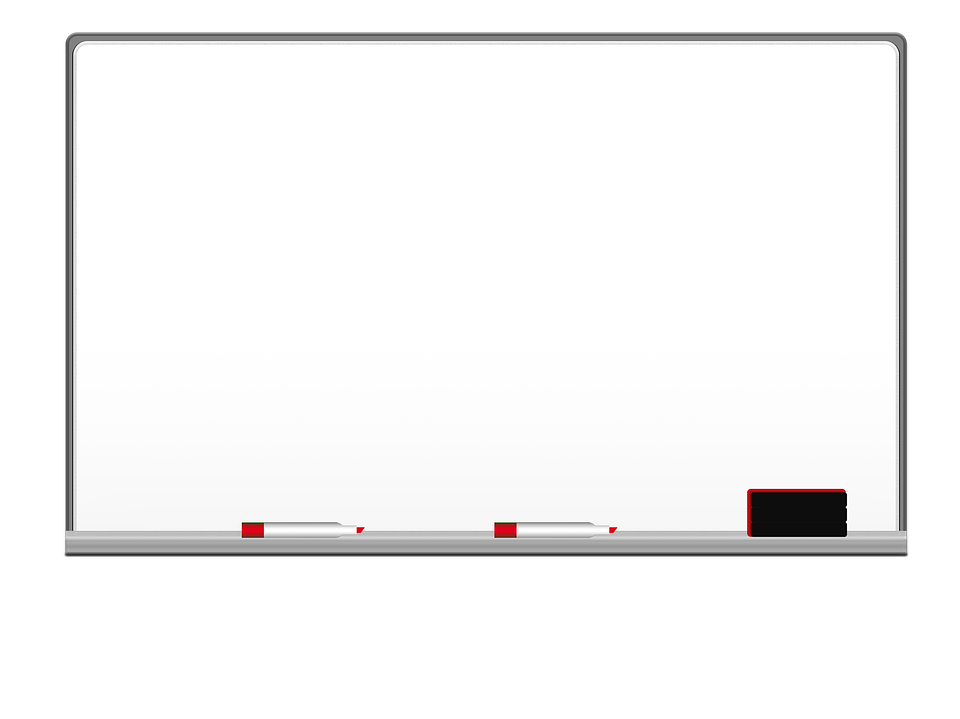 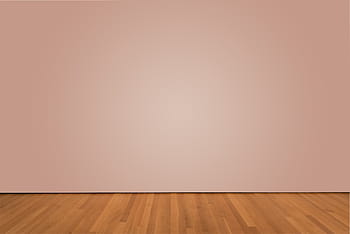 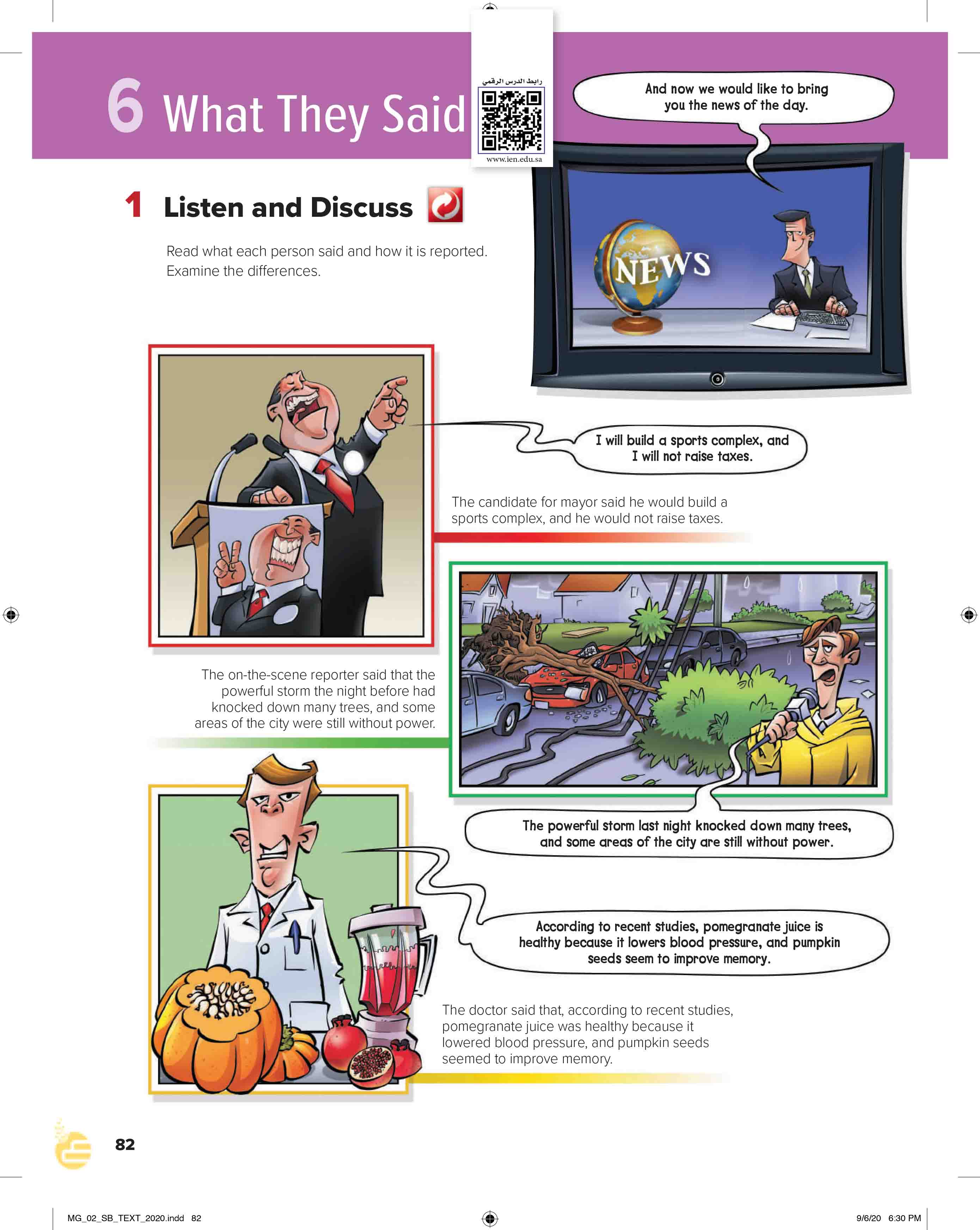 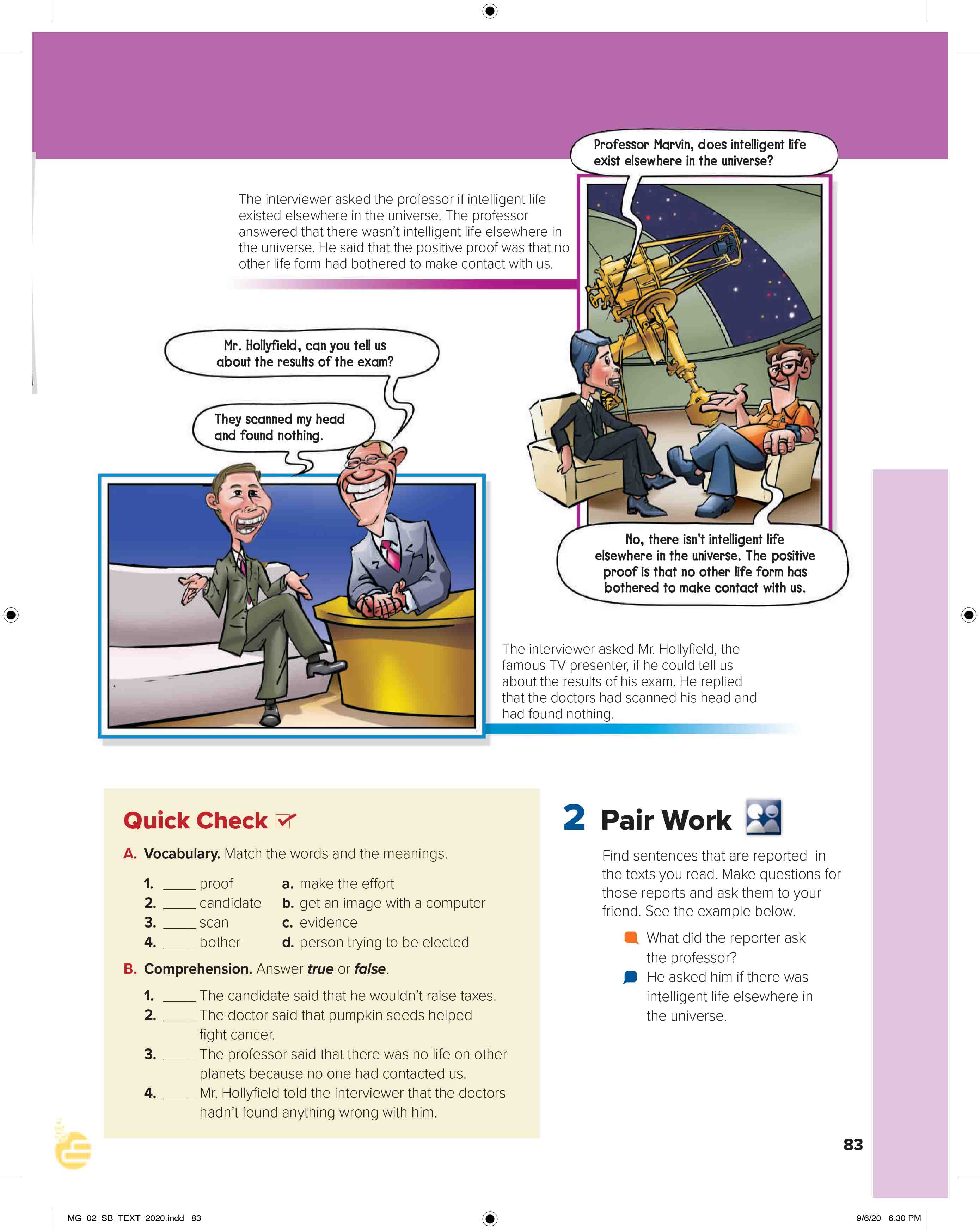 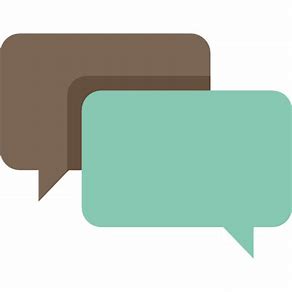 Skimming
What’s the title?
How many speech bubbles are there?
How many pictures?
What do the pictures show?
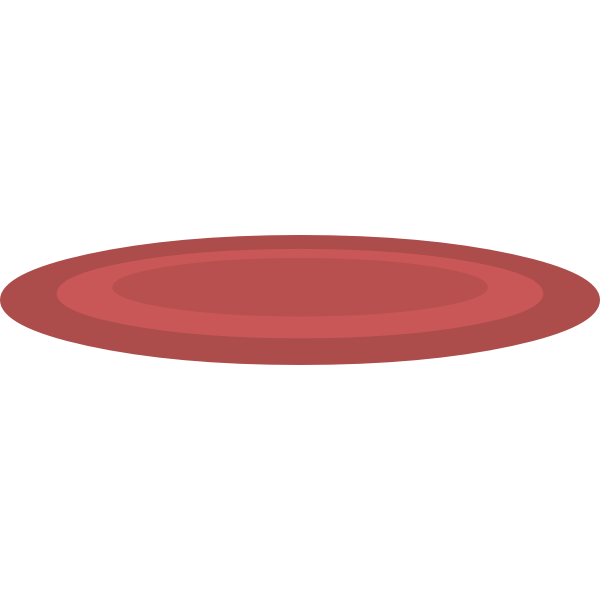 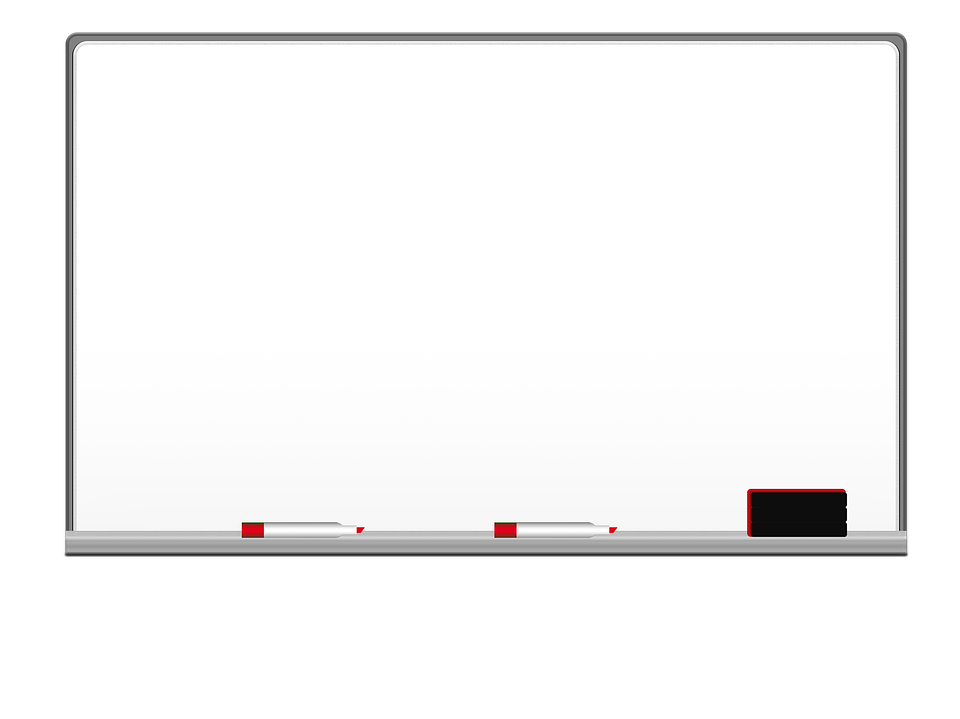 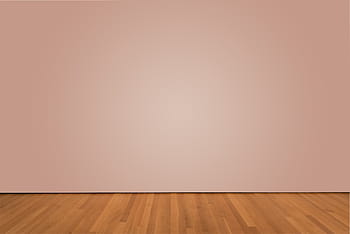 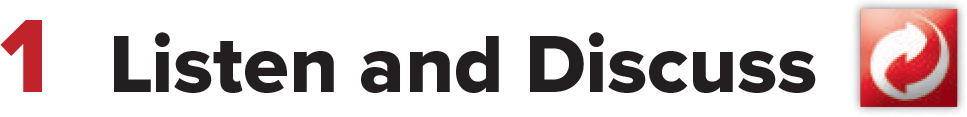 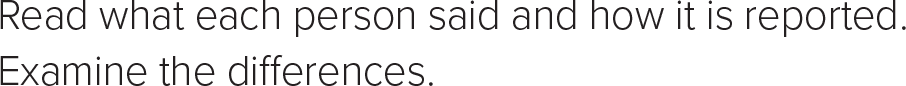 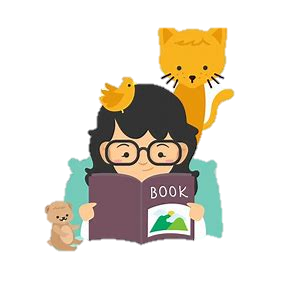 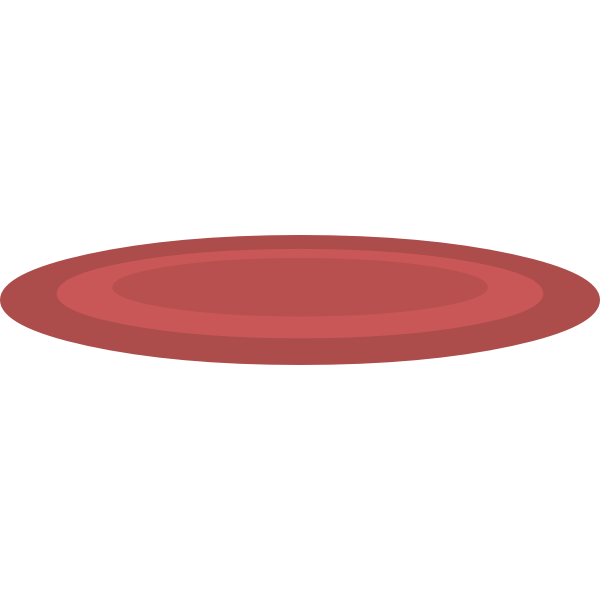 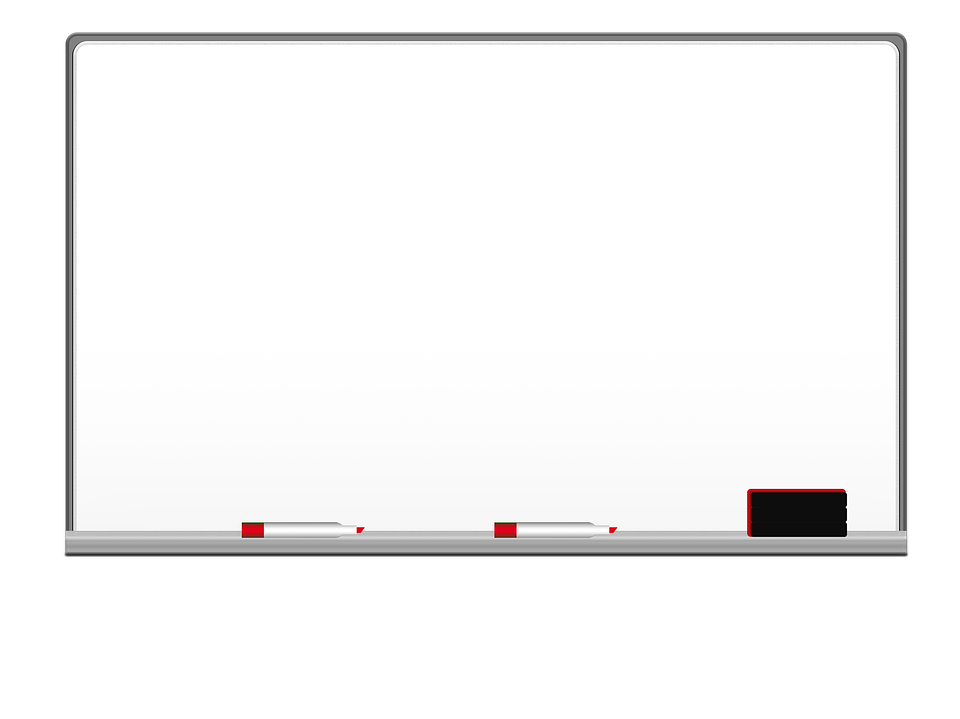 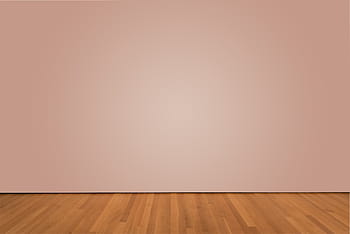 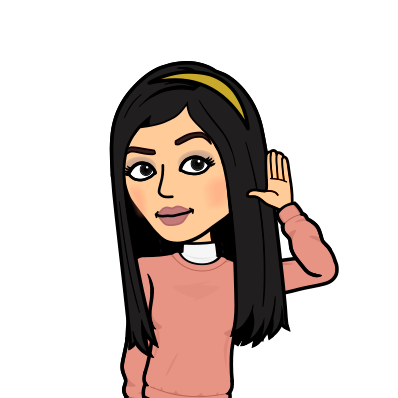 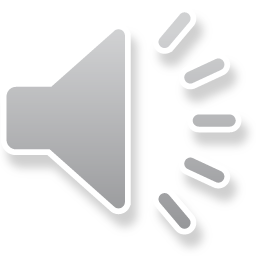 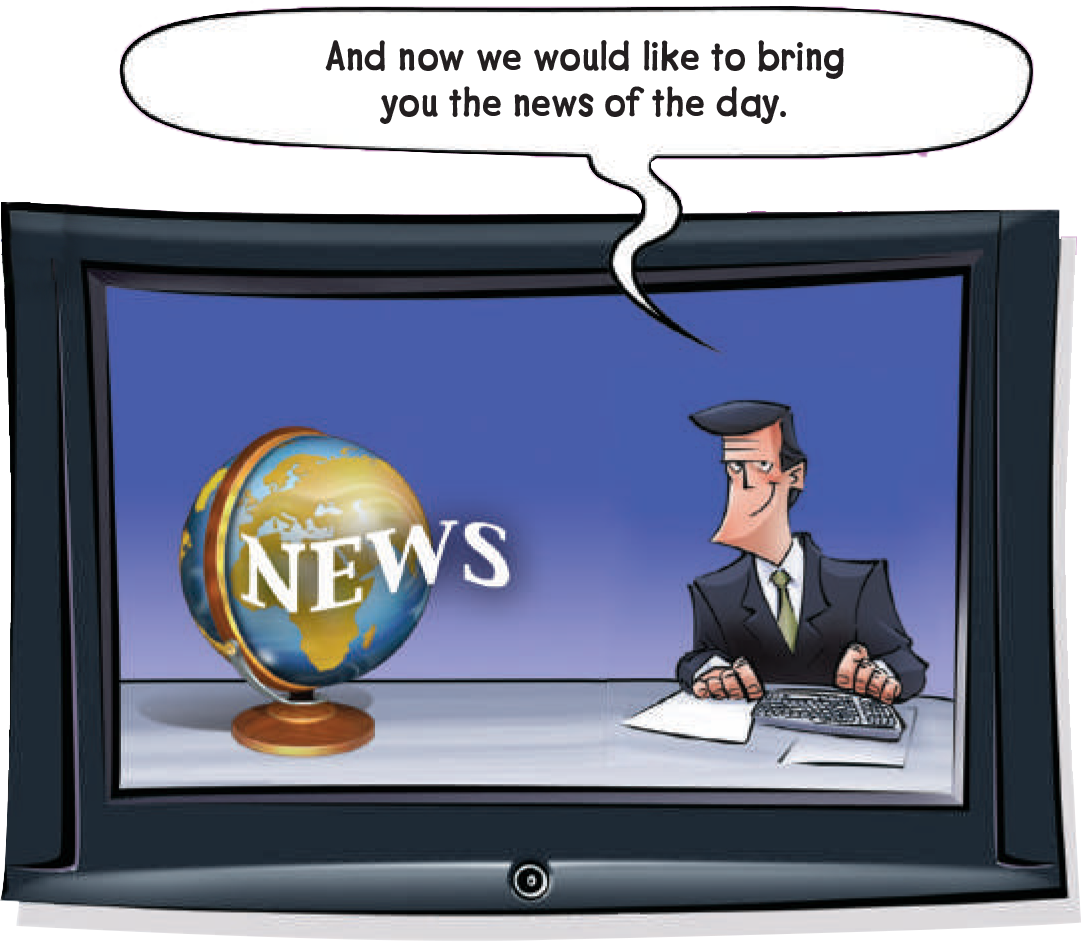 announcer
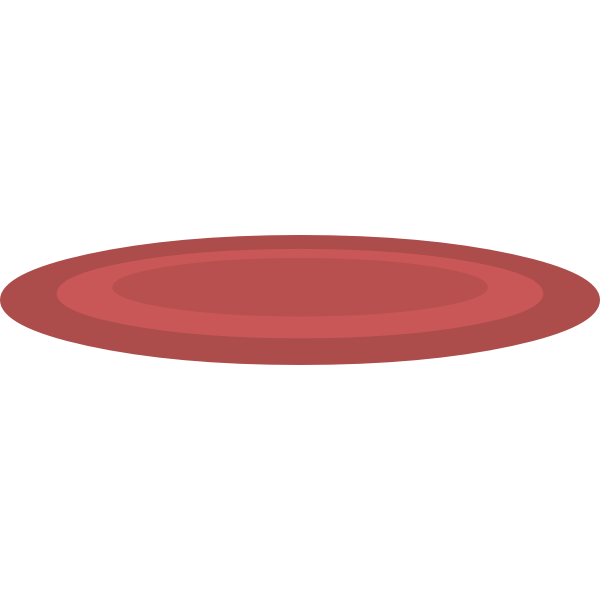 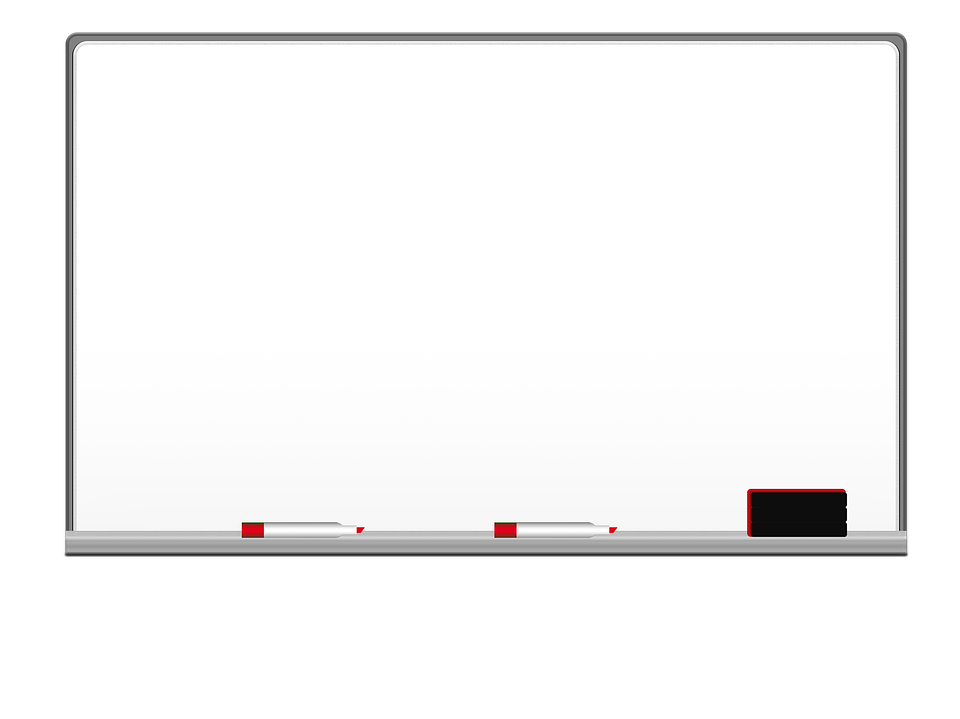 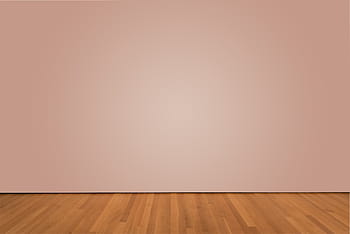 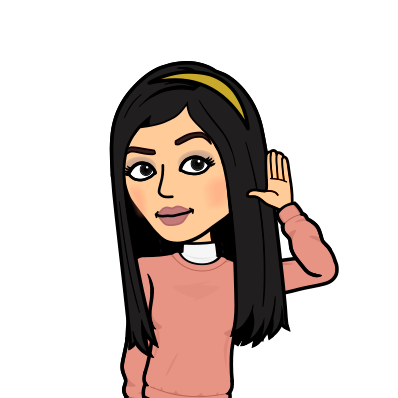 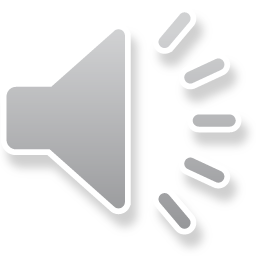 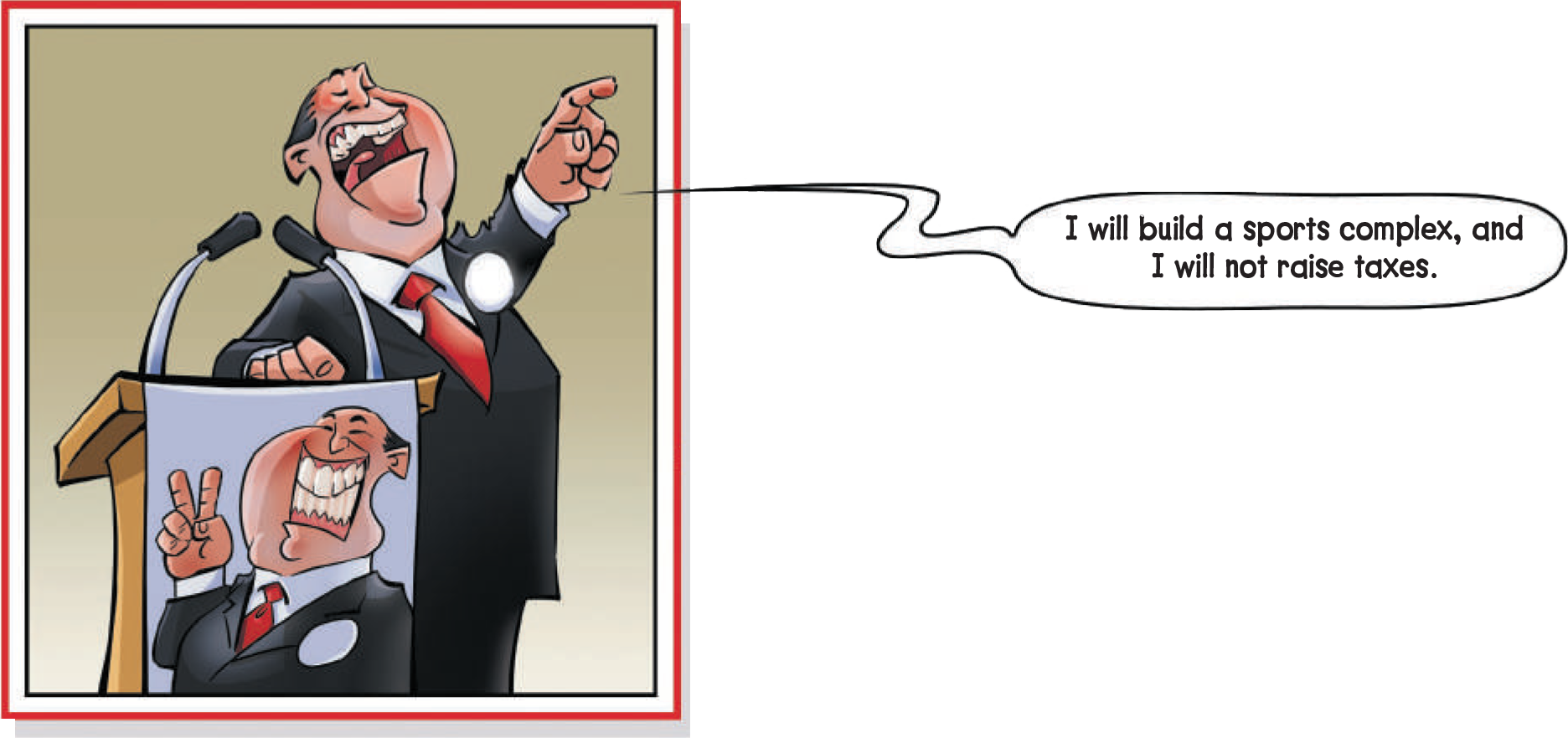 a sum of money demanded by a government for its support or for specific facilities or services
What did the candidate for mayor promise?
To build sport complex and not raise taxes.
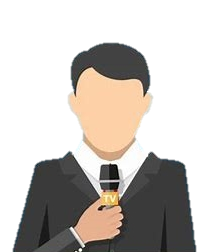 Why do you think he promised this?
To gain votes.
a person who is competing to get a job or elected position.
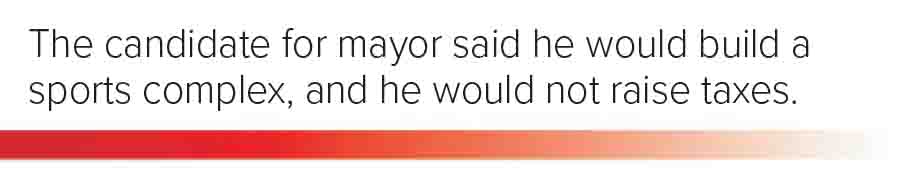 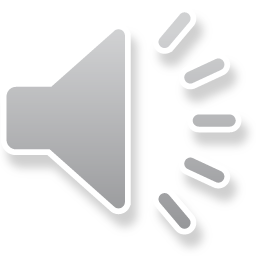 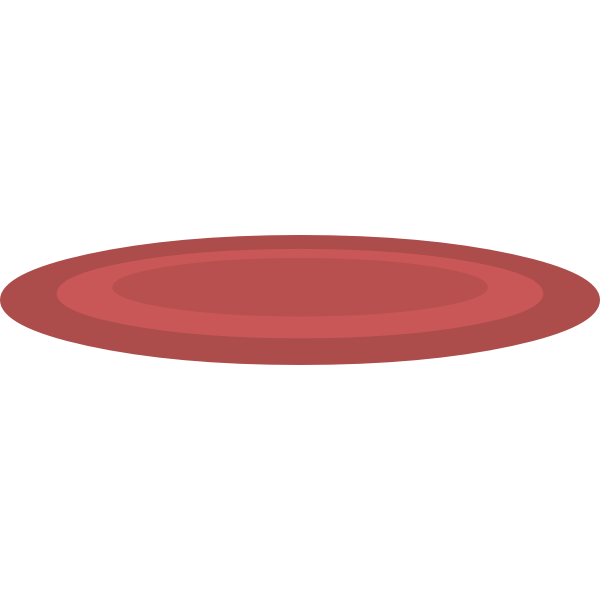 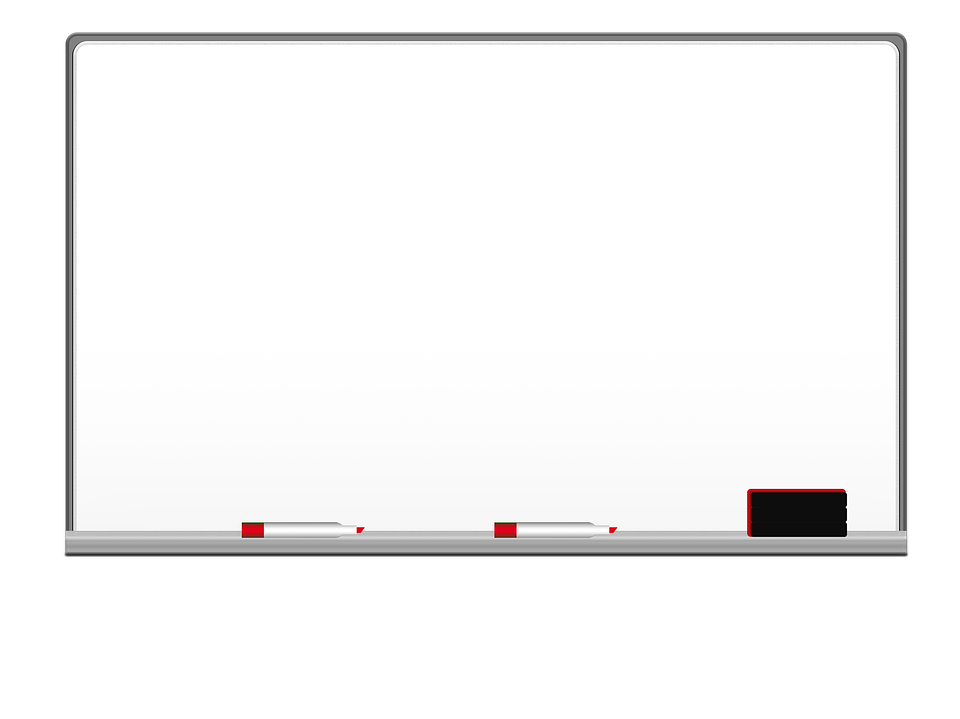 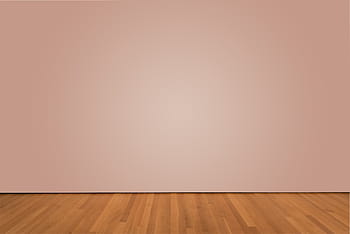 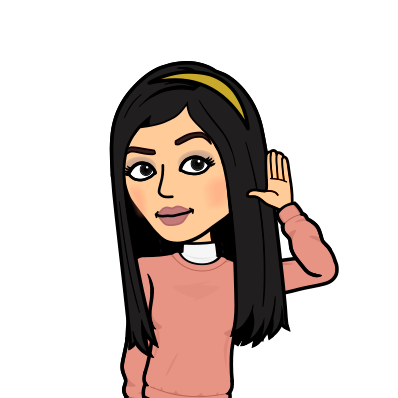 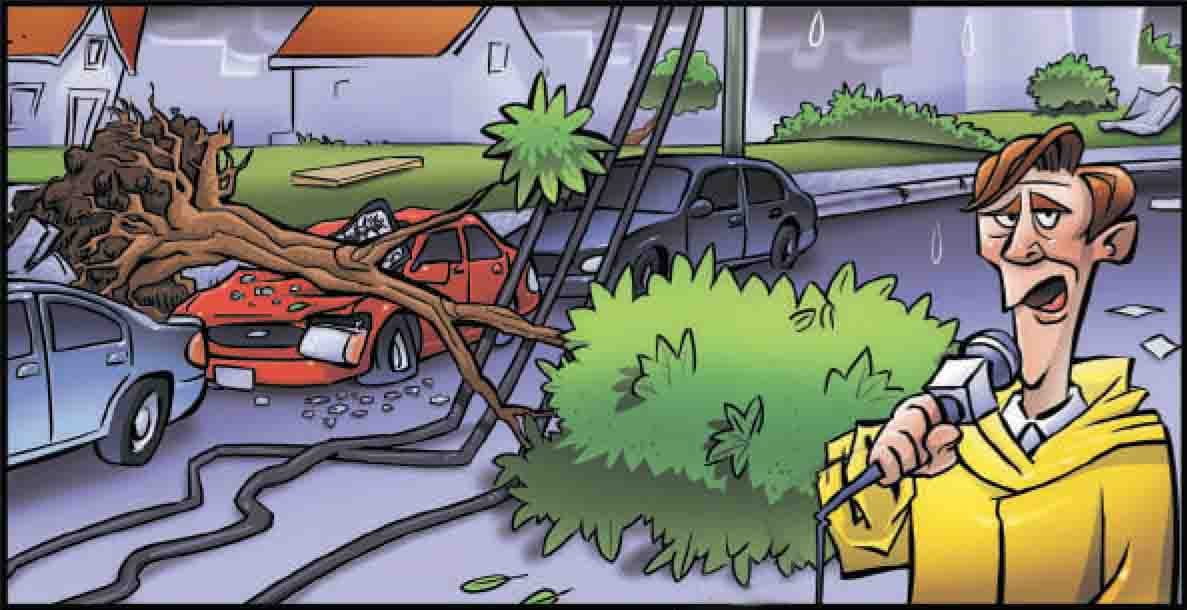 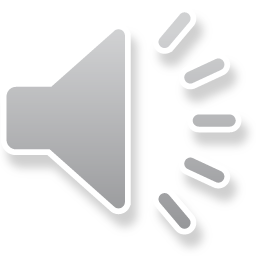 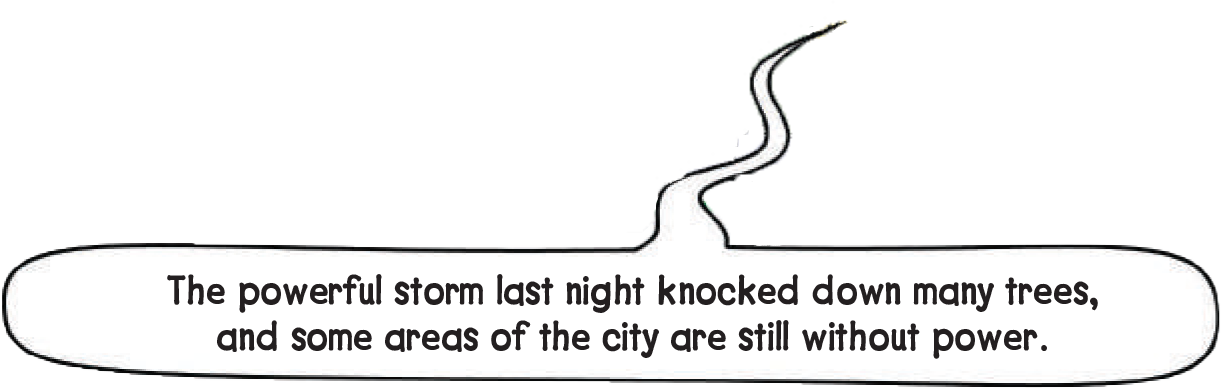 How much damage did the storm cause?
A lot of damage
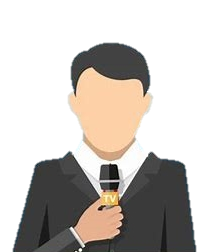 to destroy and remove a building, wall, or other structure.
Someone whose job is to tell people about news events on TV or the radio.
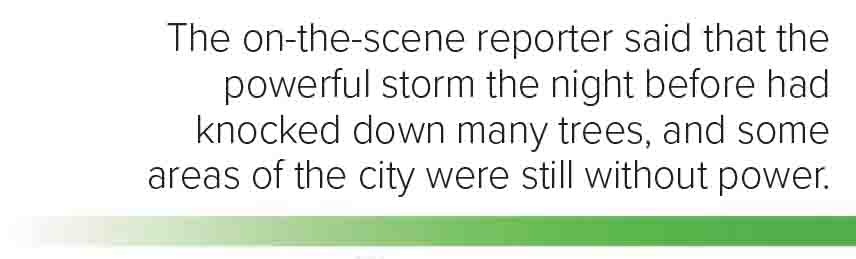 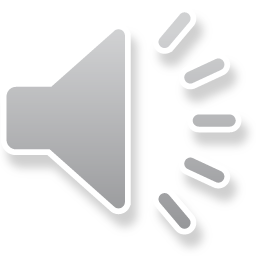 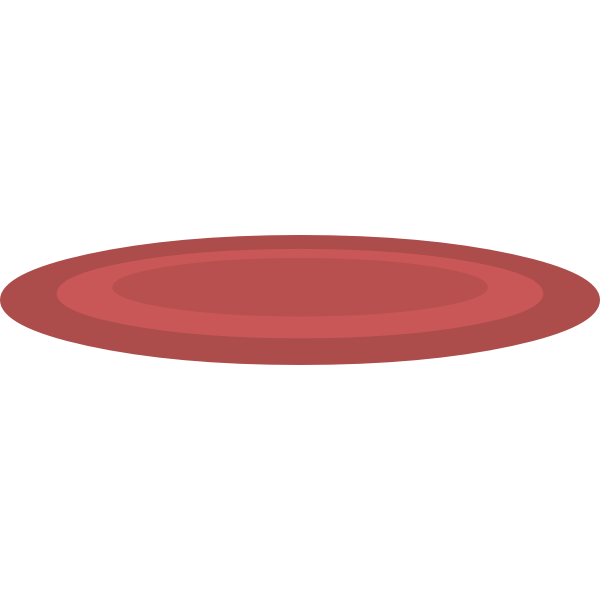 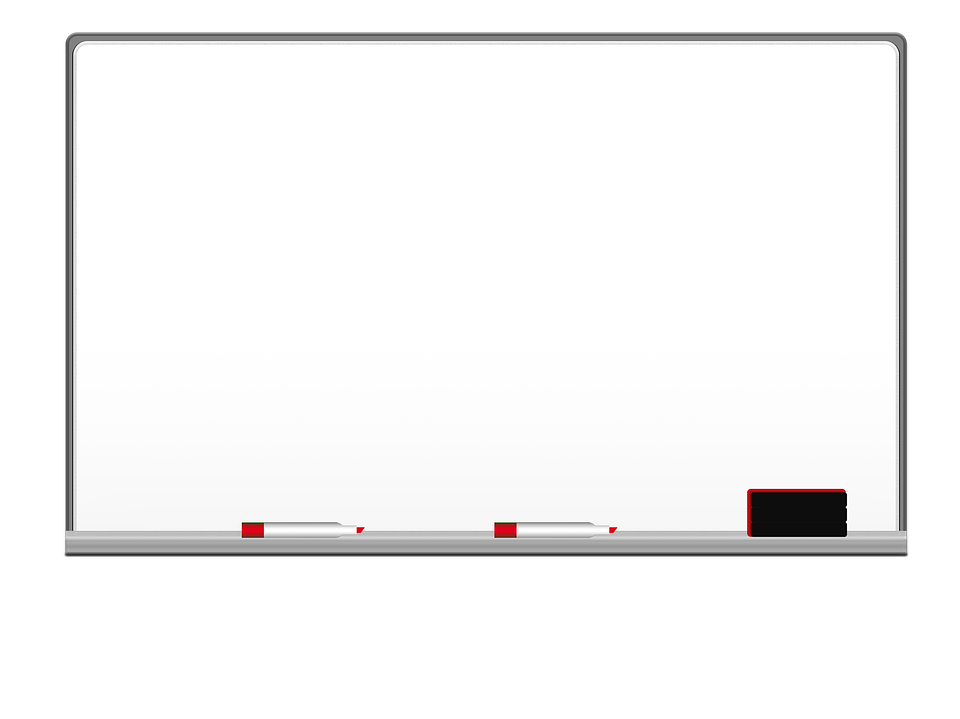 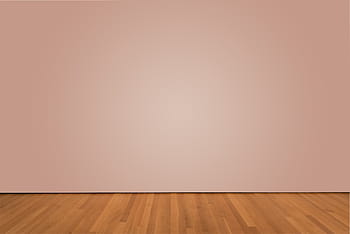 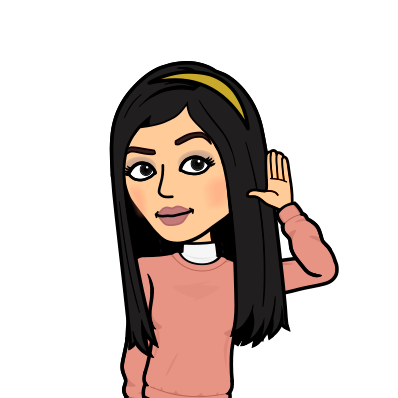 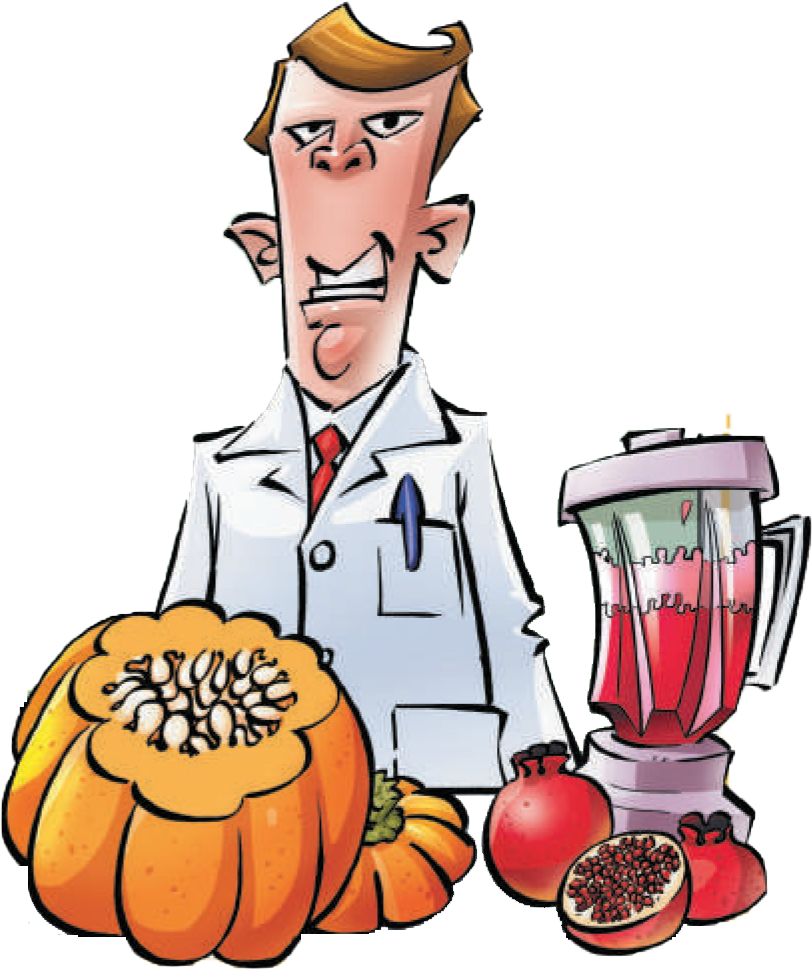 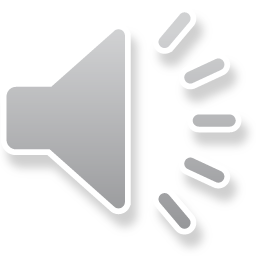 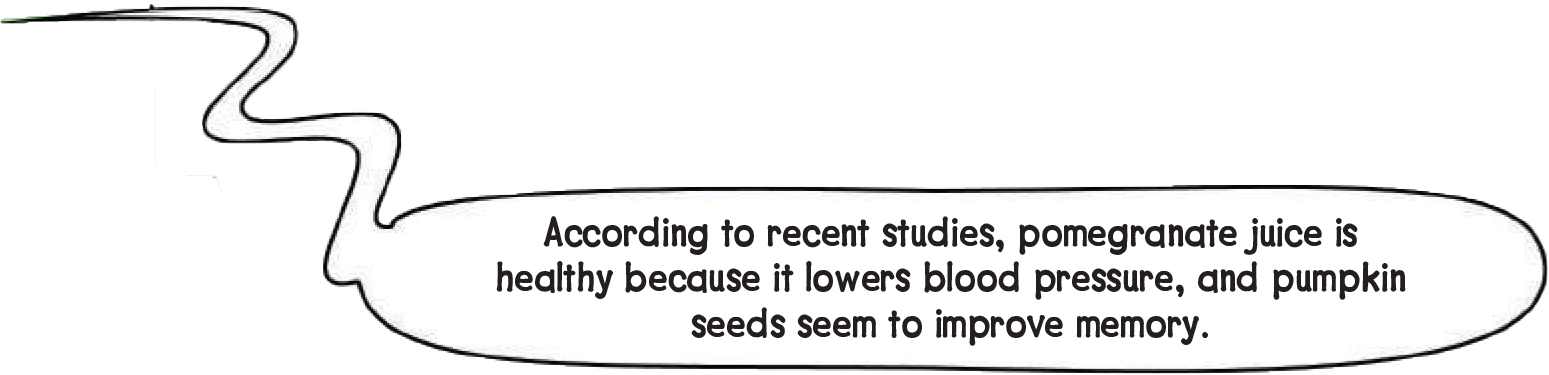 What did the doctor recommend to lower blood pressure?
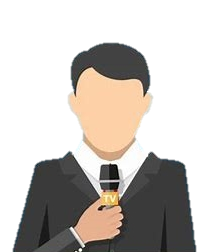 Pomegranate juice.
What did the doctor say pumpkin seeds were good for?
Improving memory.
pomegranate
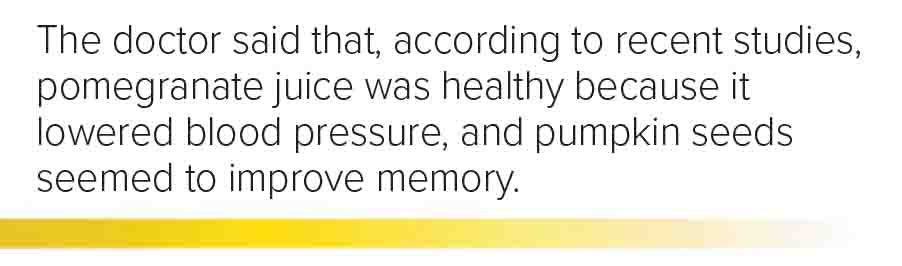 pumpkin
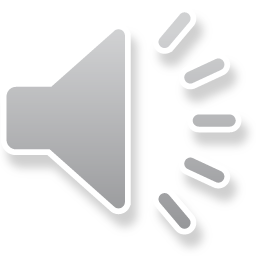 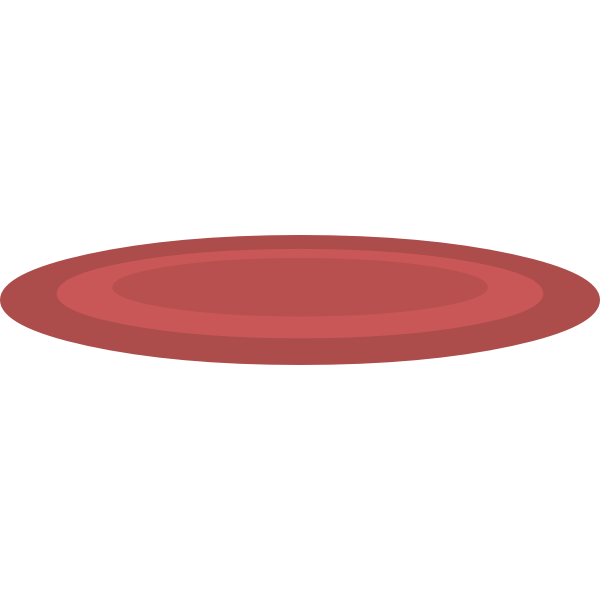 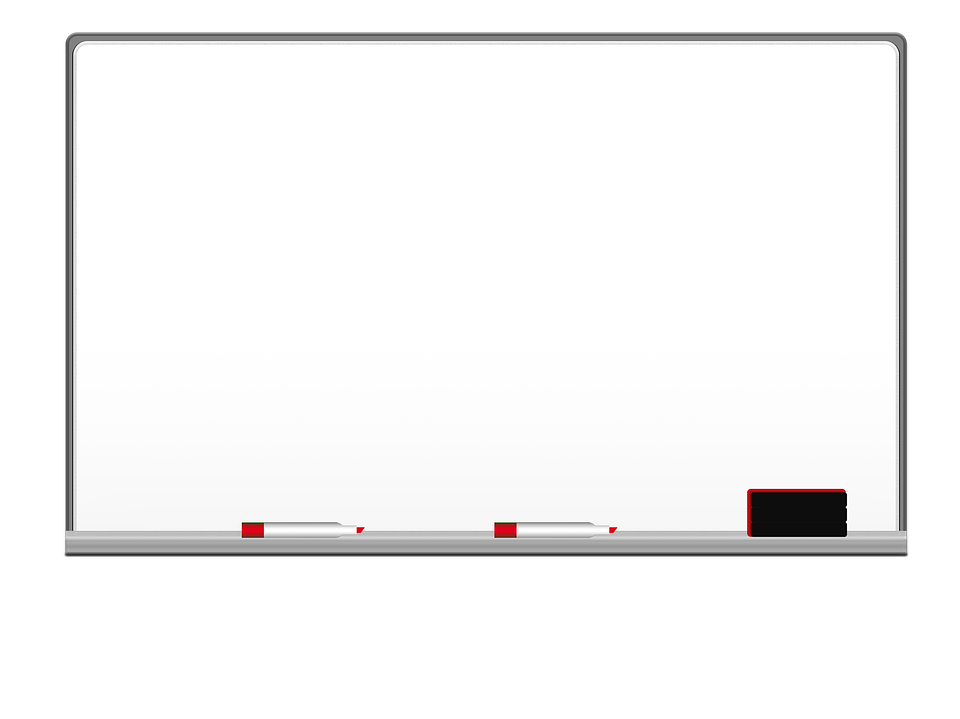 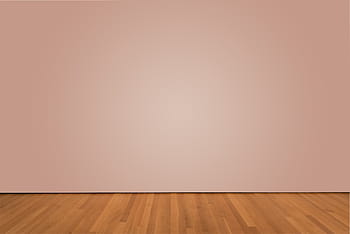 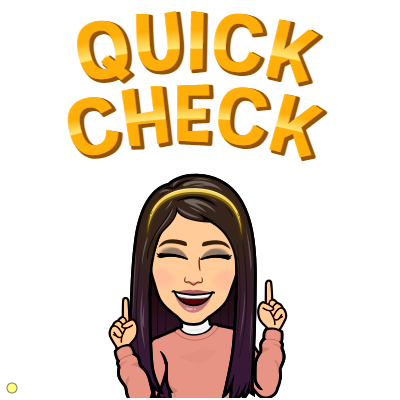 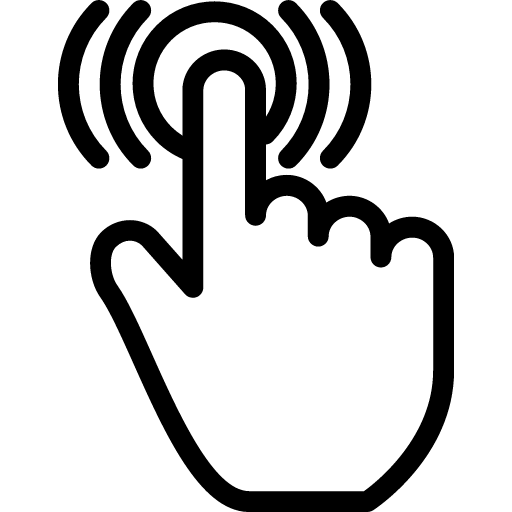 https://wordwall.net/resource/13641690
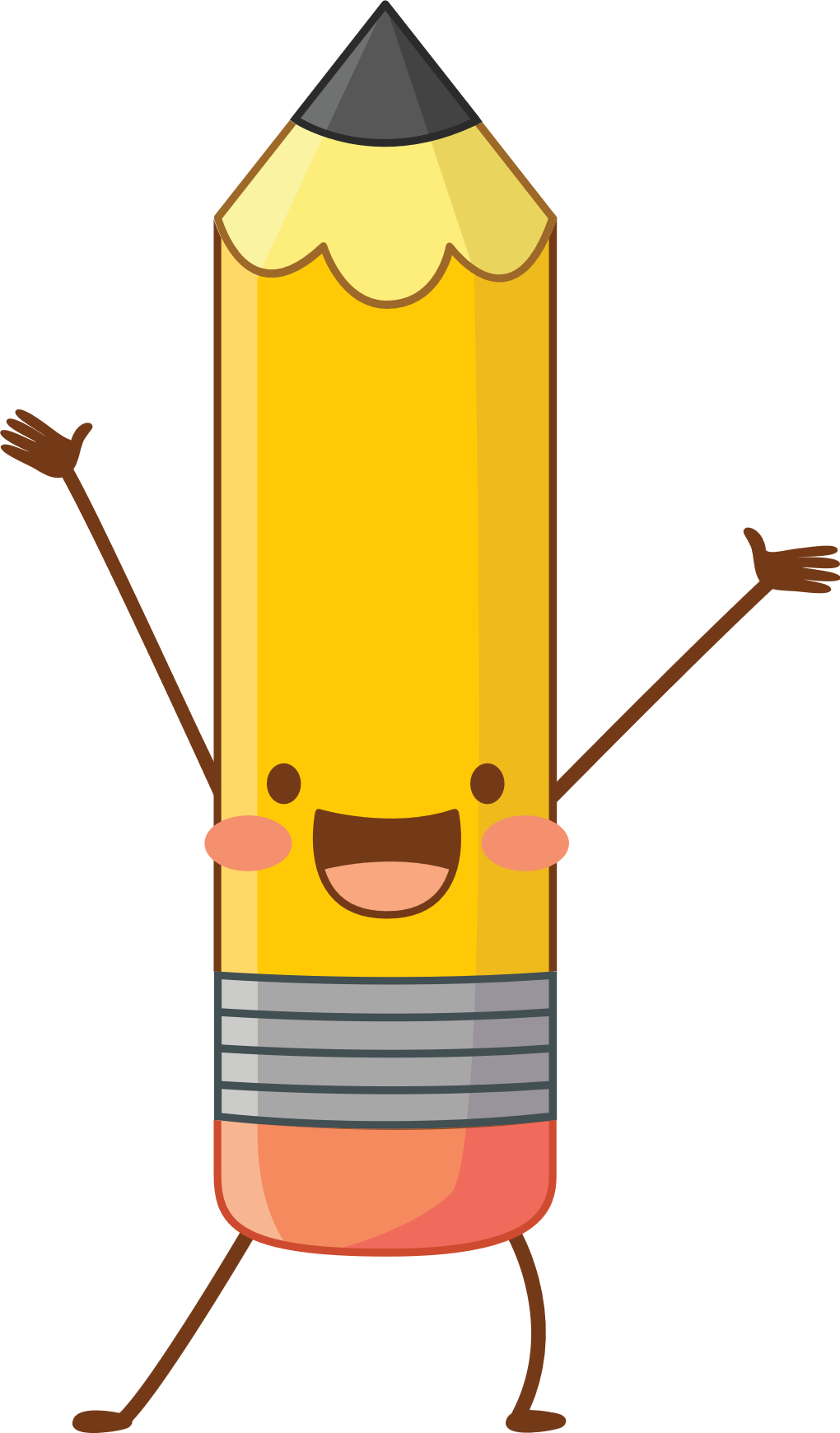 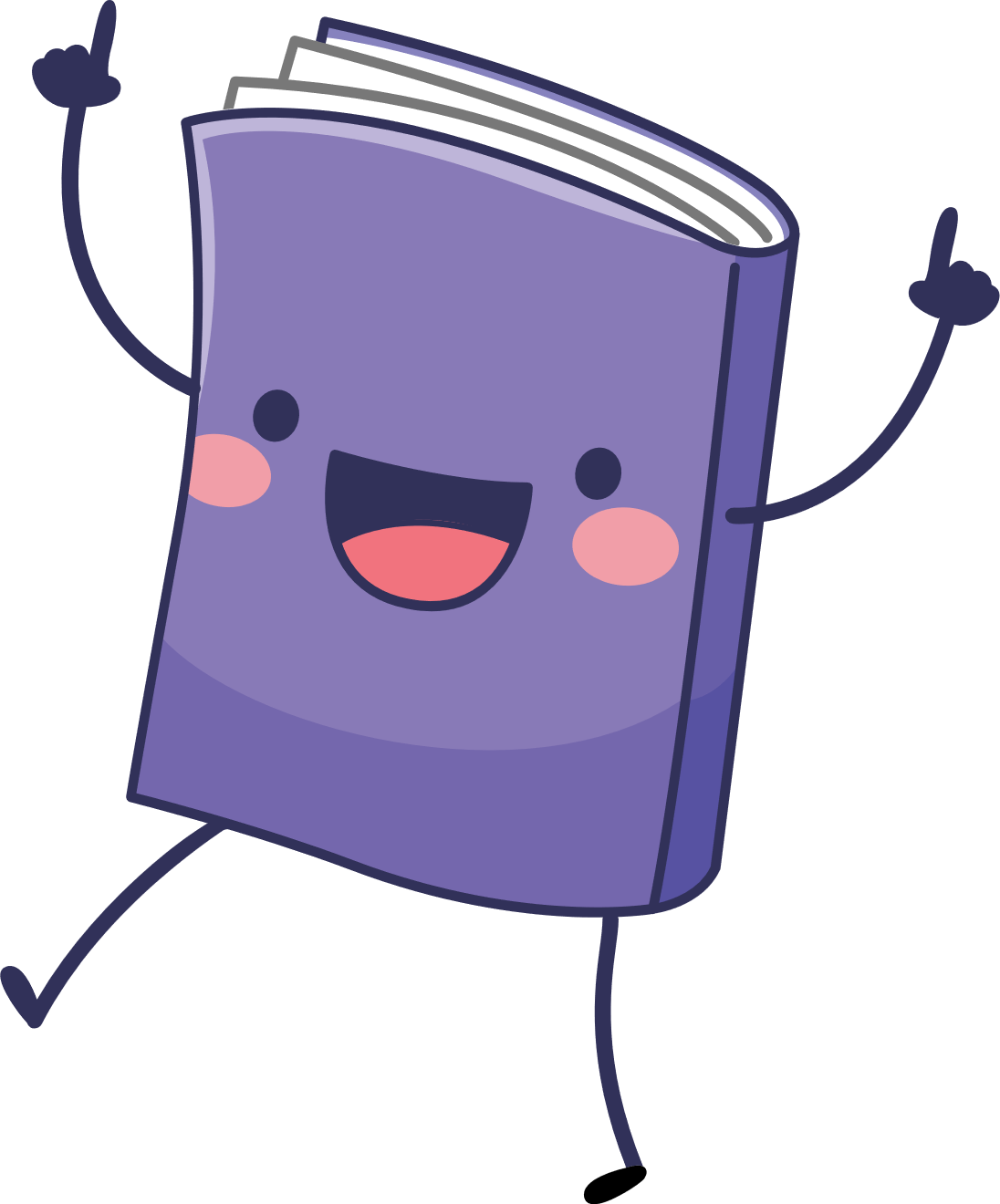 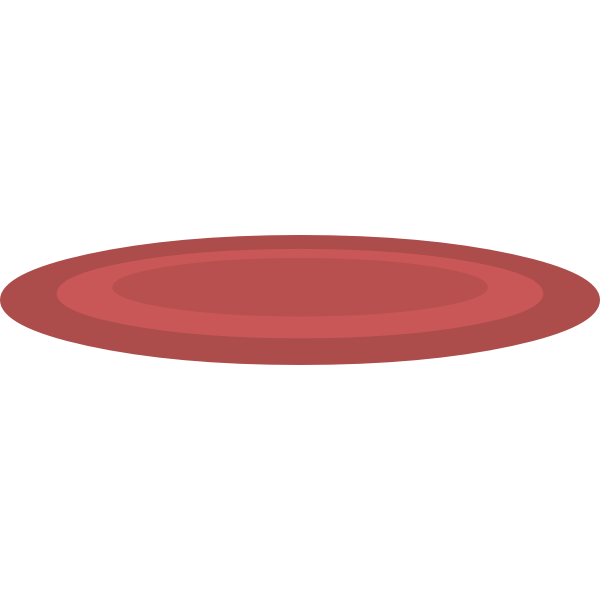 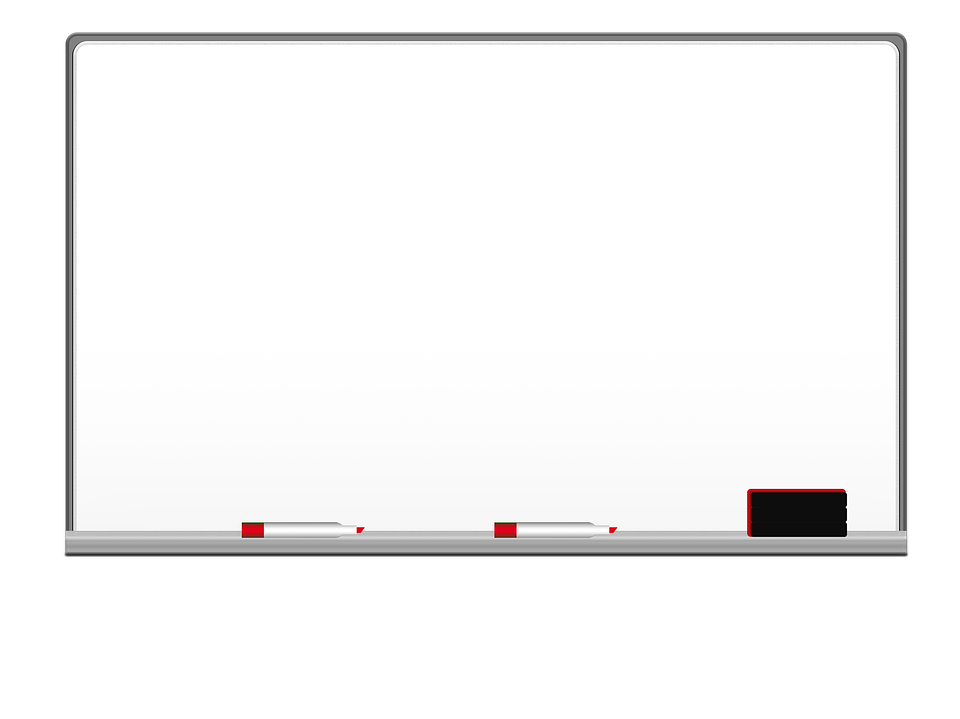 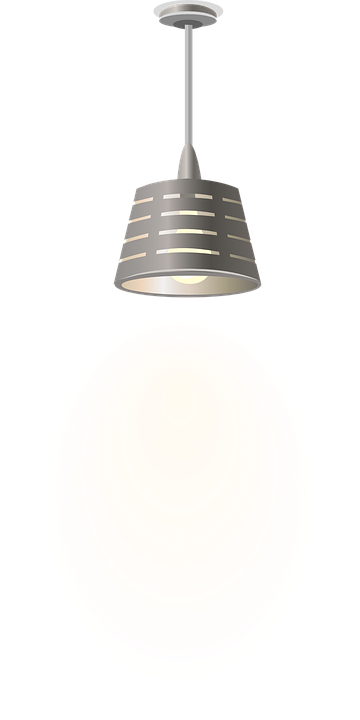 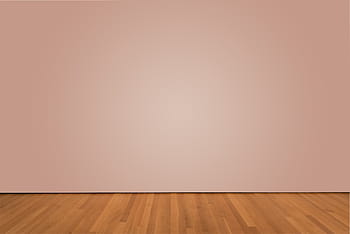 I love English
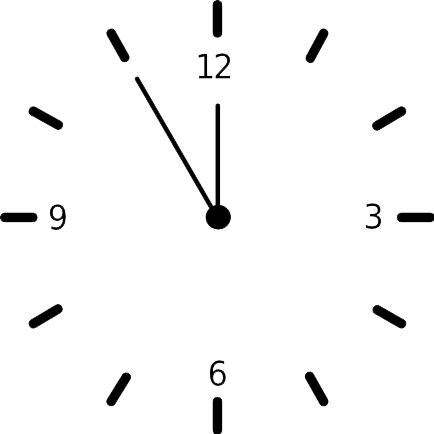 Open your Student’s book page: 83
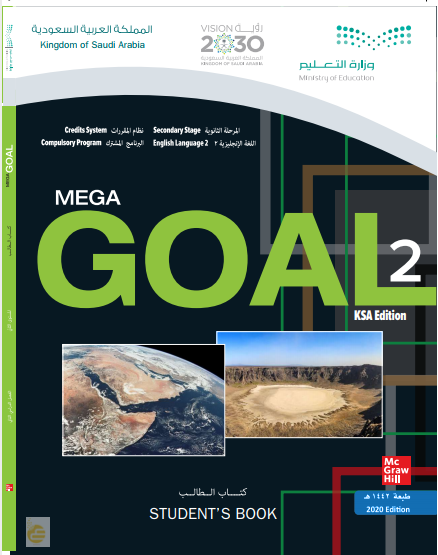 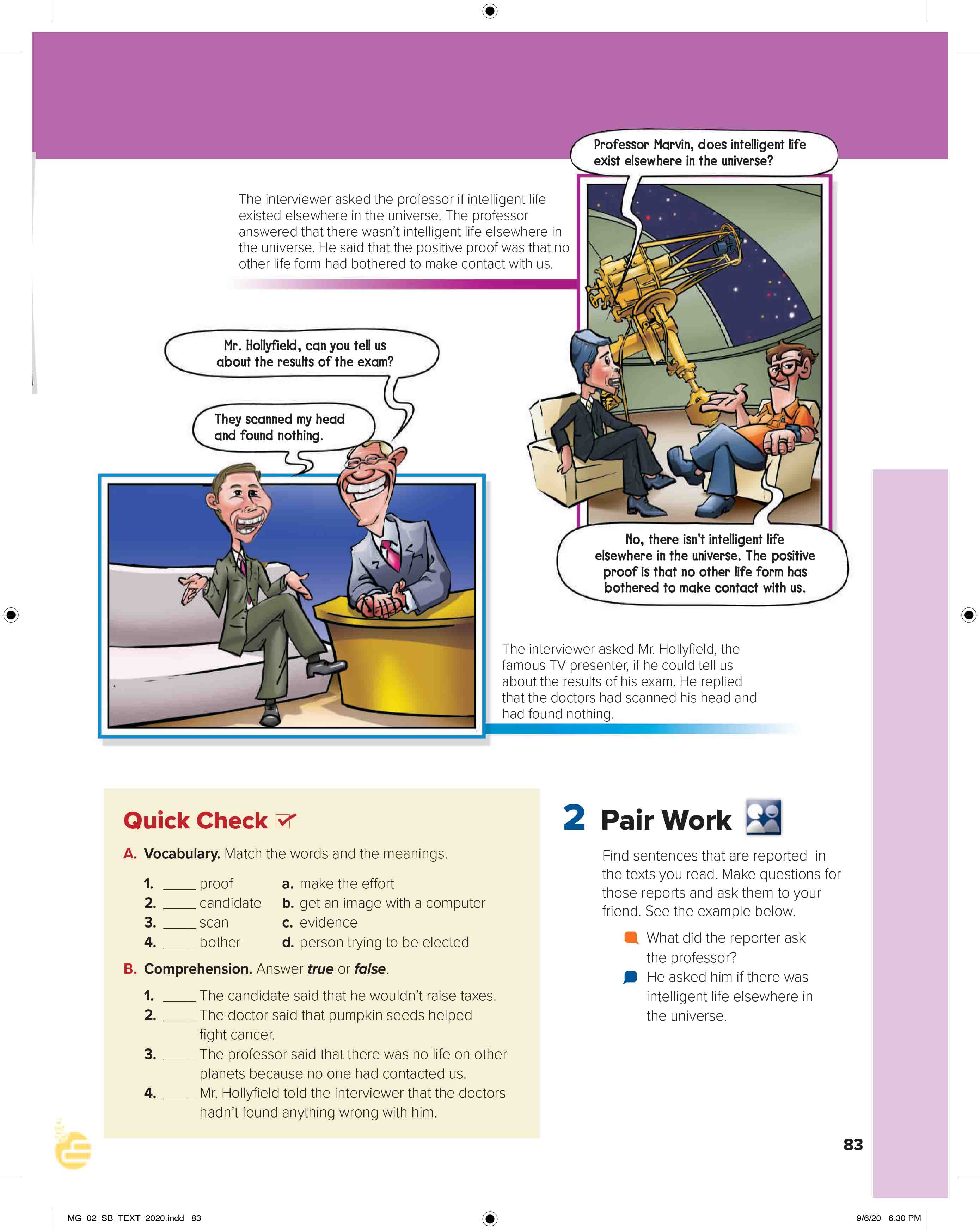 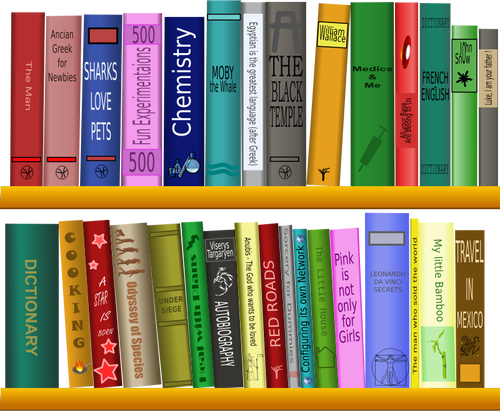 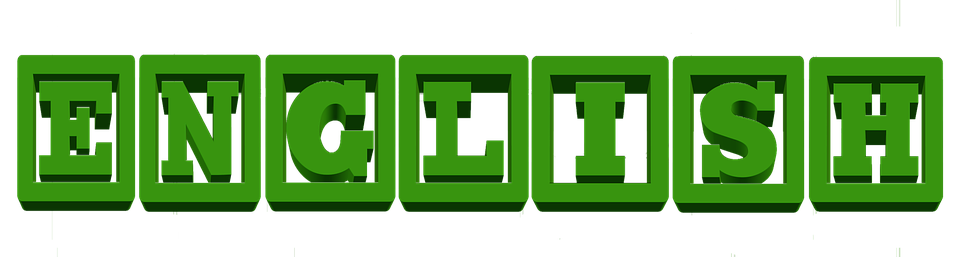 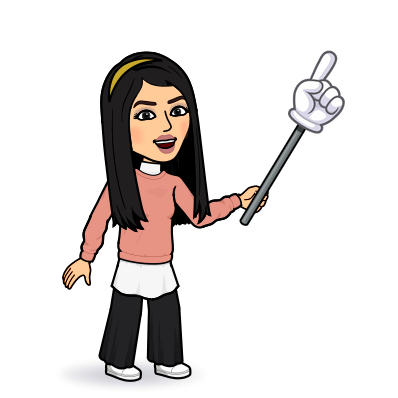 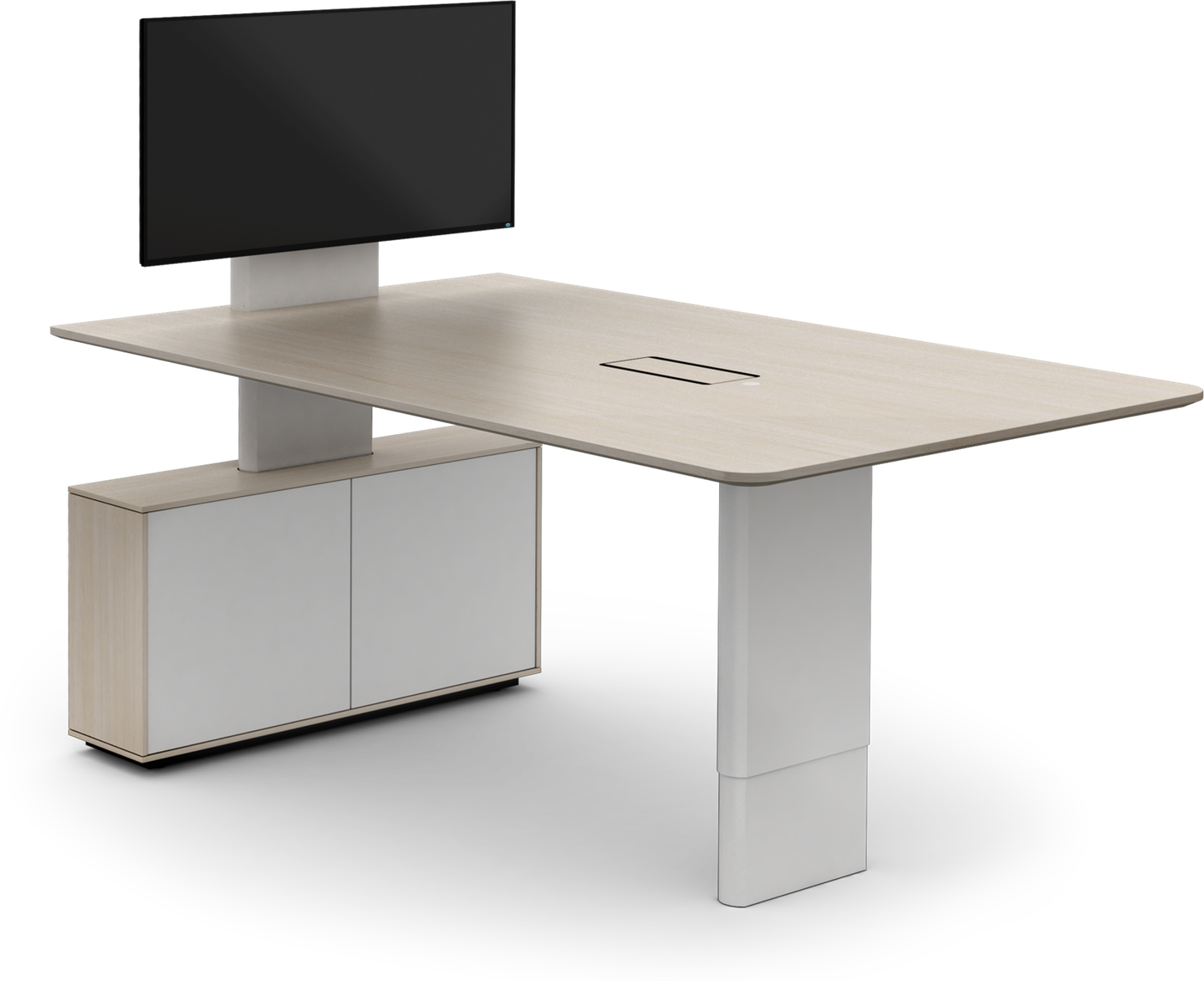 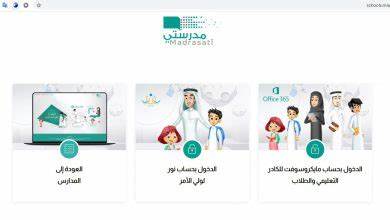 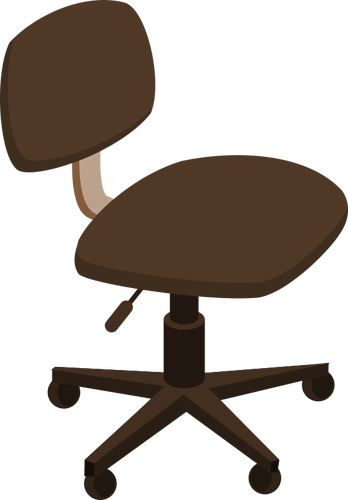 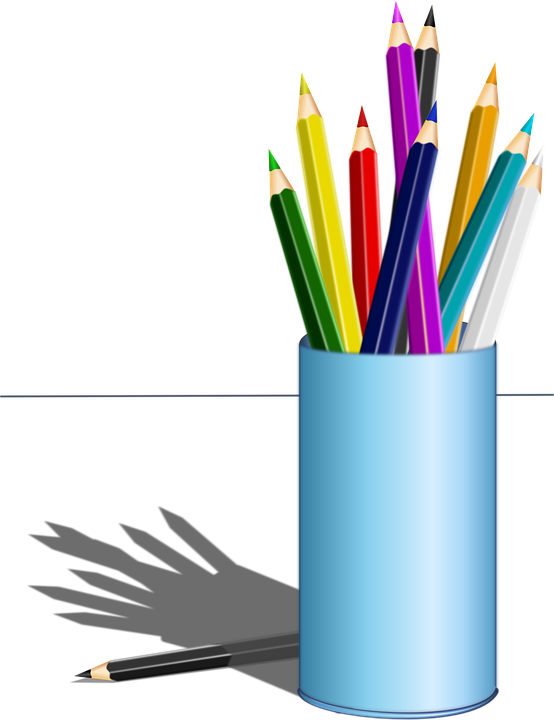 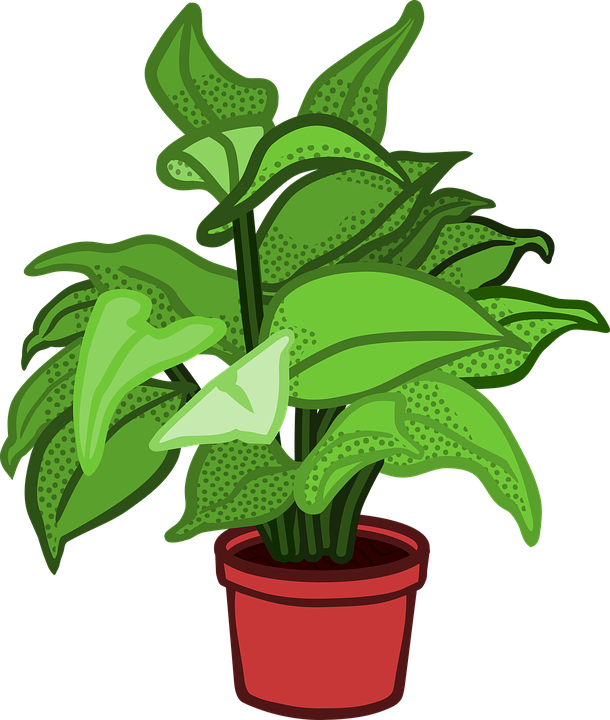 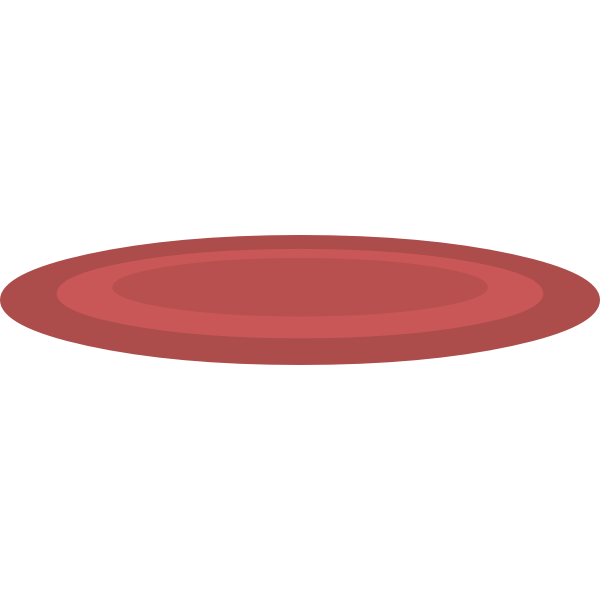 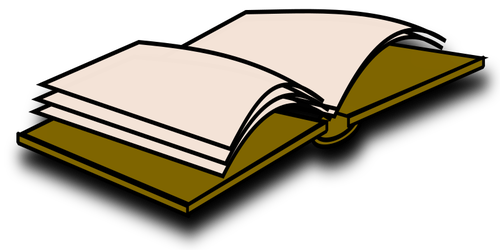 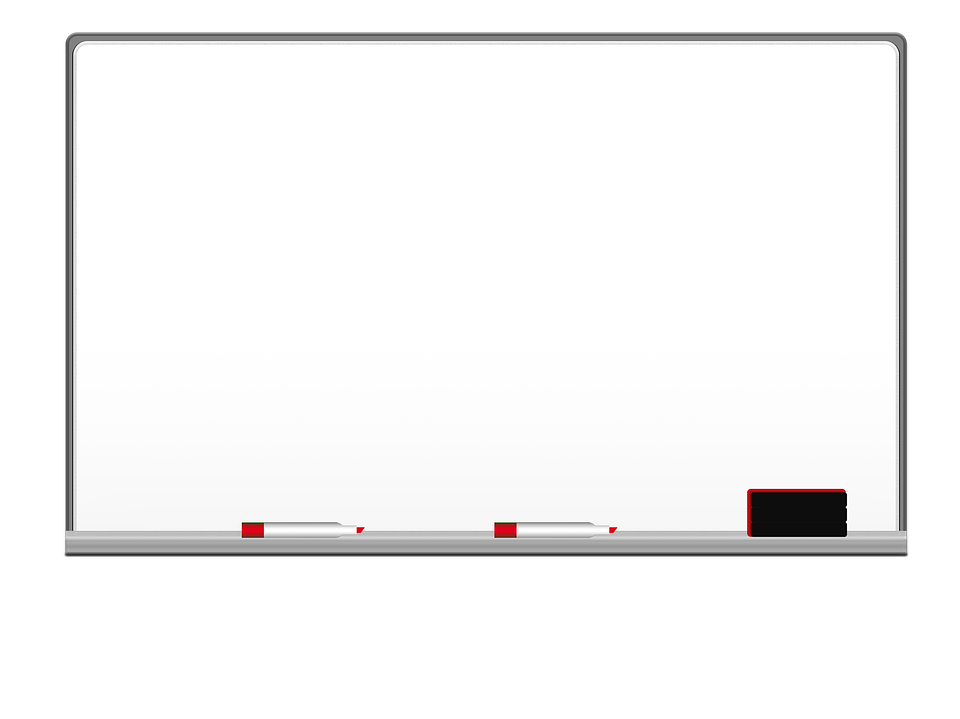 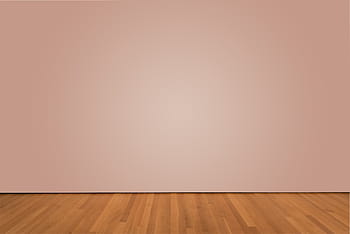 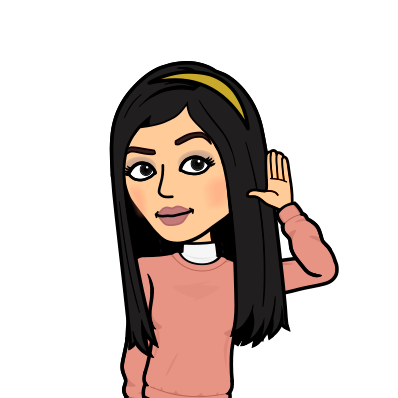 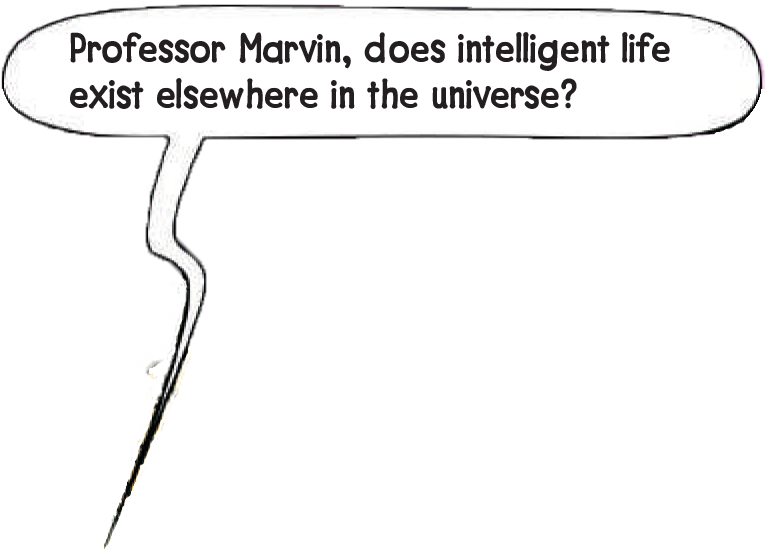 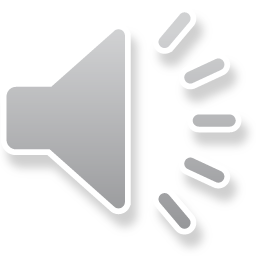 All space, including all the stars and planets.
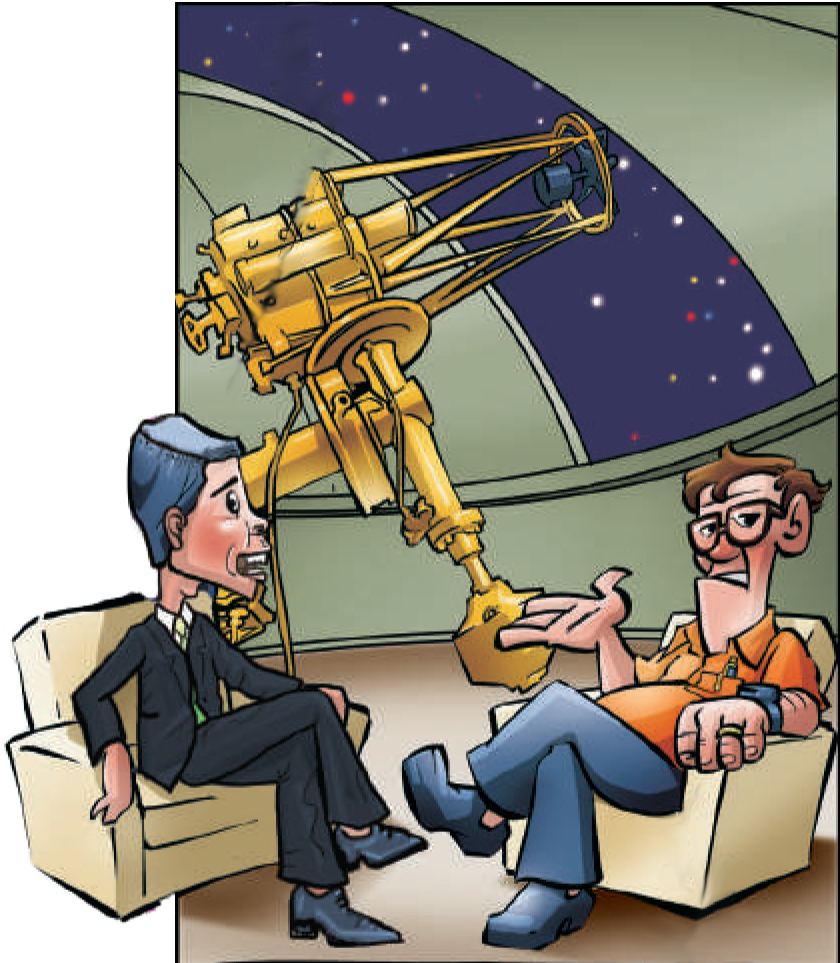 Why did the professor say there was no life on other planets?
Because no one contacted us.
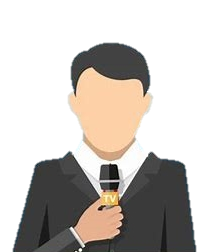 Evidence, fact or a piece of information which shows that something is true.
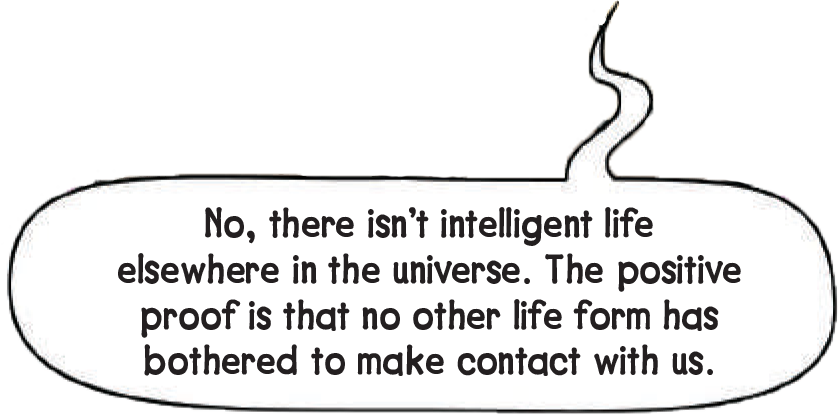 Make the effort
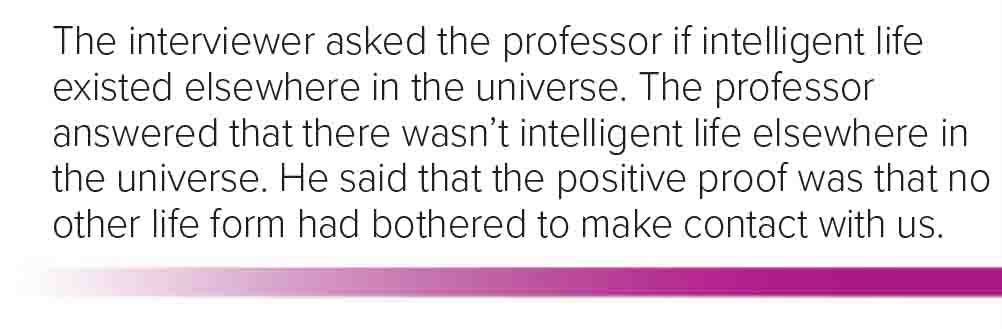 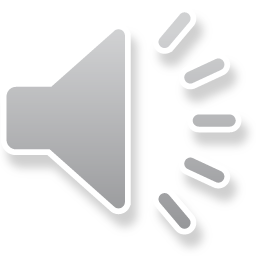 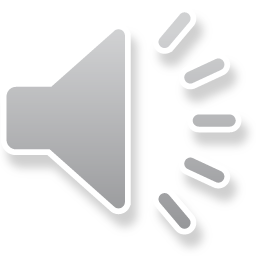 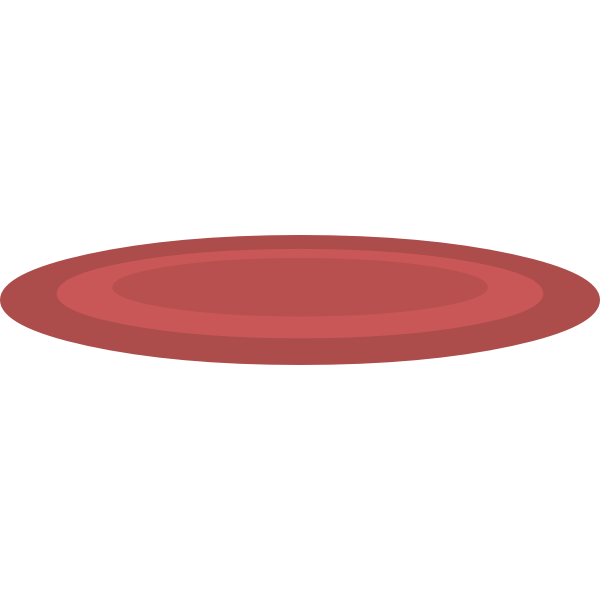 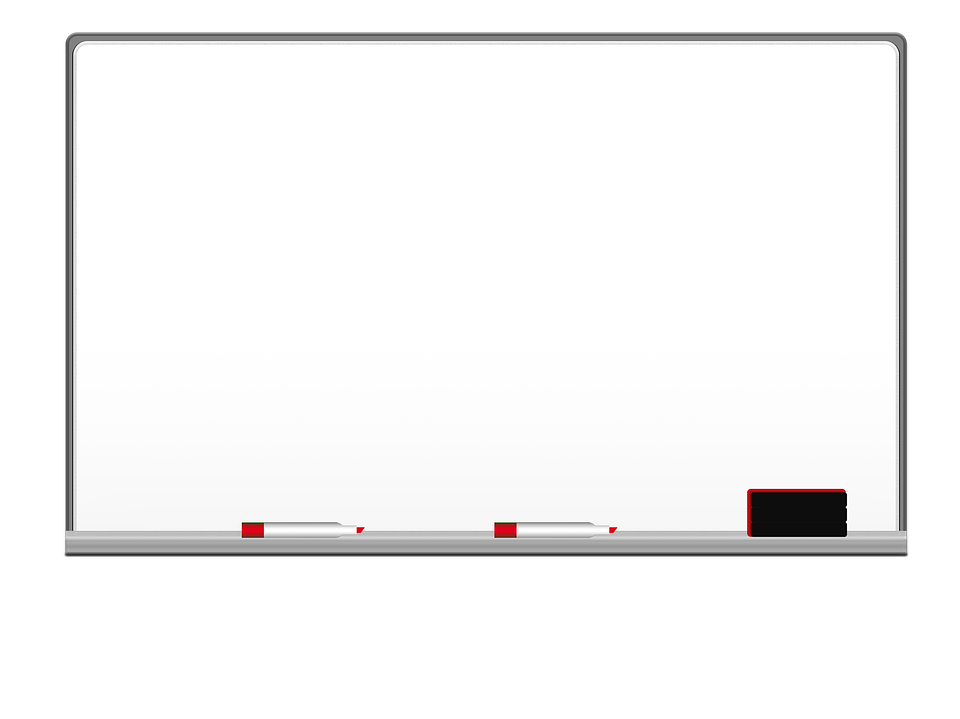 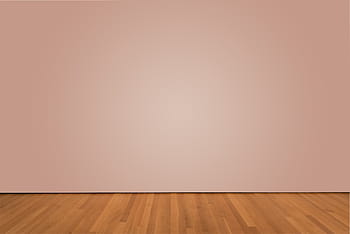 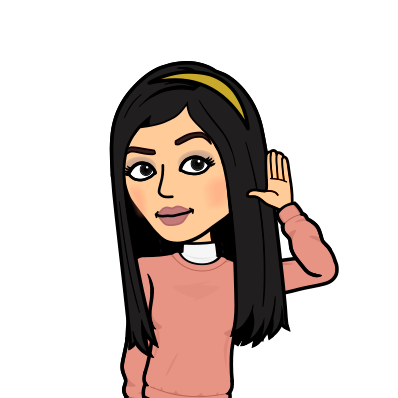 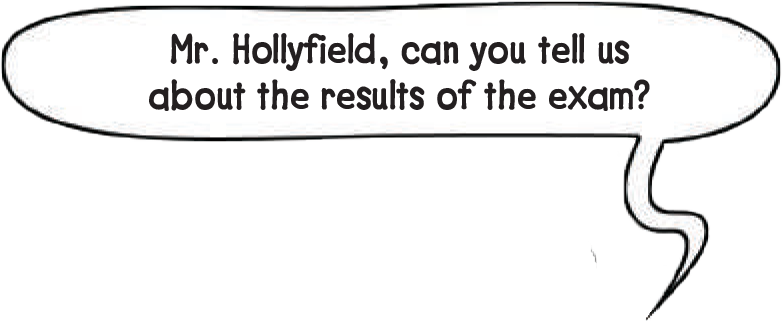 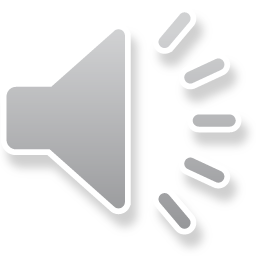 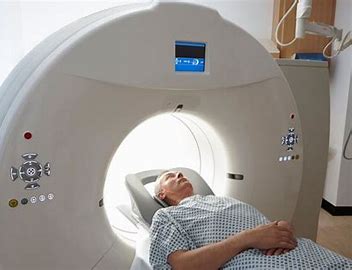 a medical examination, get an image with a computer
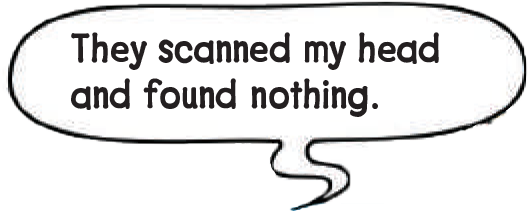 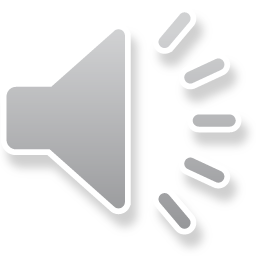 What is funny in the conversation with Mr. Hollyfield?
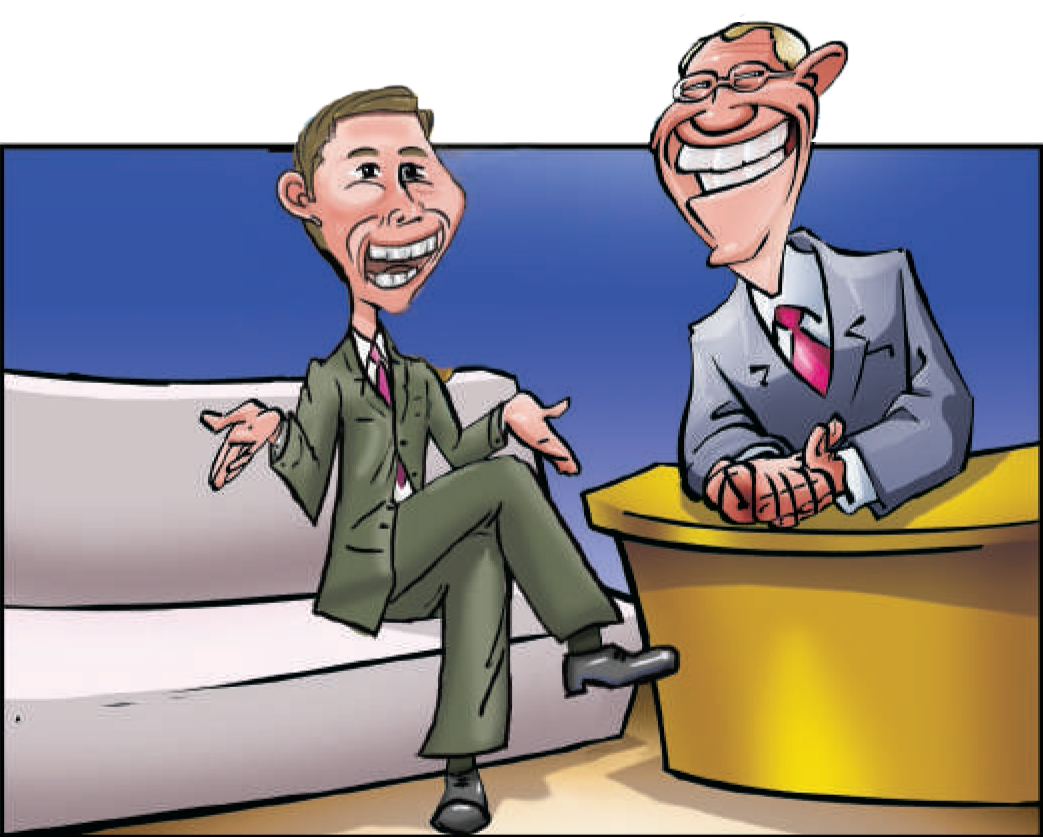 He intended to say that the doctor found no problems
with his head (or brain), but instead he said that they saw nothing in his head.
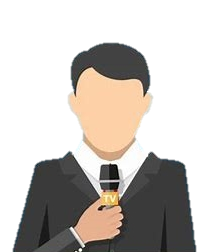 Can his reply have a different meaning that makes it funny? What is it?
Yes, that he has no brain.
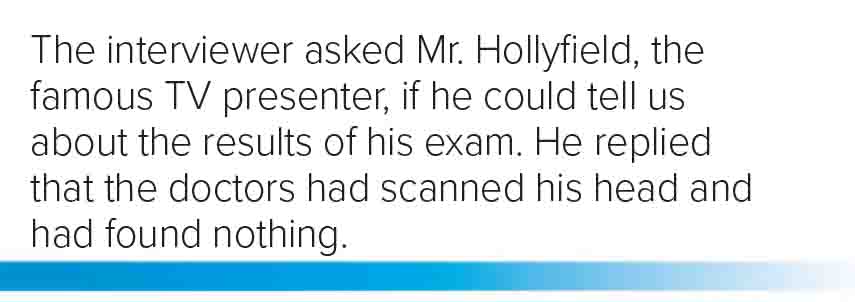 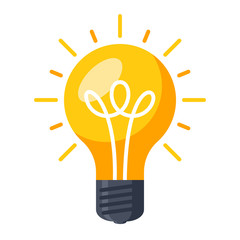 Simple Past
Simple Present
Past Perfect
Simple Past
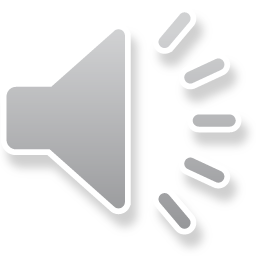 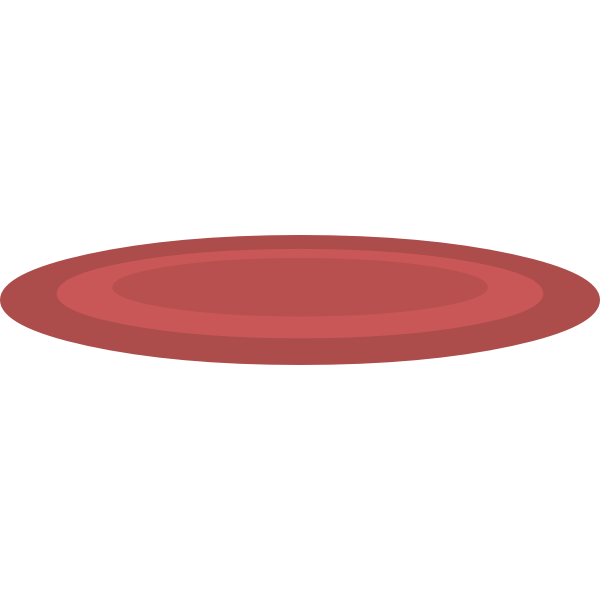 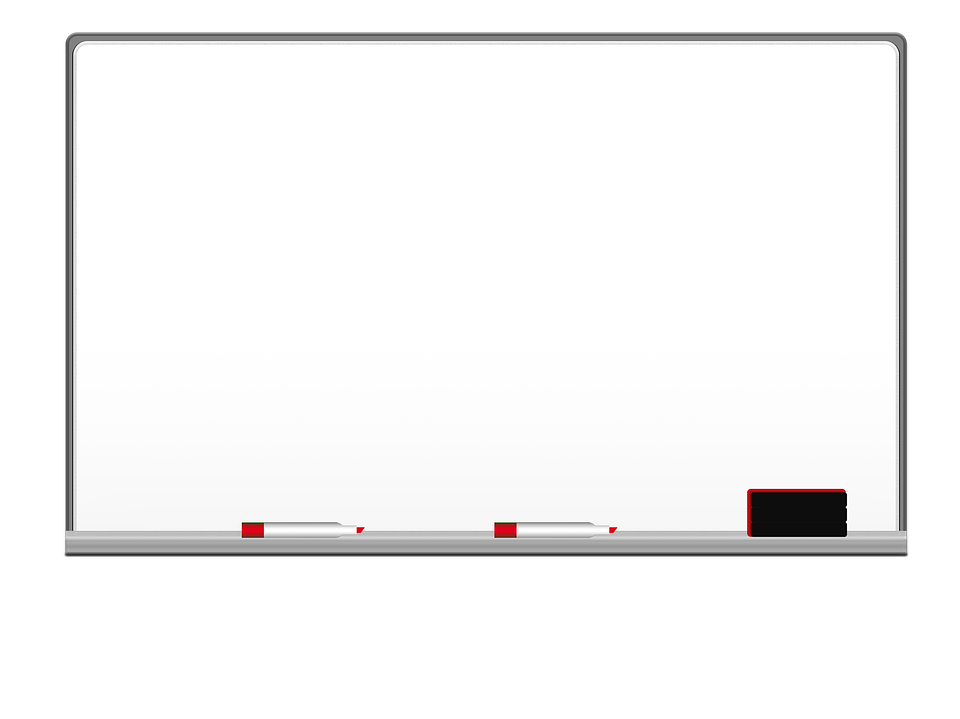 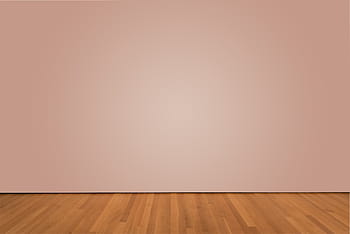 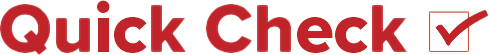 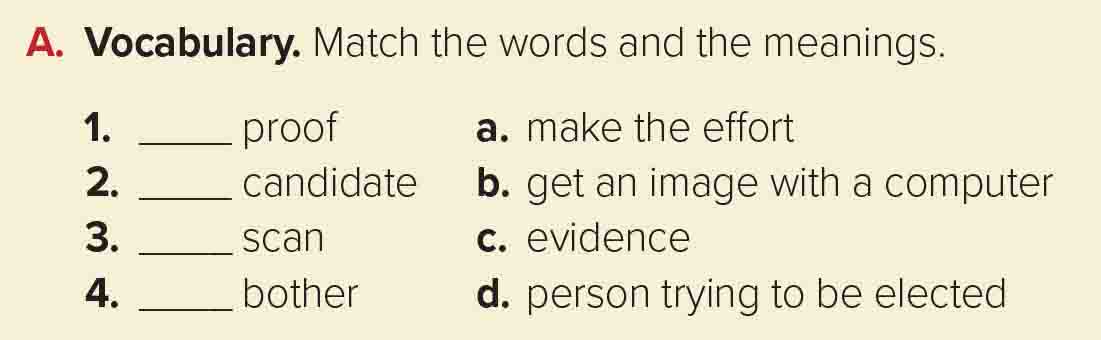 c
d
b
a
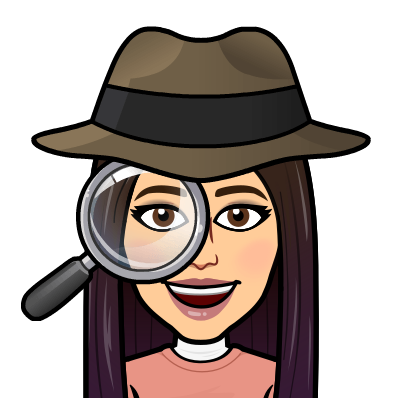 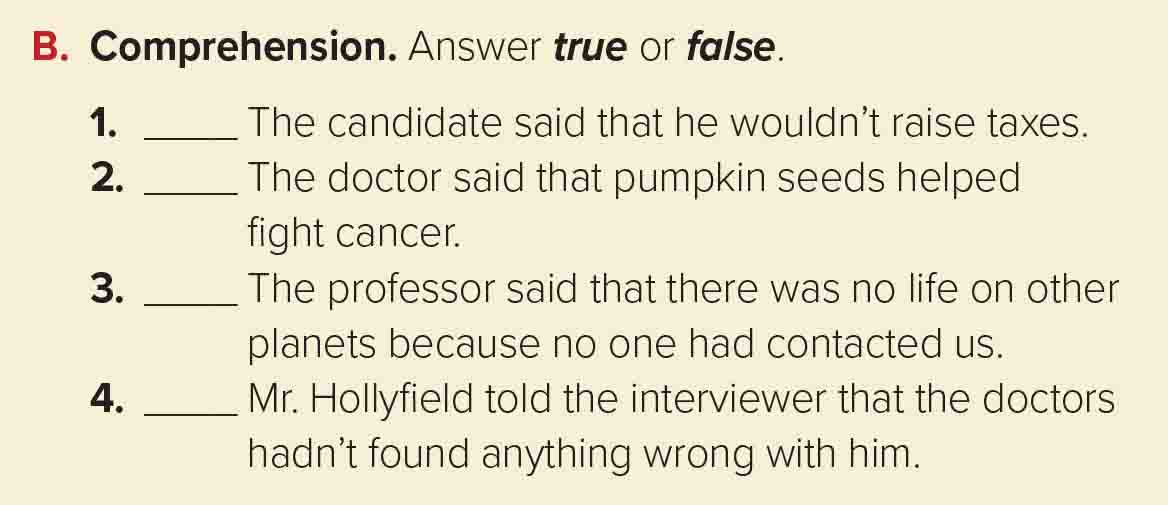 True
False
True
True
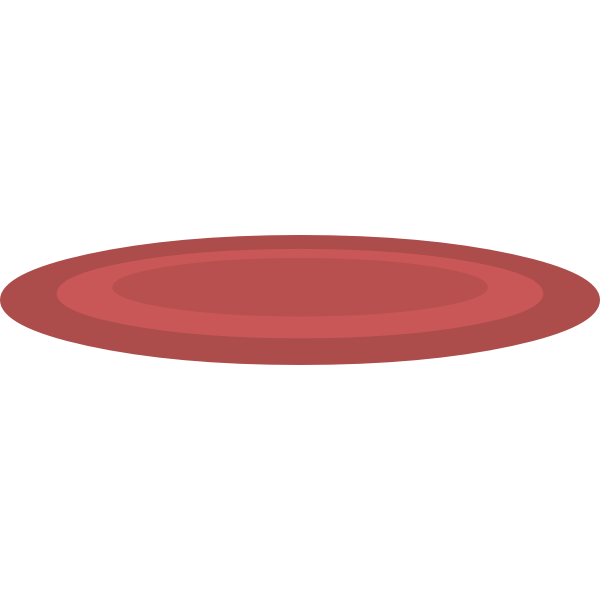 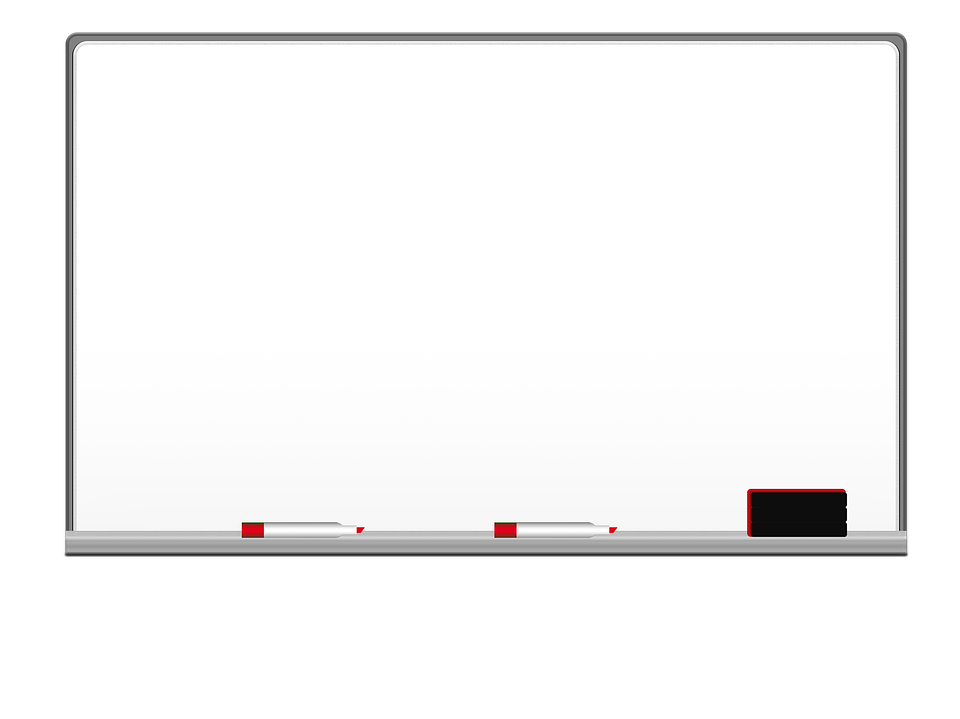 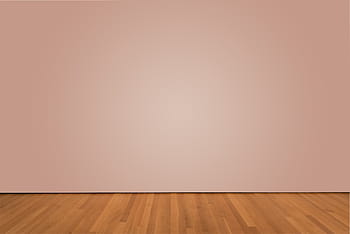 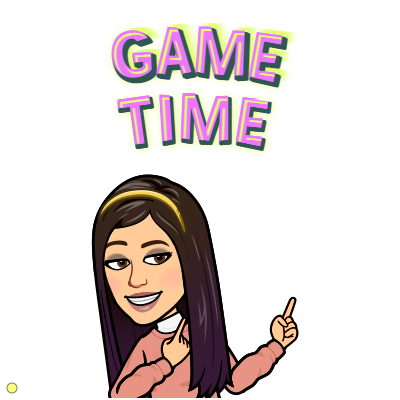 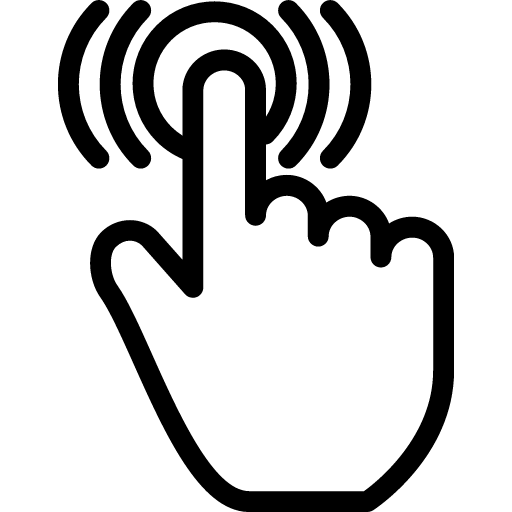 https://wordwall.net/resource/13640589
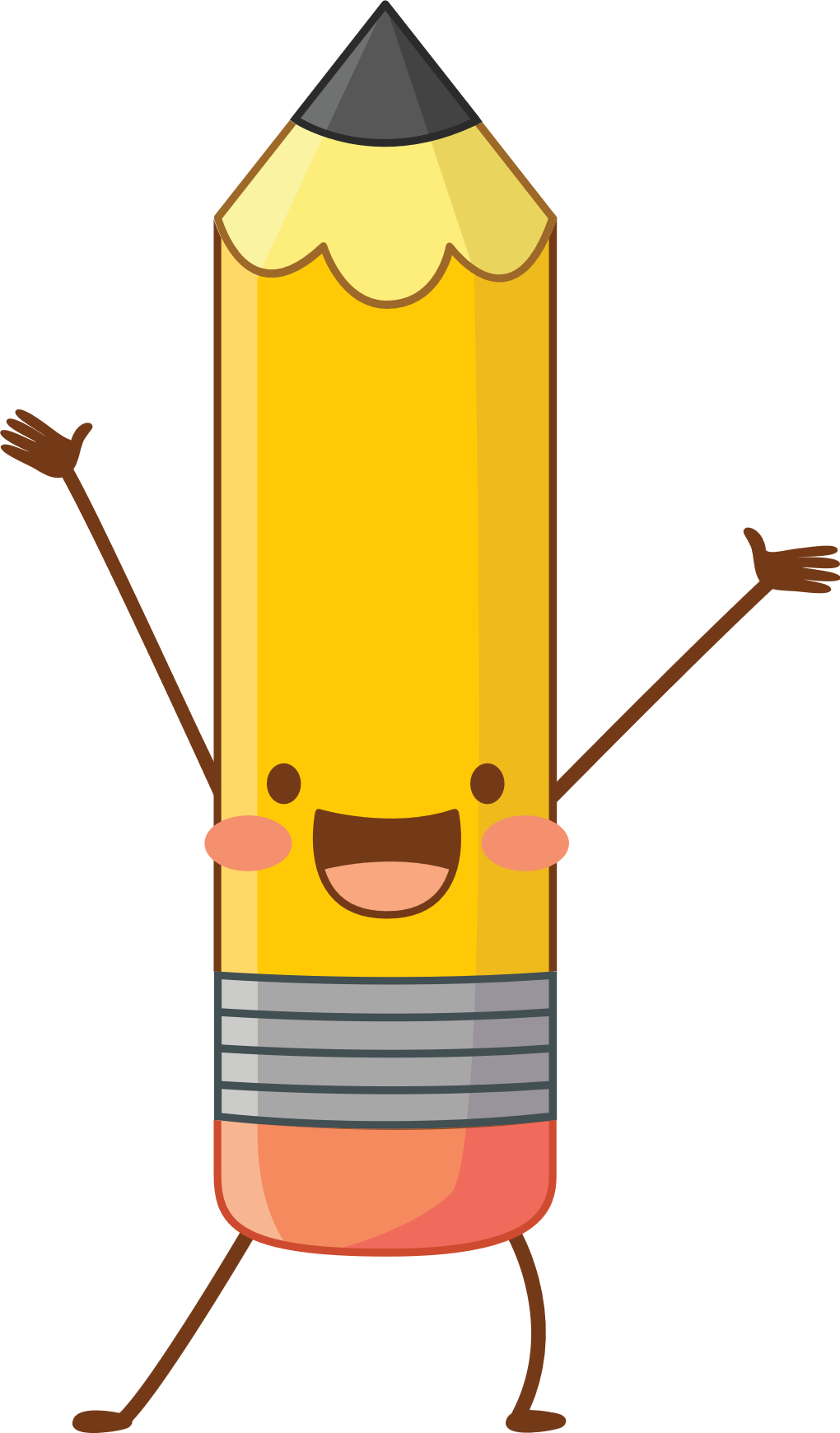 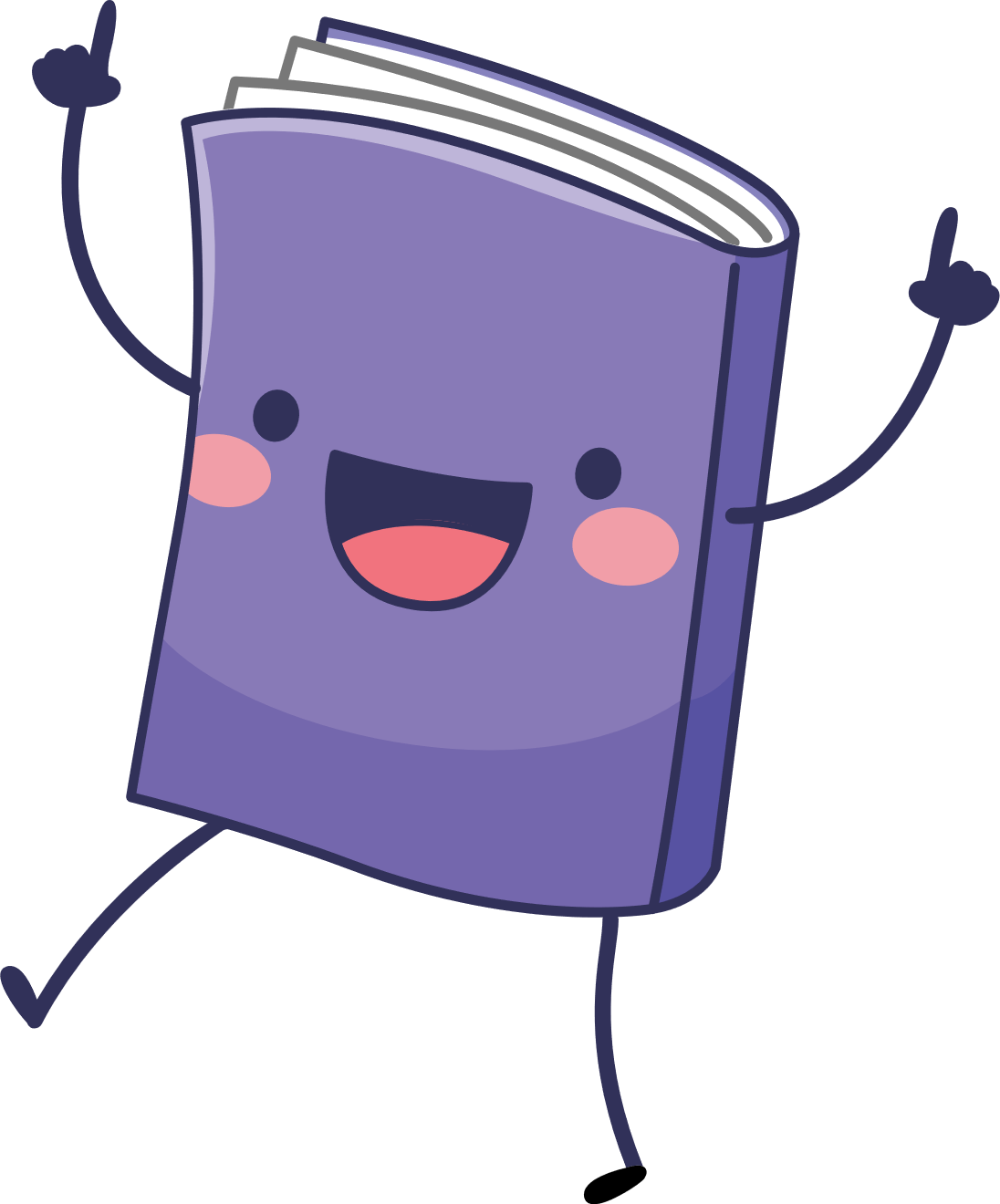 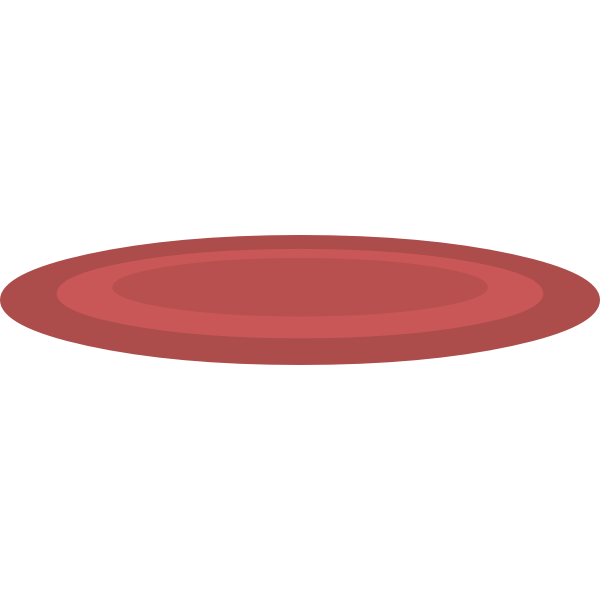 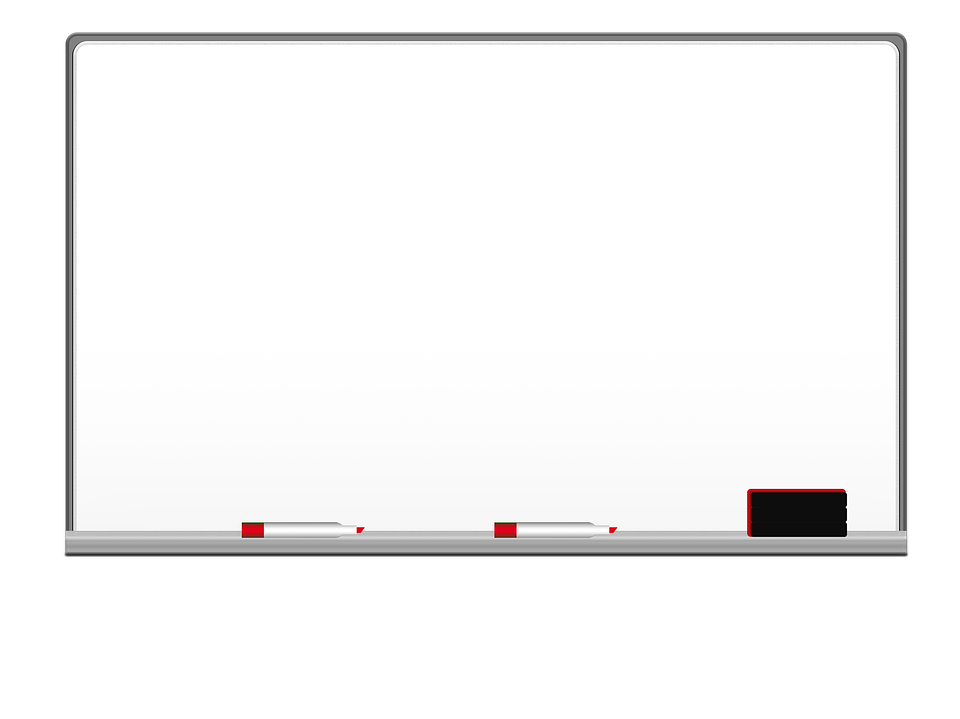 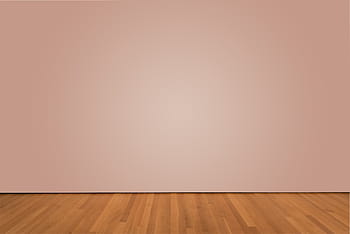 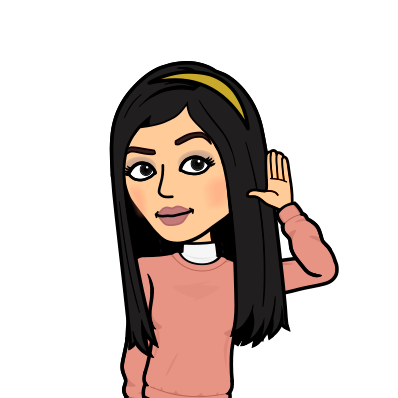 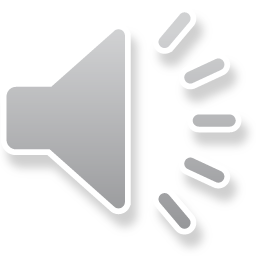 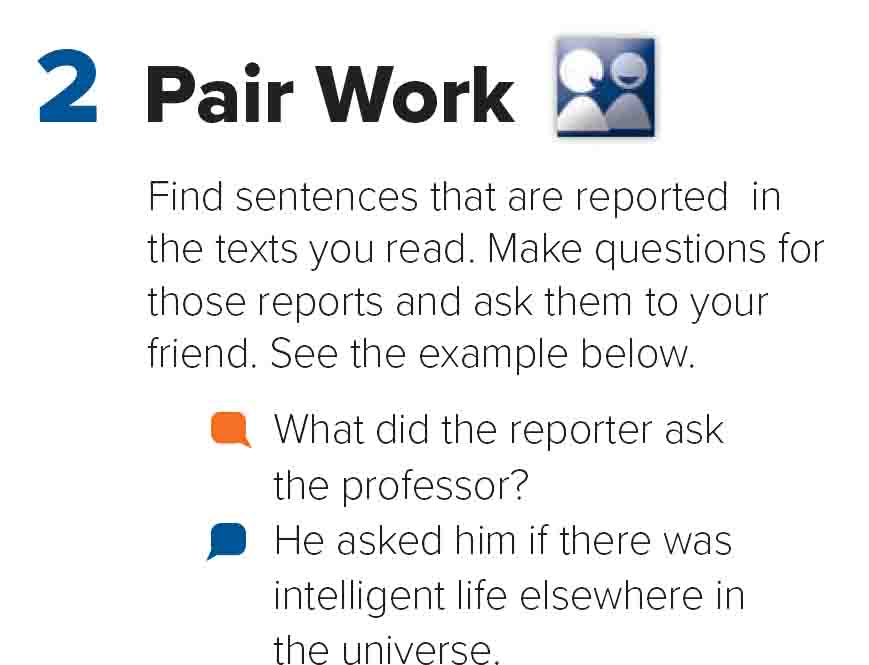 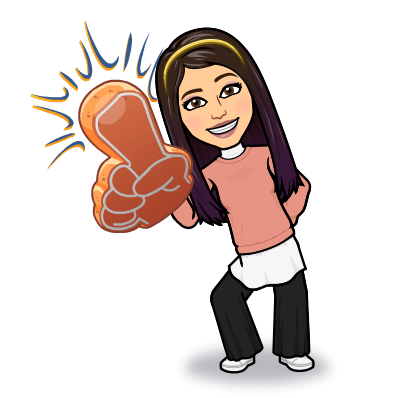 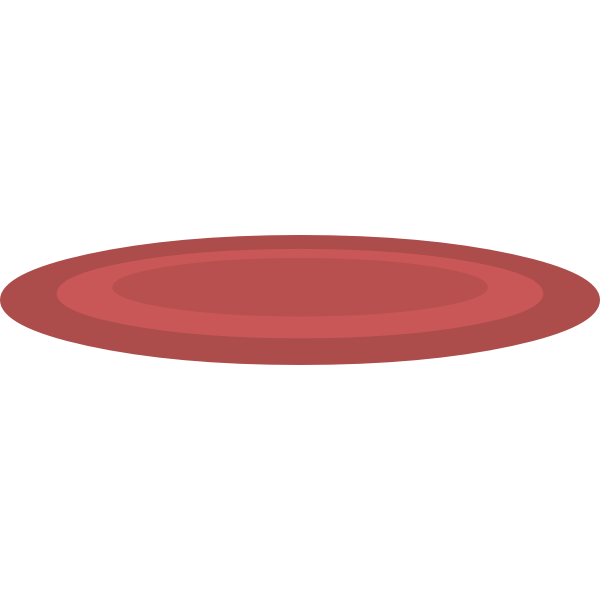 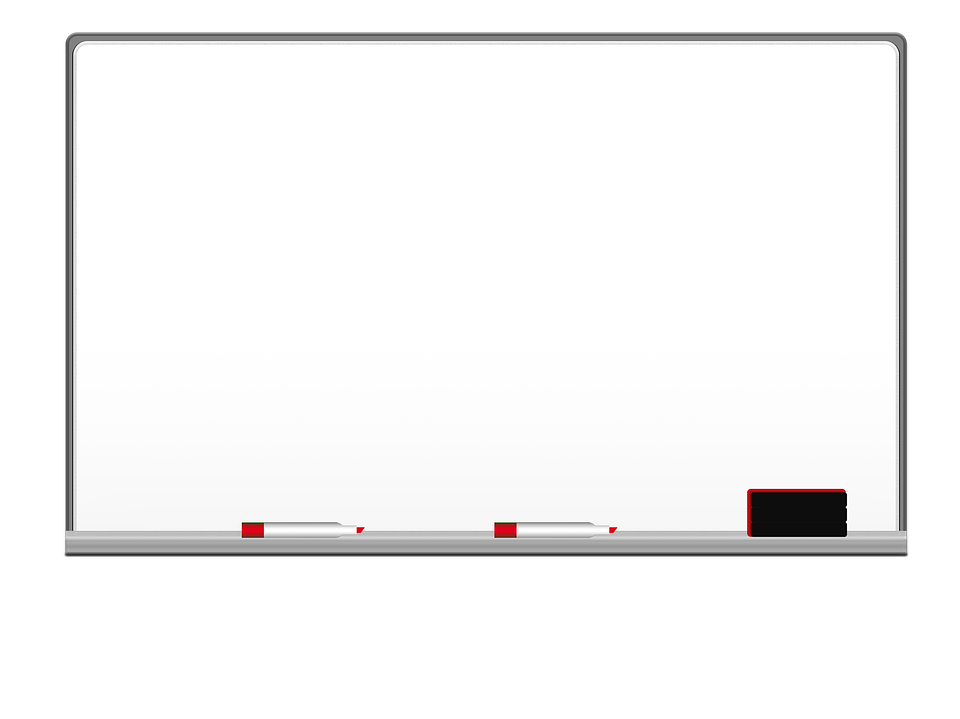 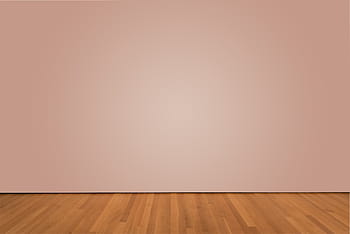 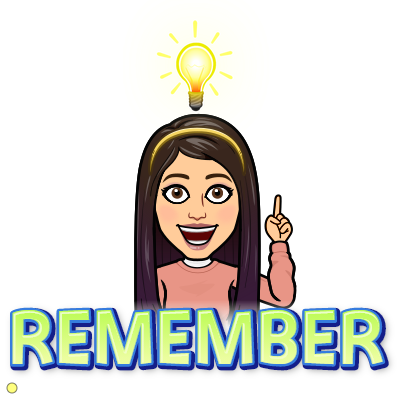 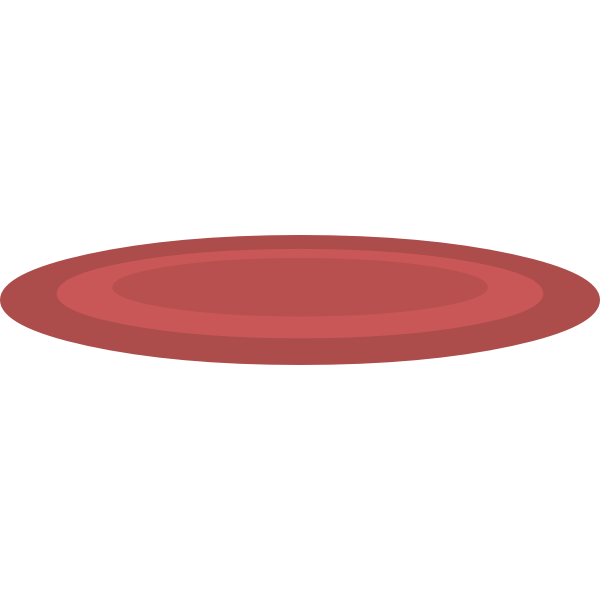 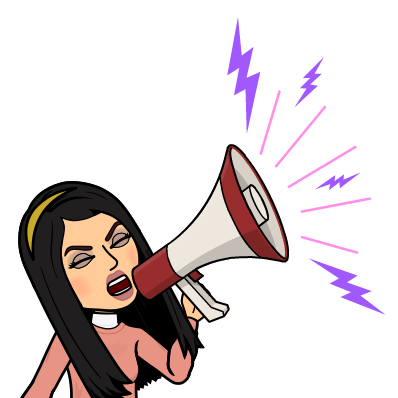 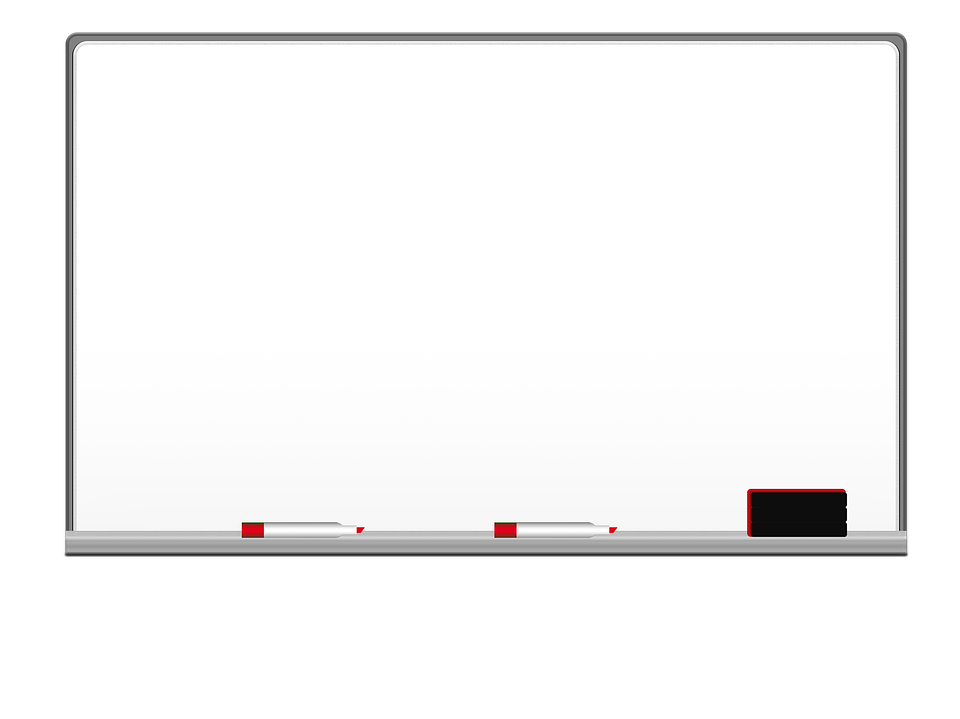 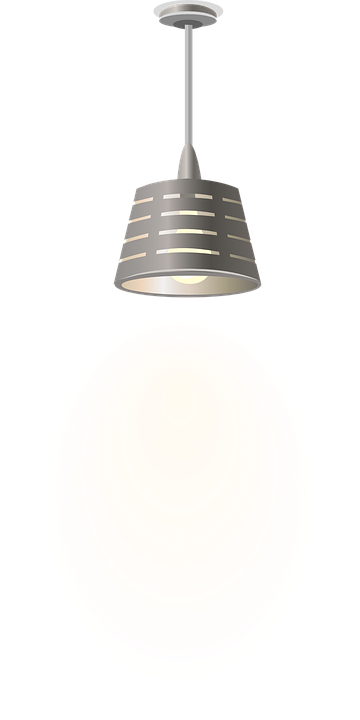 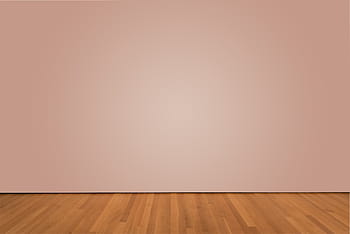 I love English
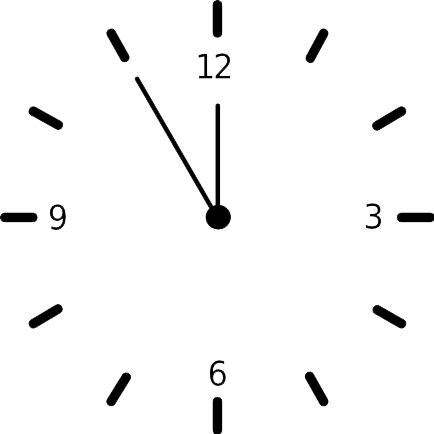 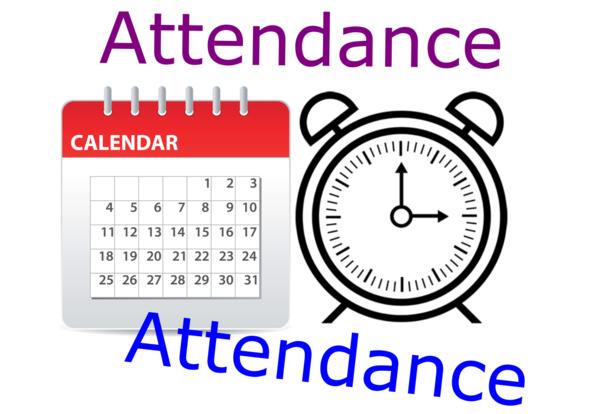 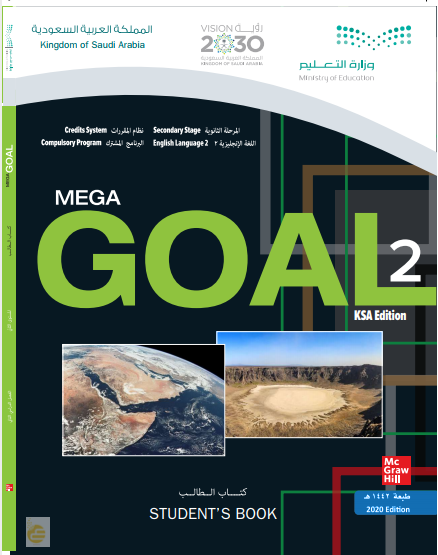 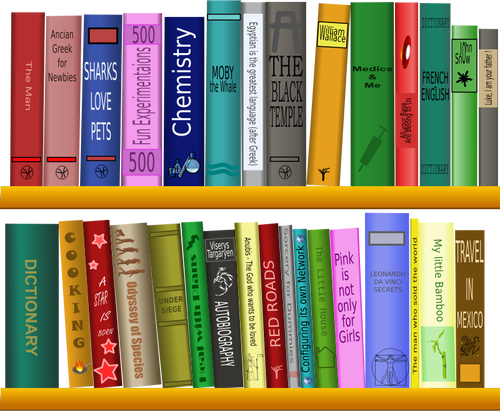 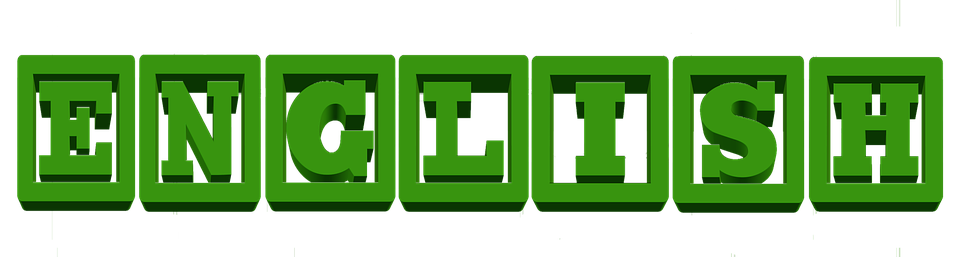 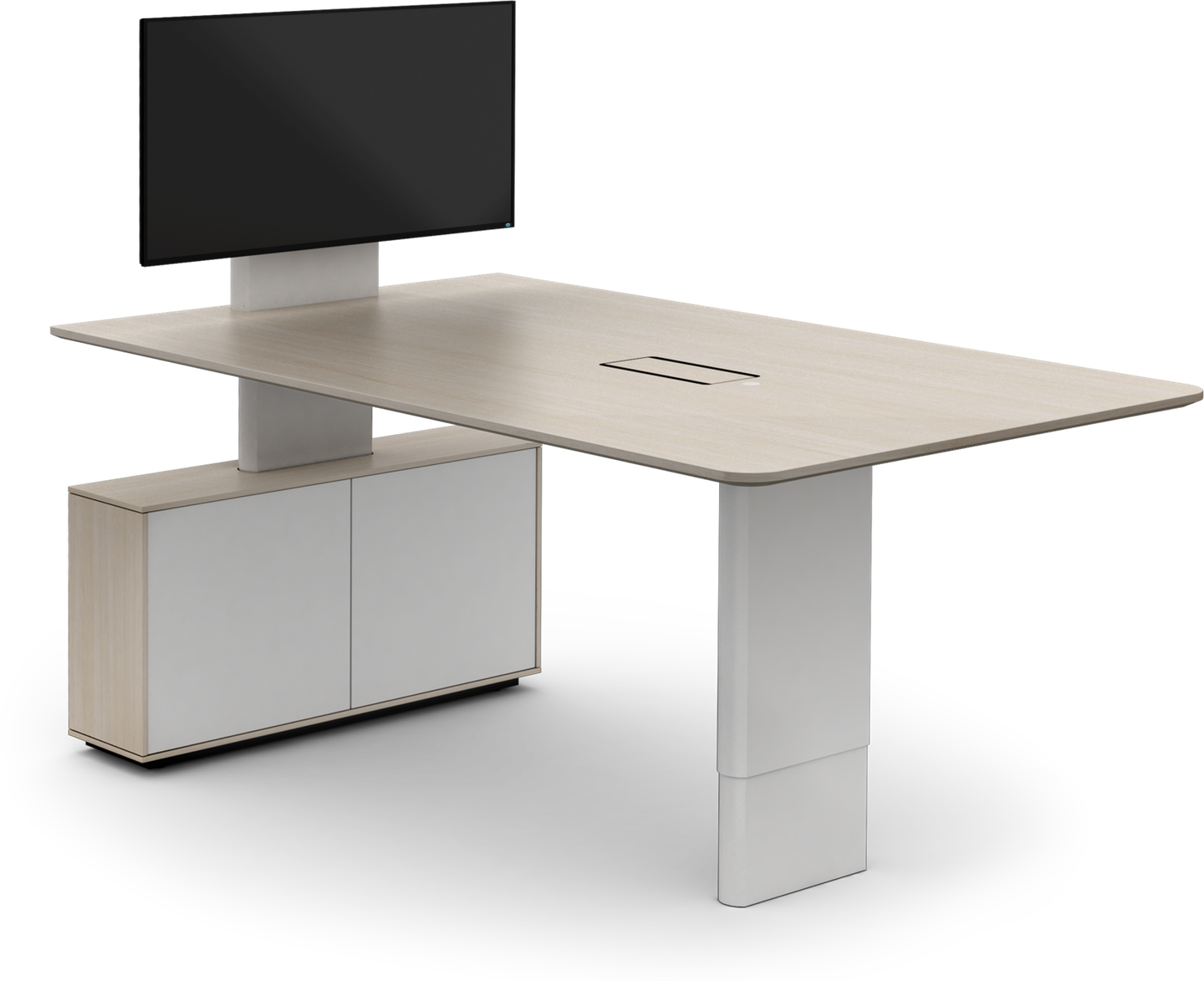 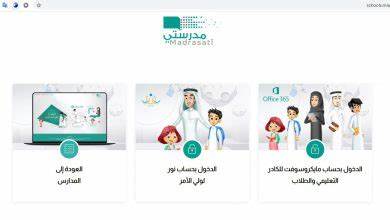 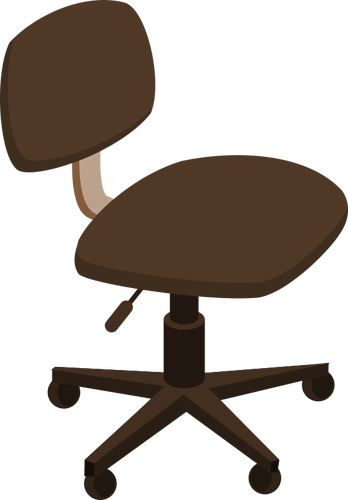 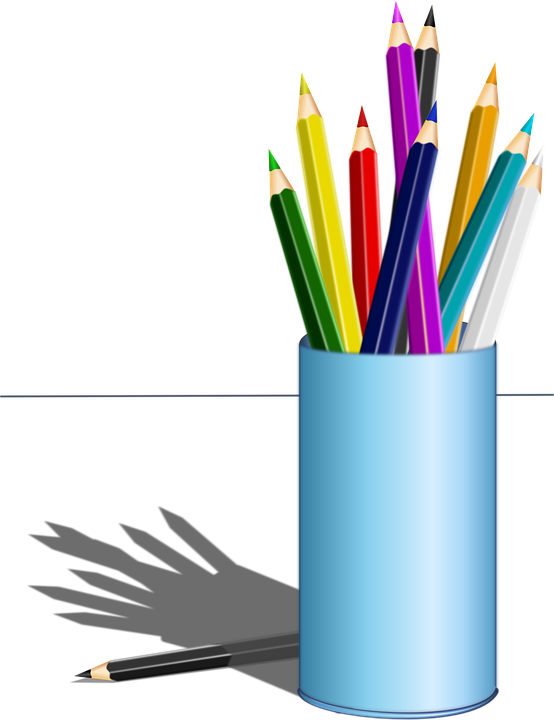 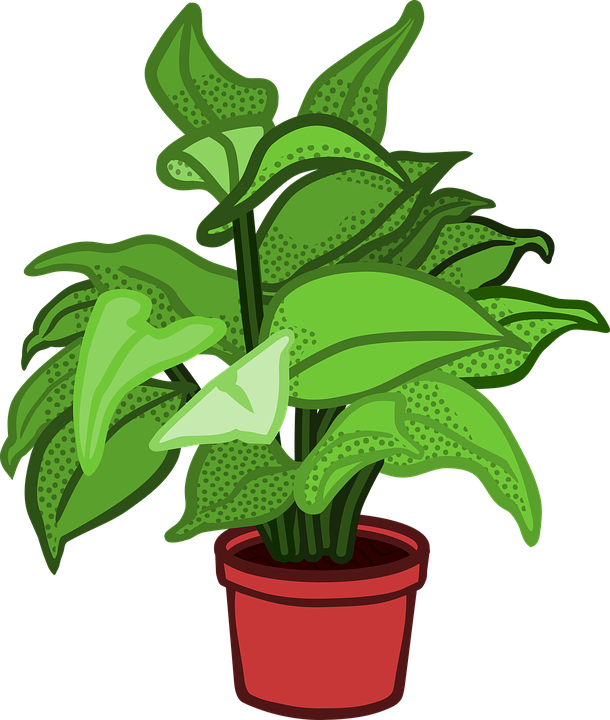 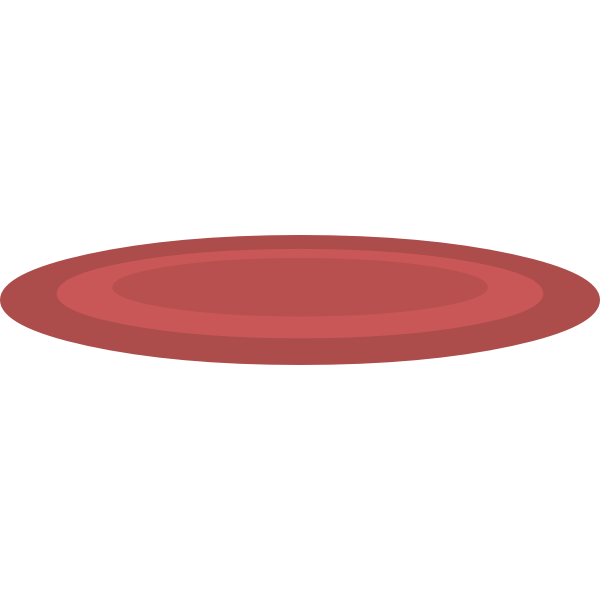 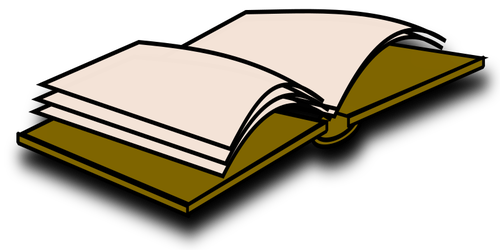 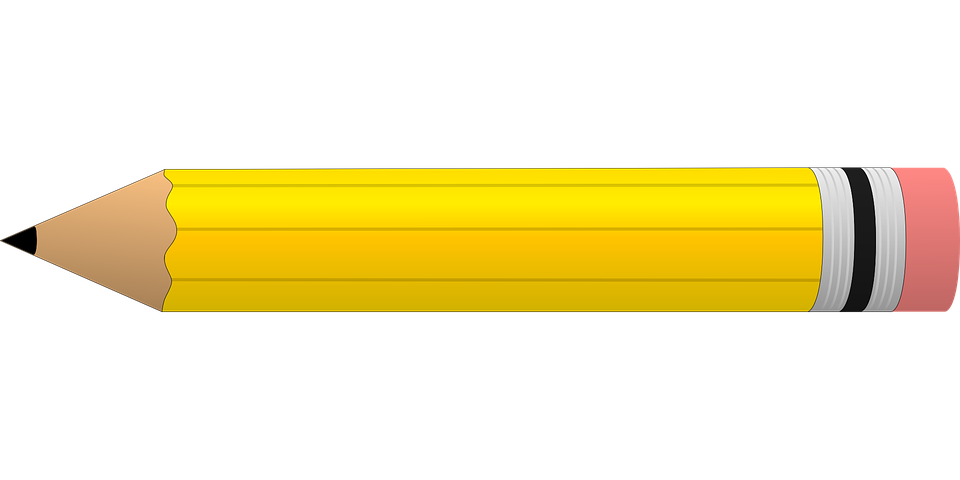 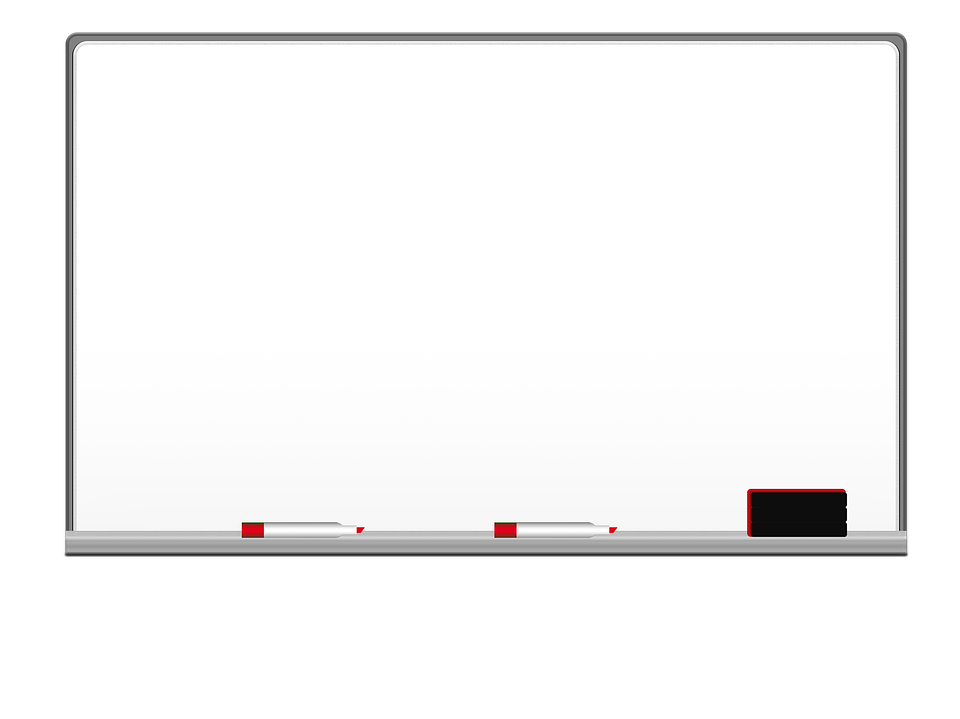 Homework
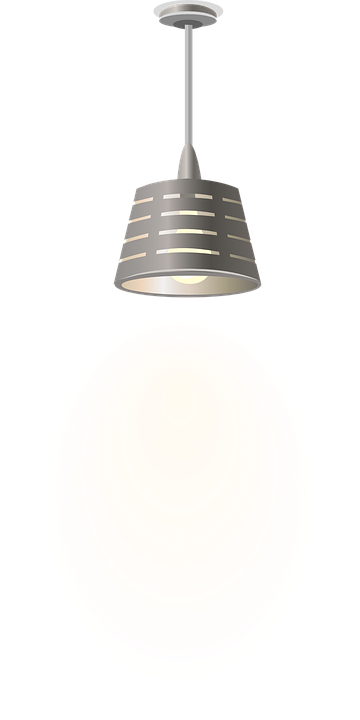 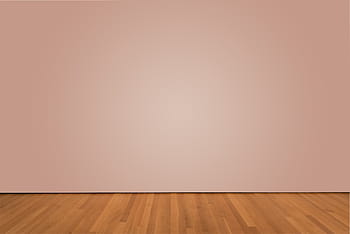 I love English
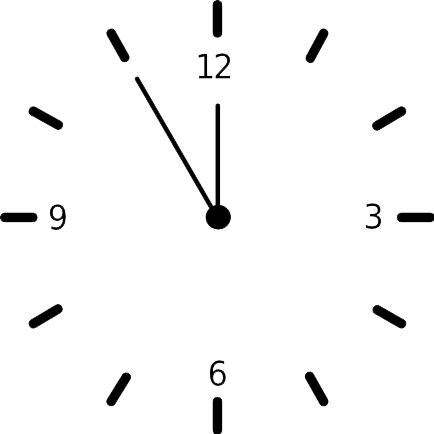 Work Book: Page 57
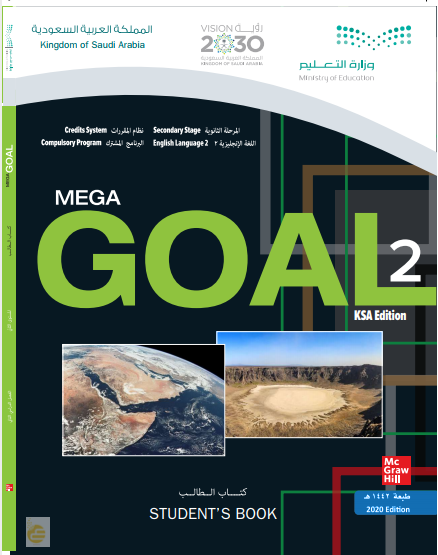 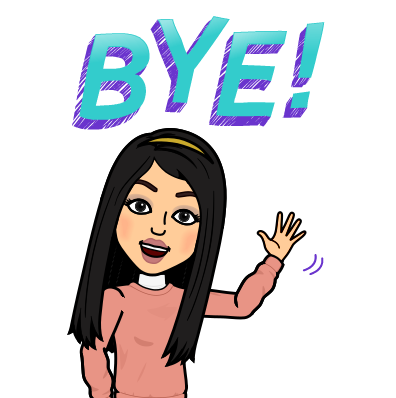 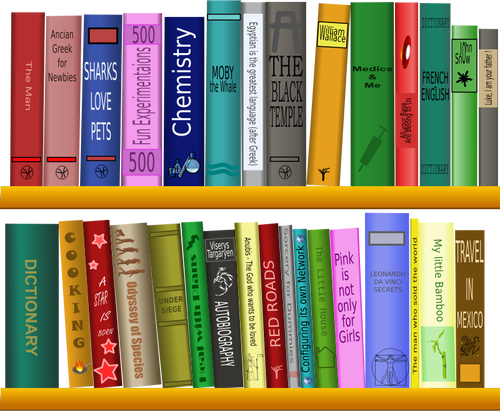 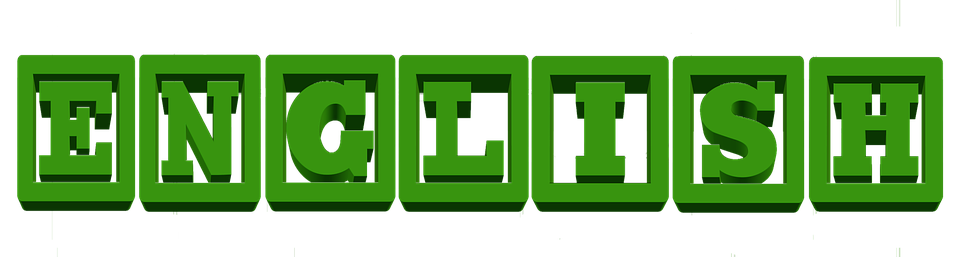 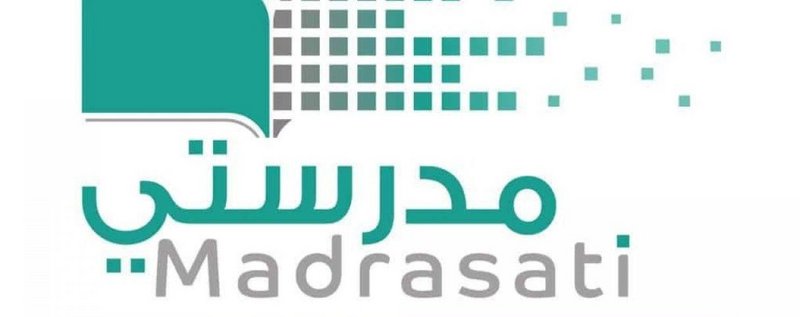 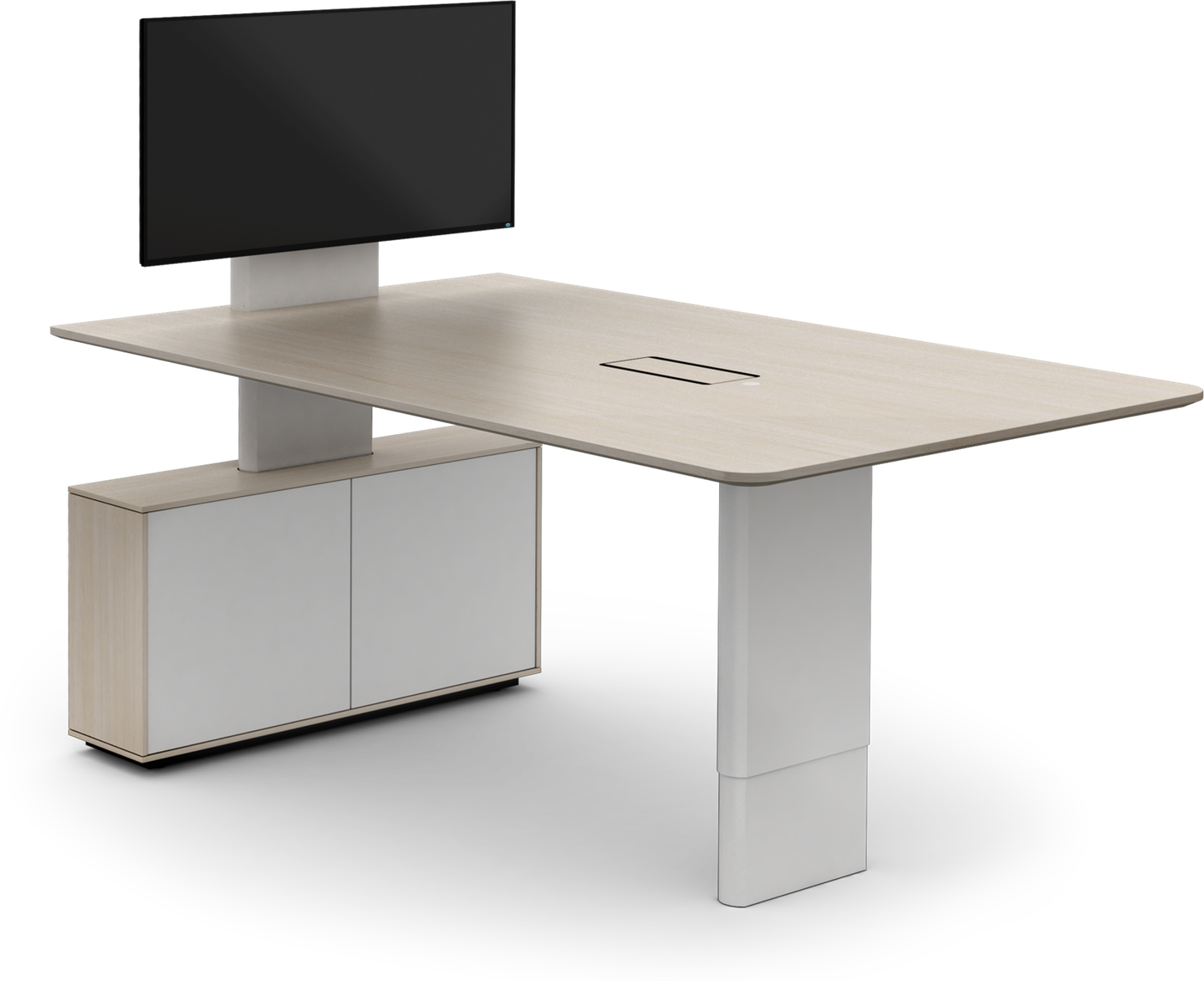 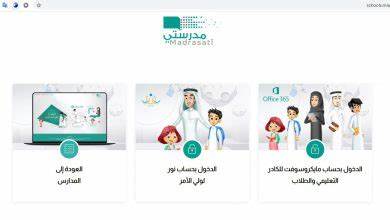 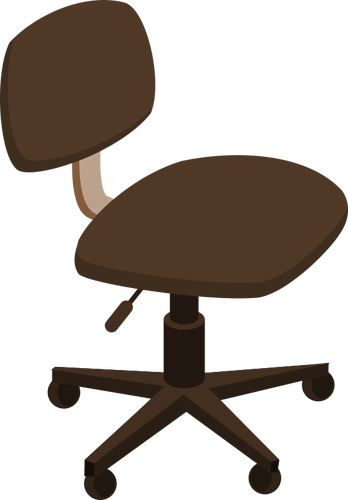 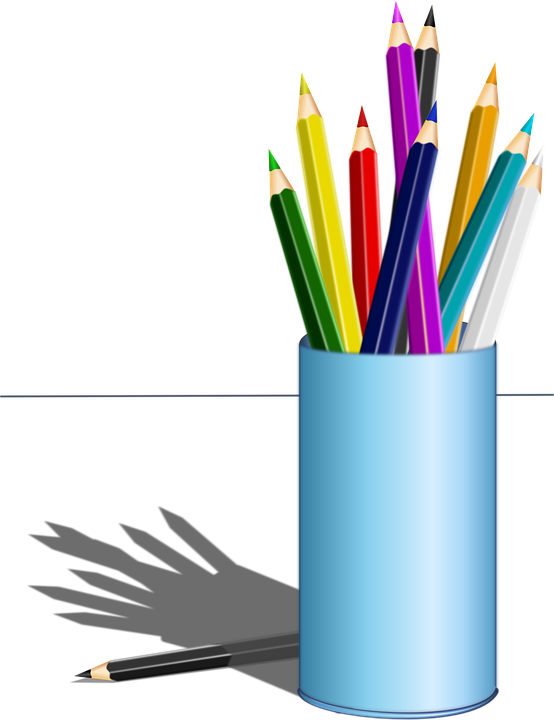 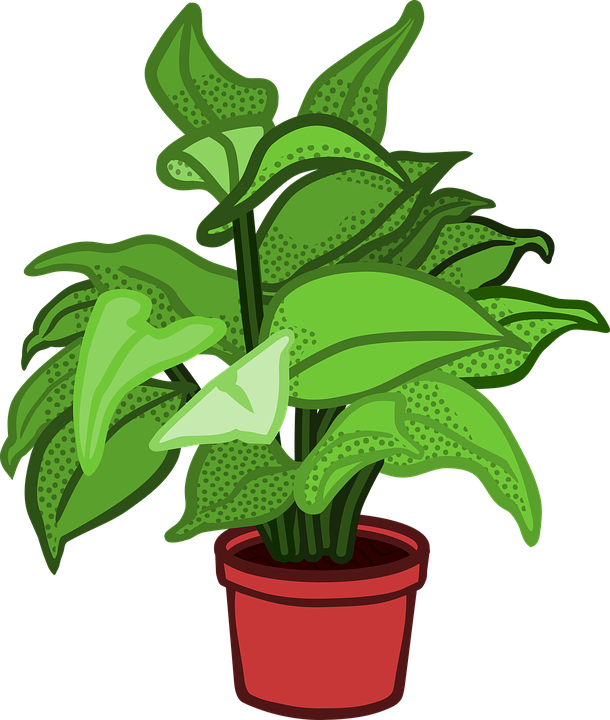 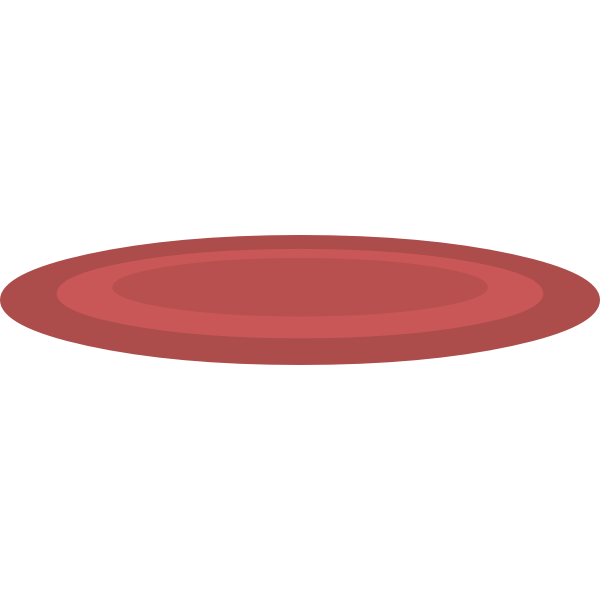 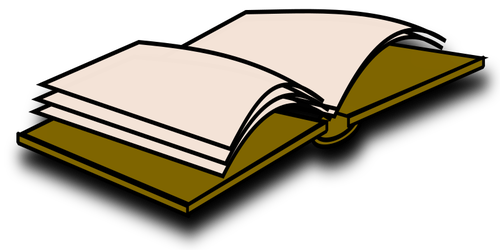 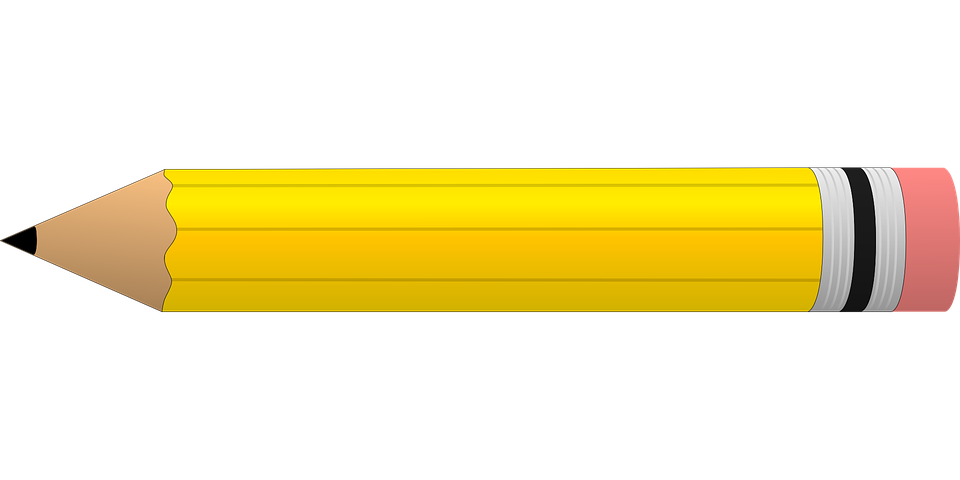 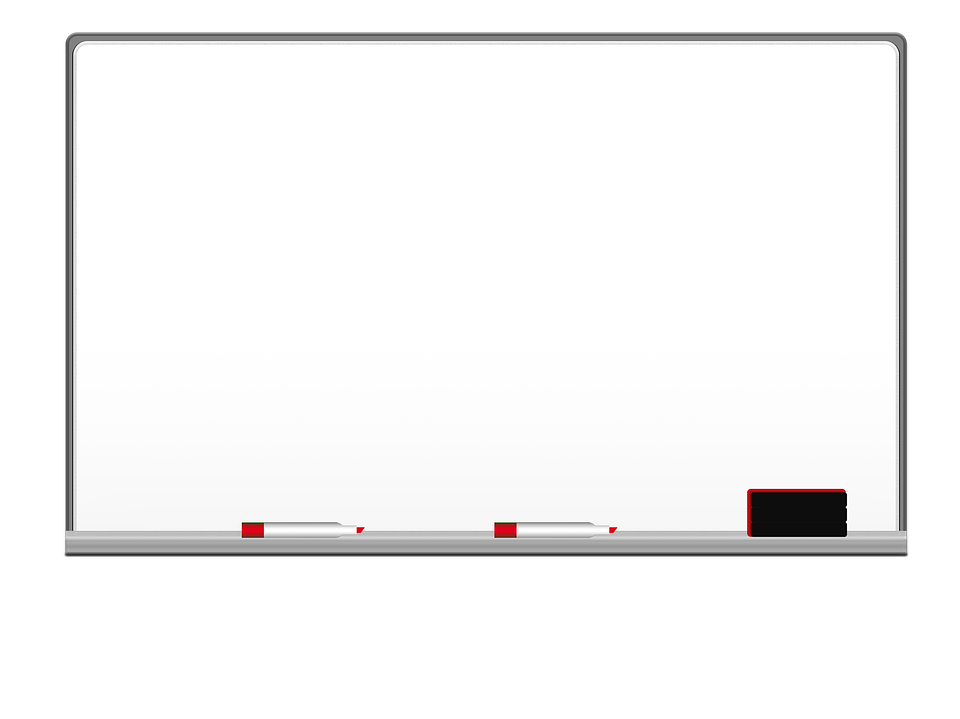 Homework
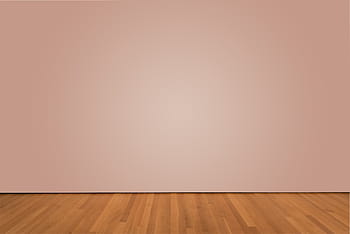 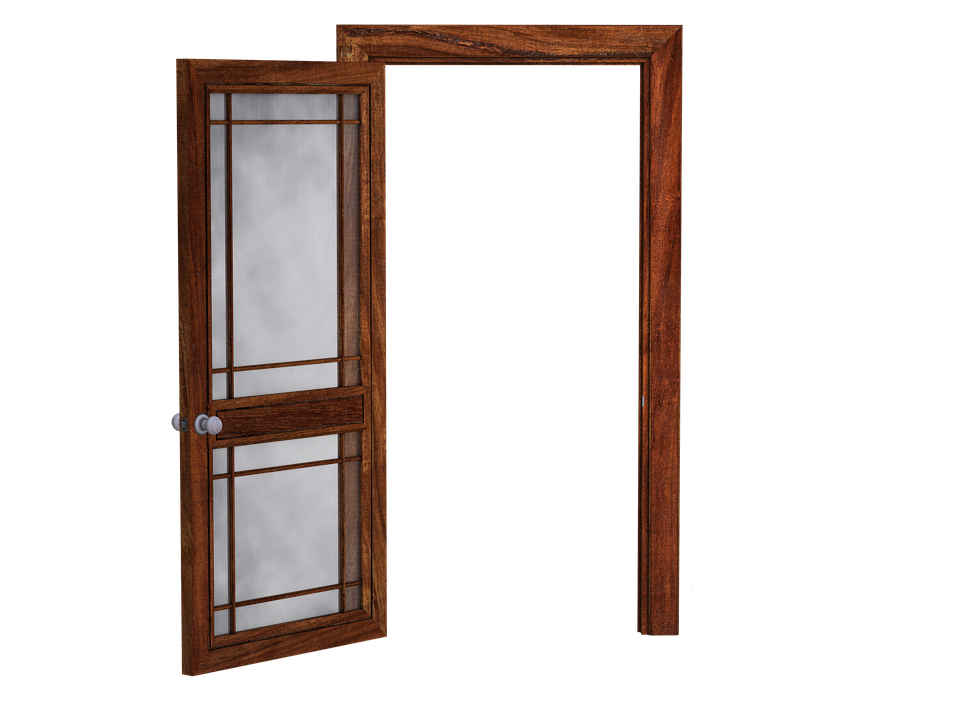 Work Book: Page 57
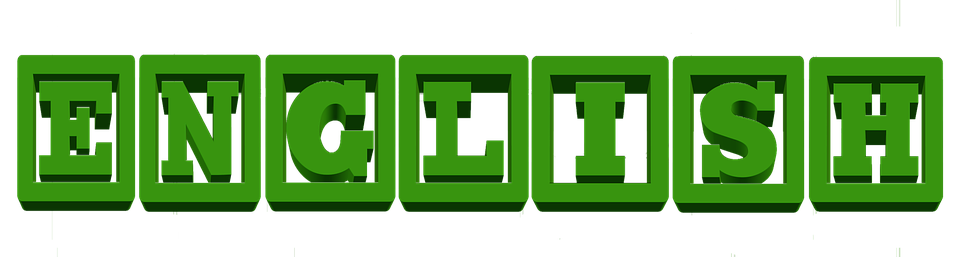 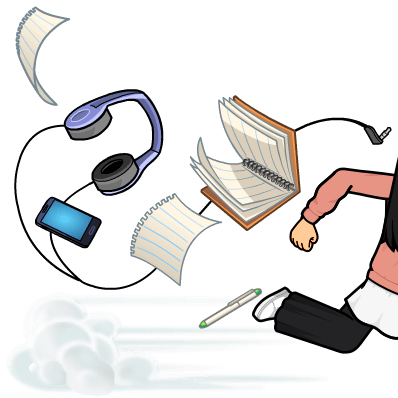 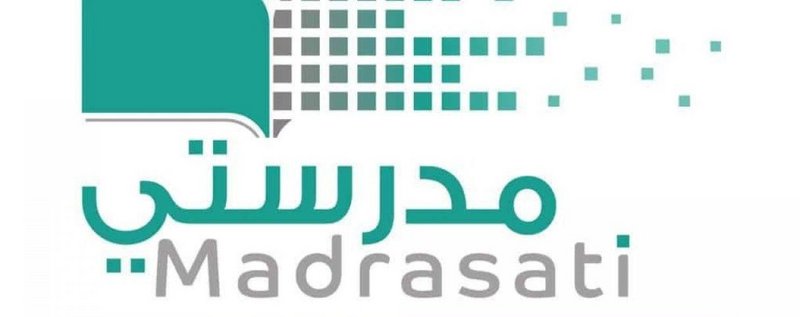 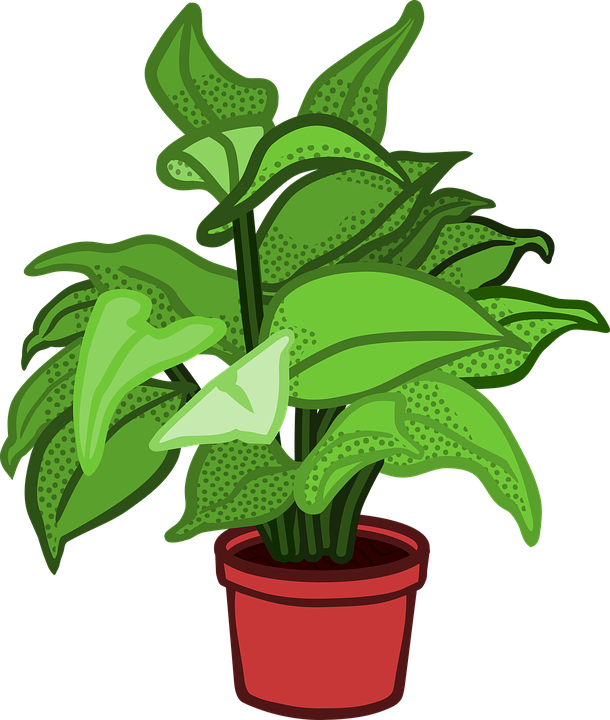 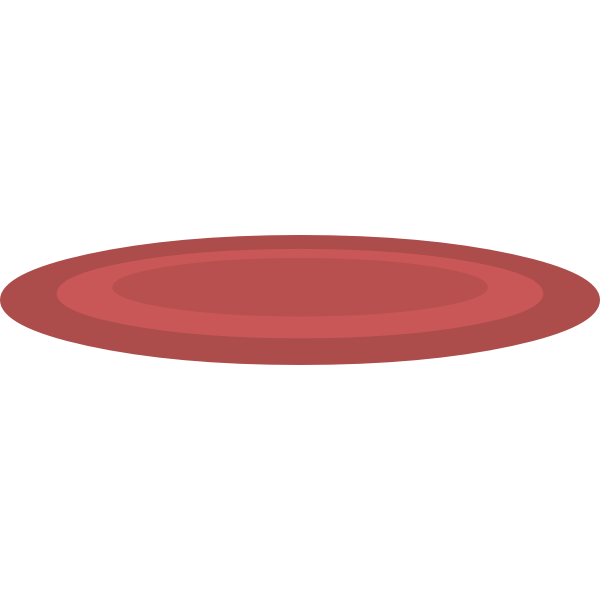 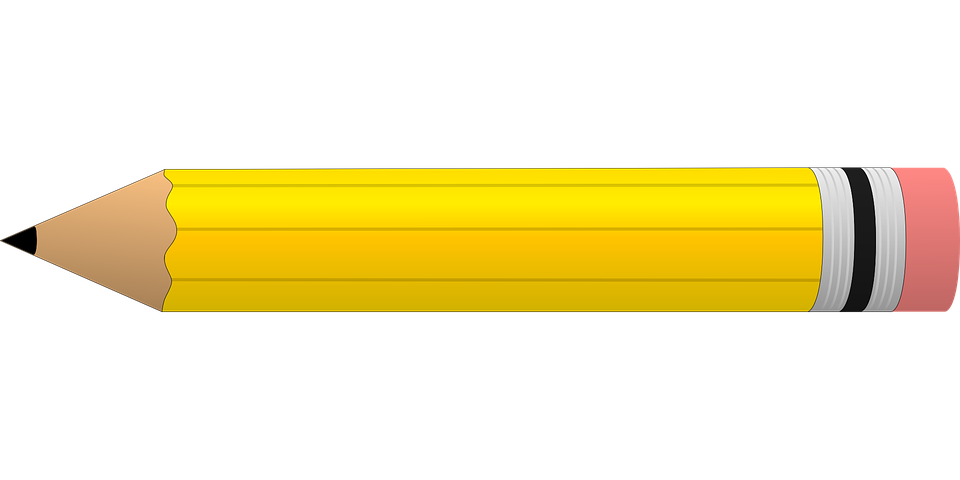 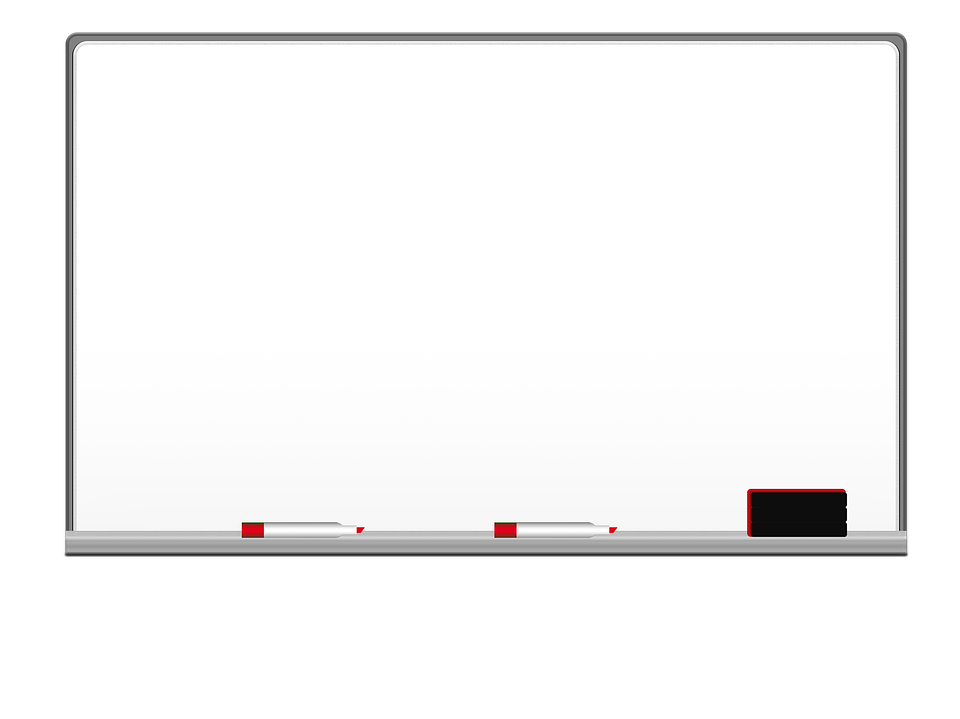 Homework
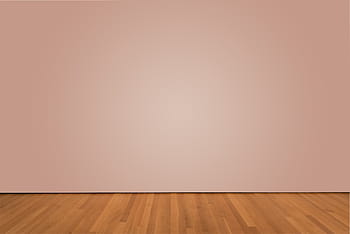 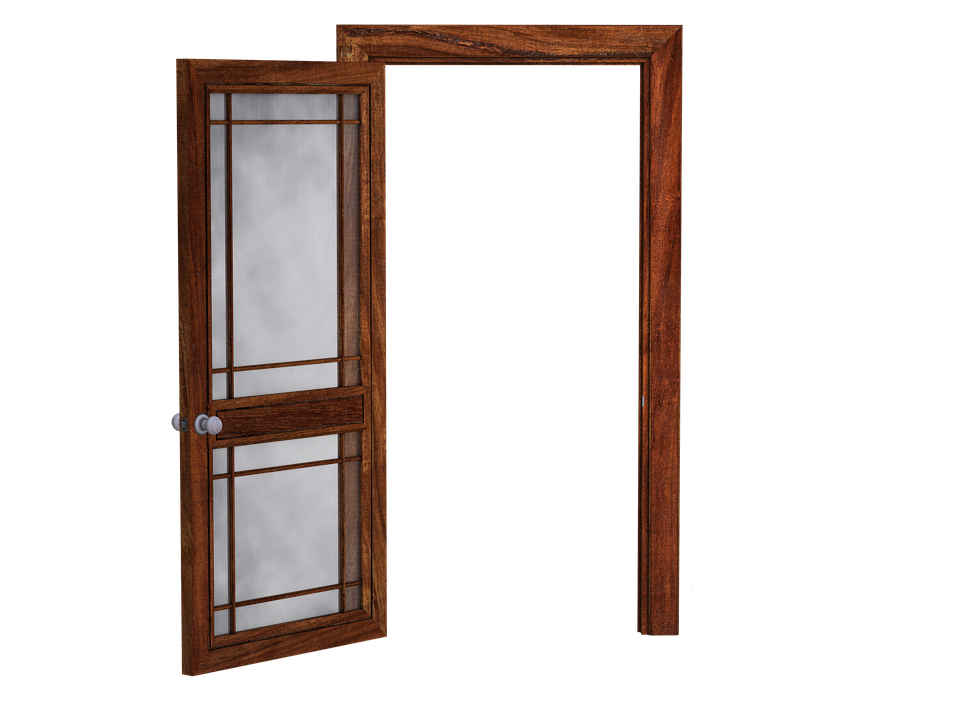 Work Book: Page 57
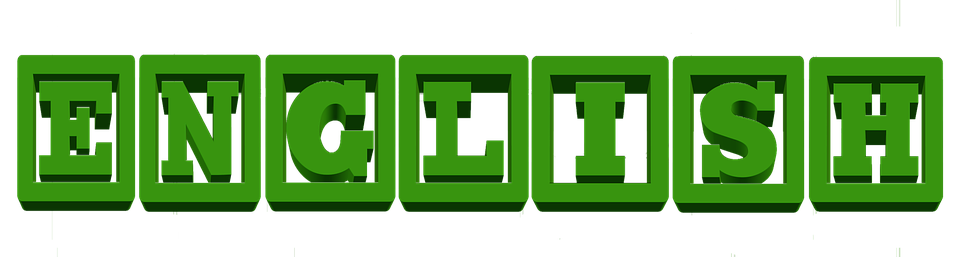 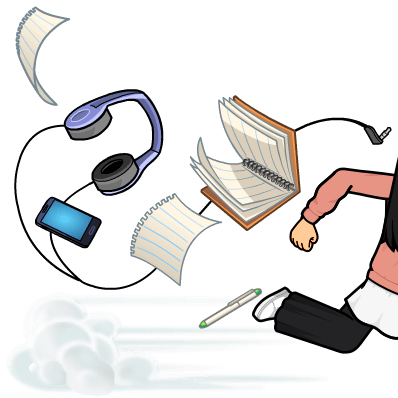 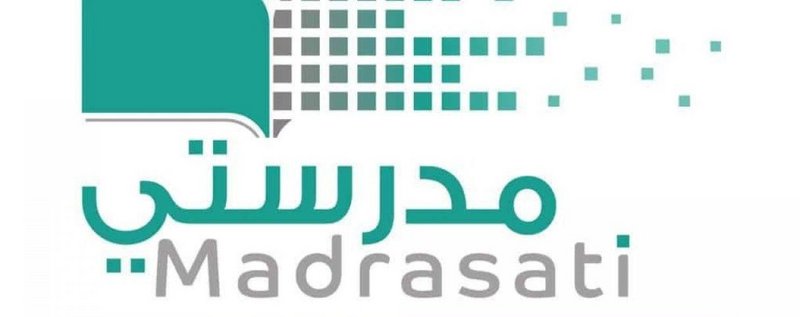 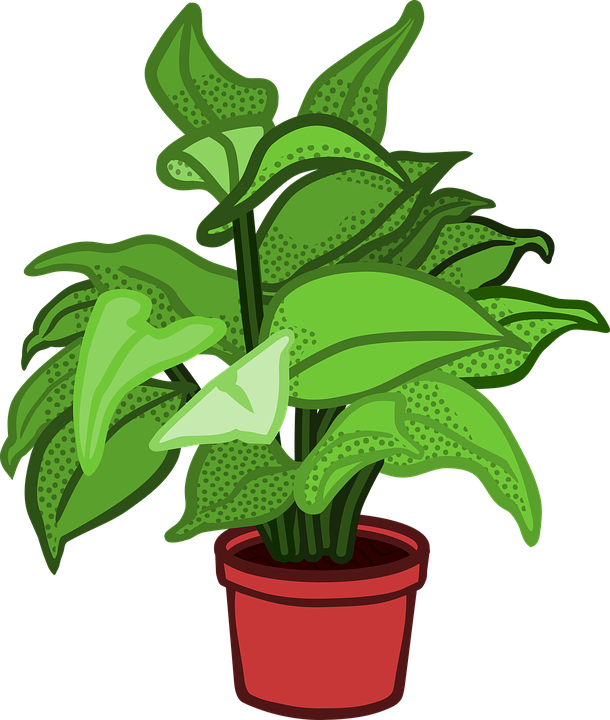 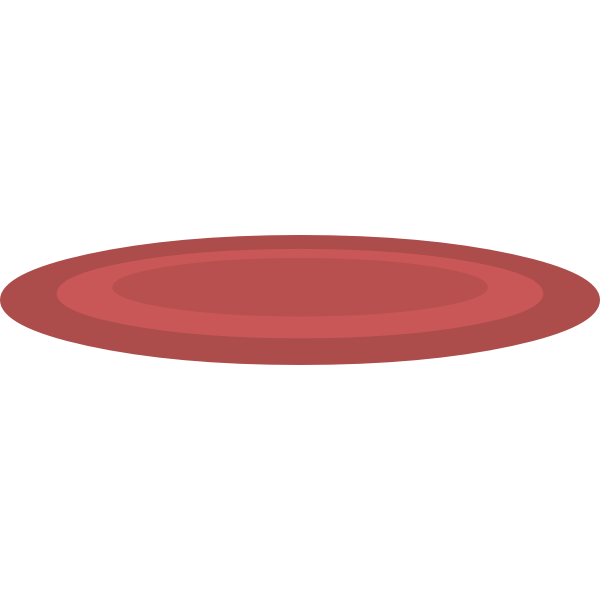 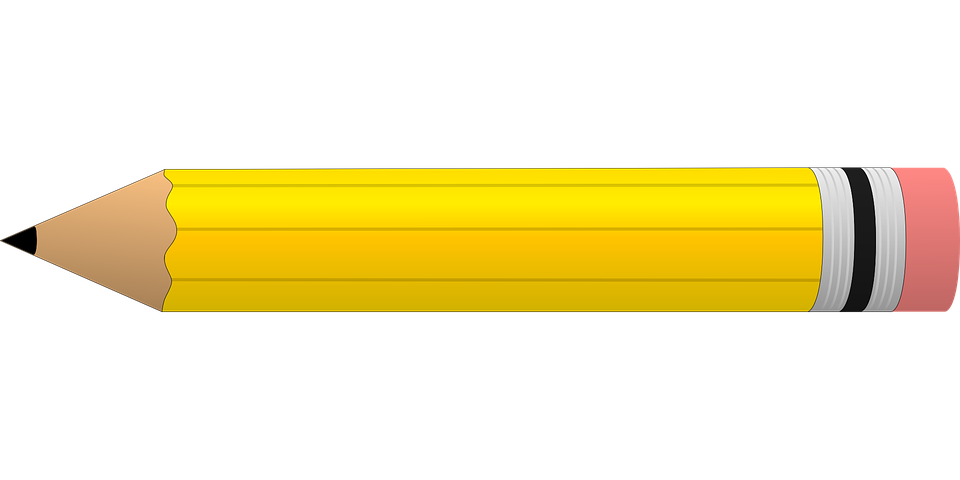 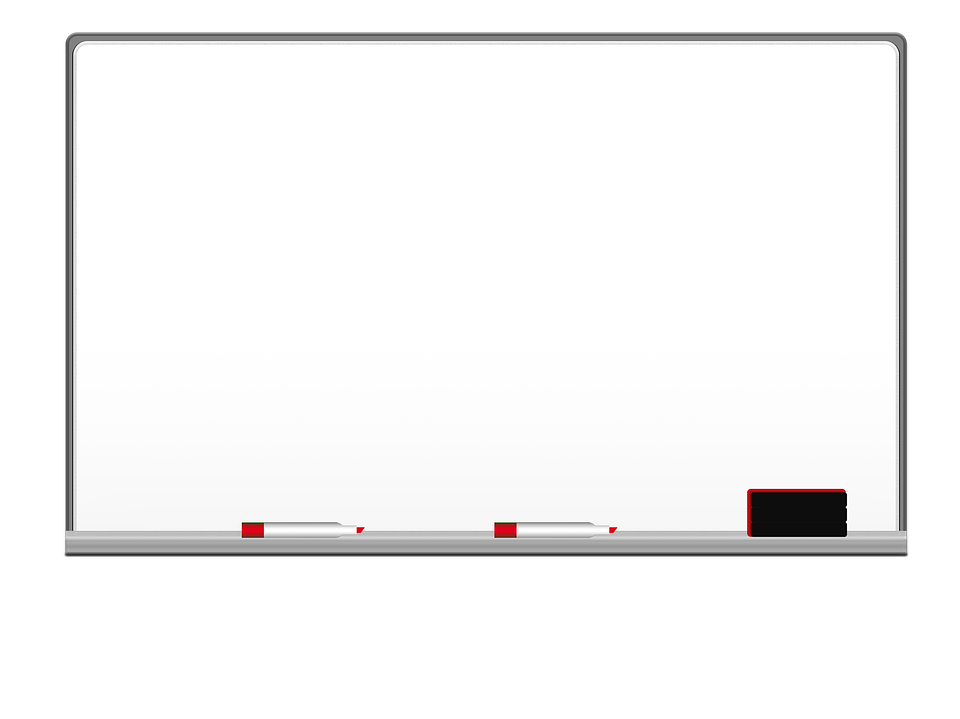 Homework
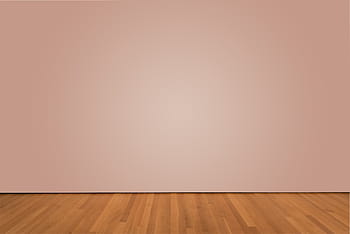 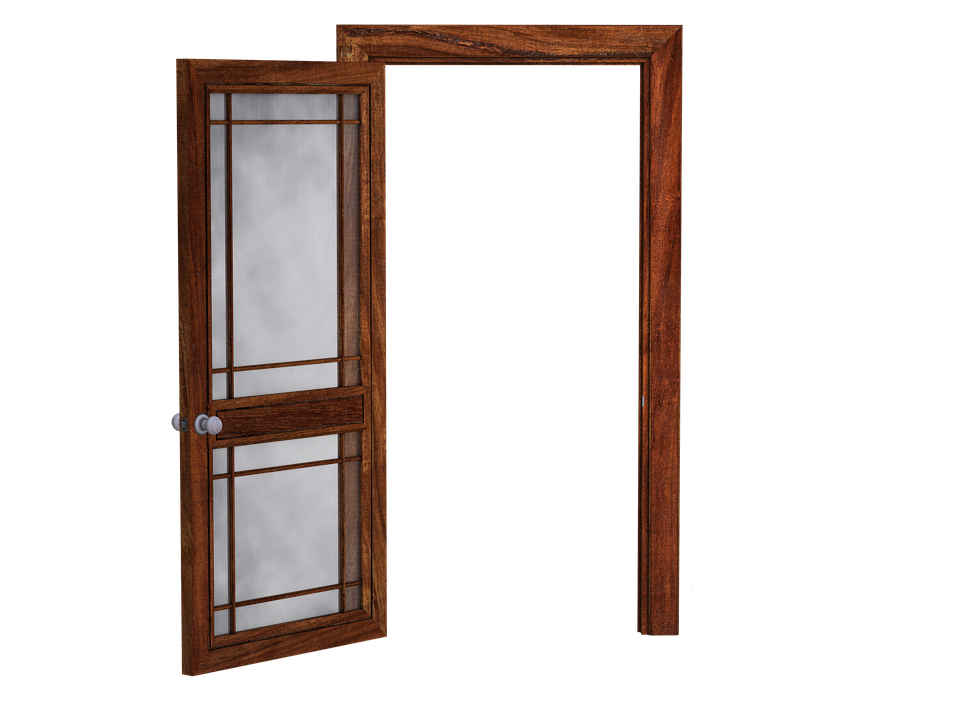 Work Book: Page 57
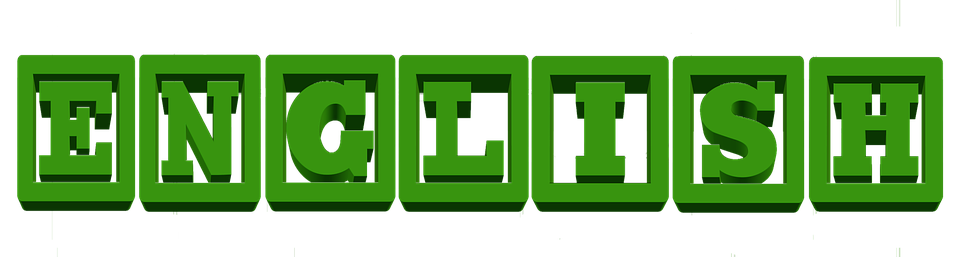 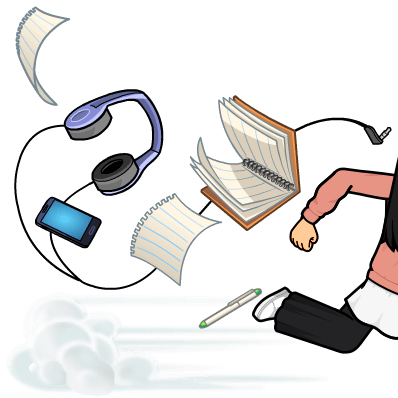 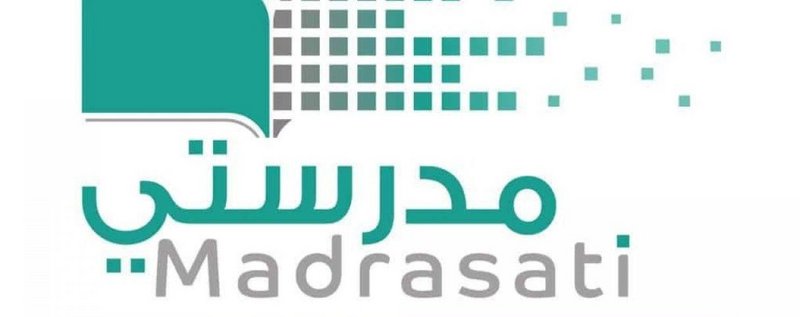 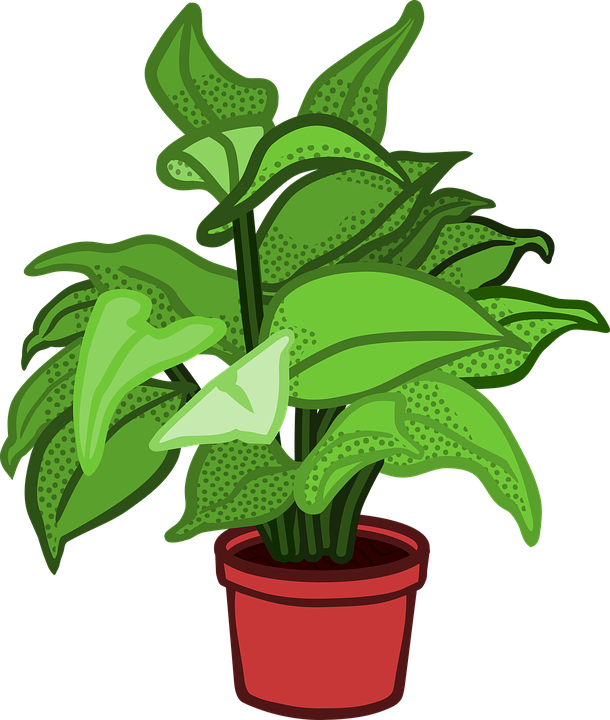 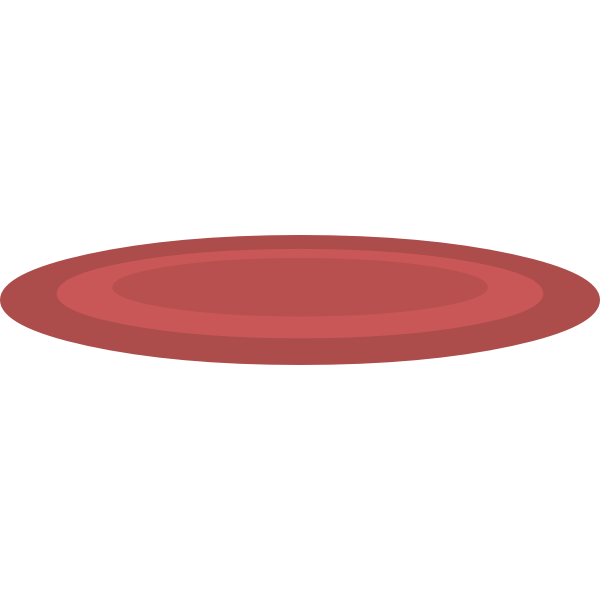 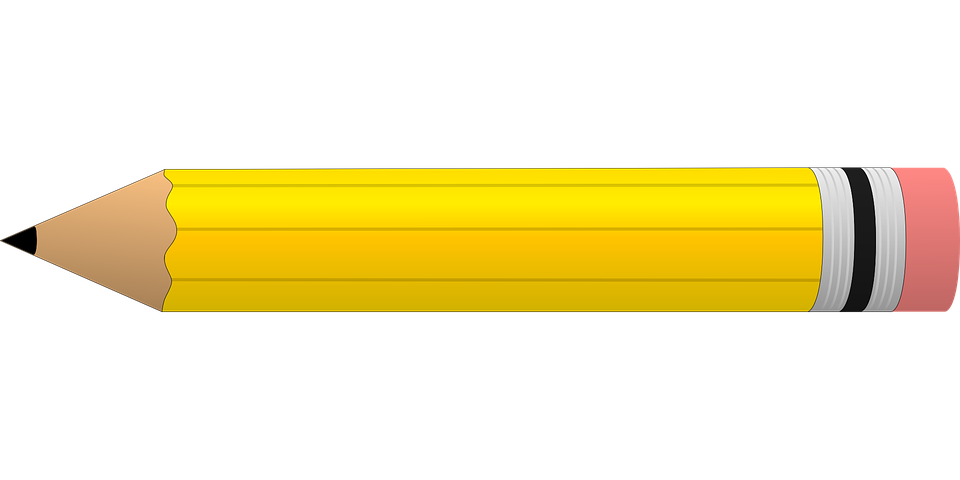 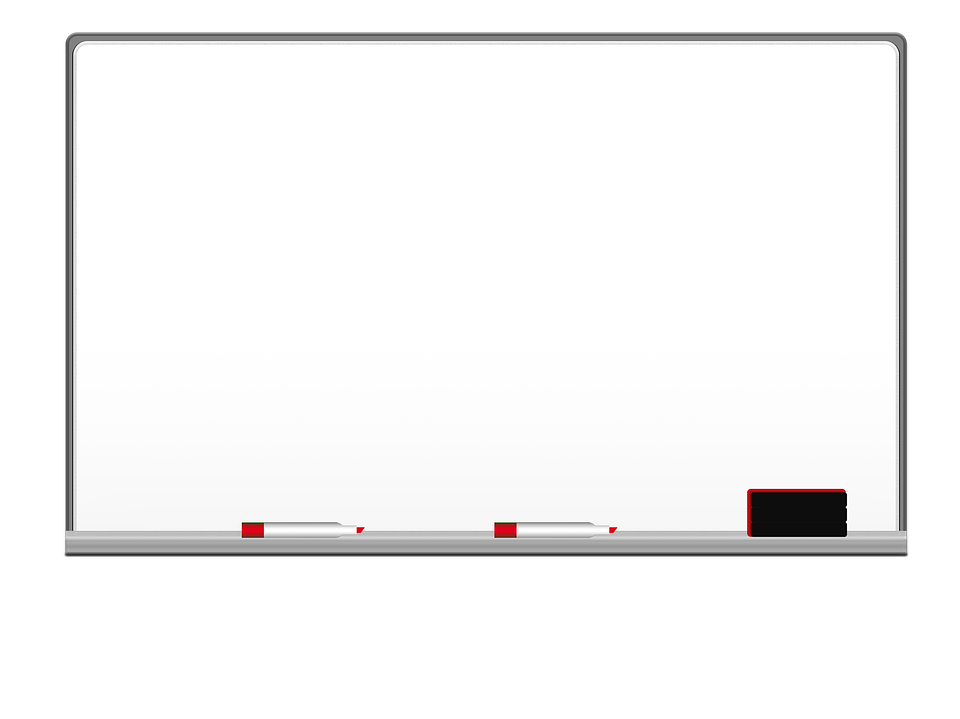 Homework
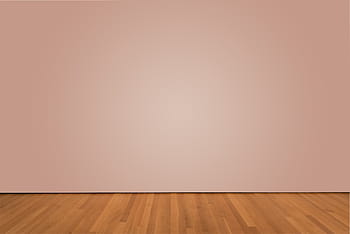 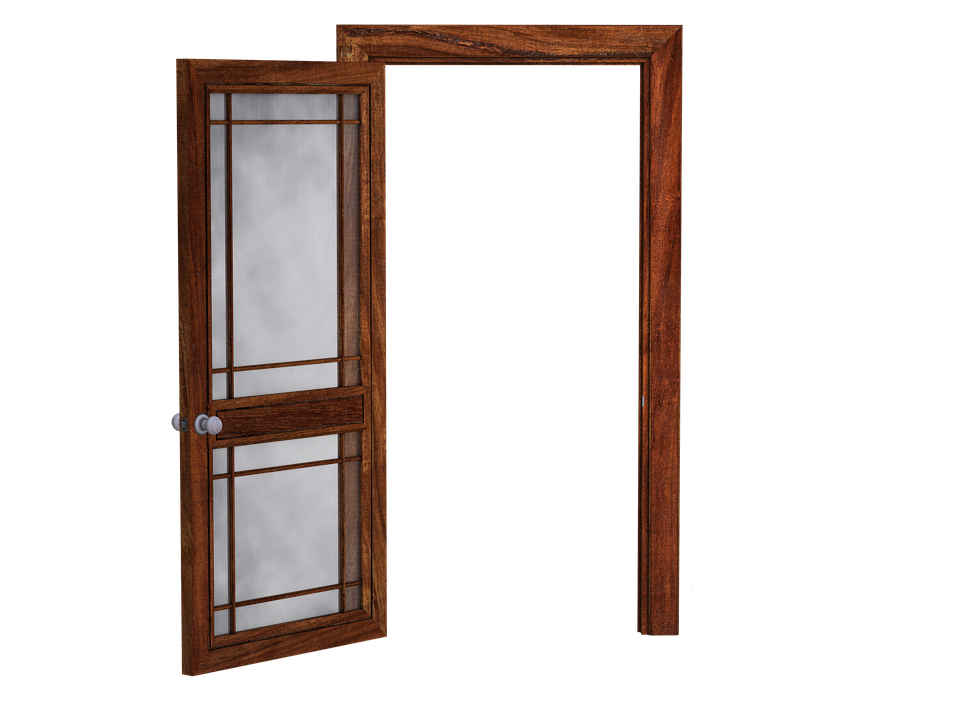 Work Book: Page 57
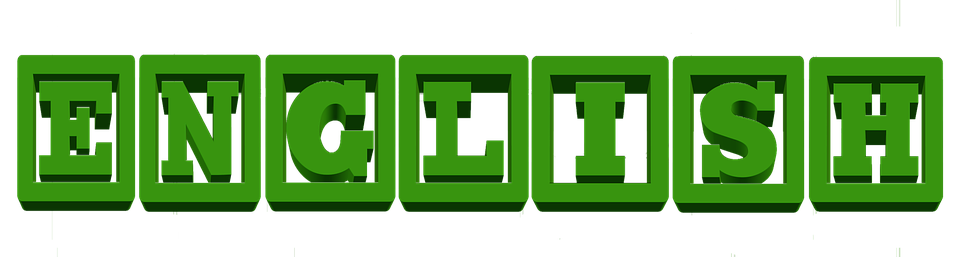 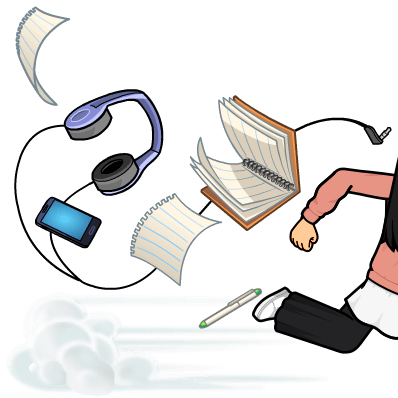 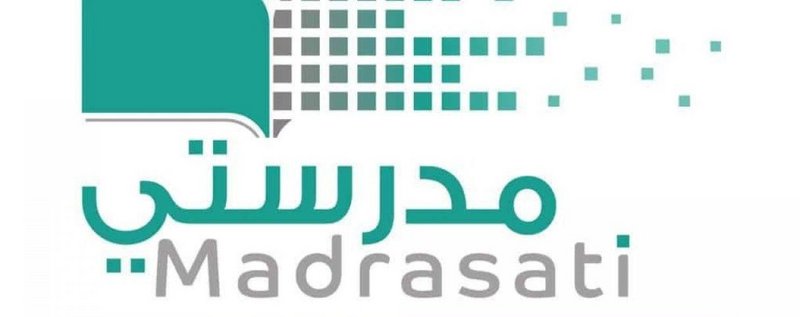 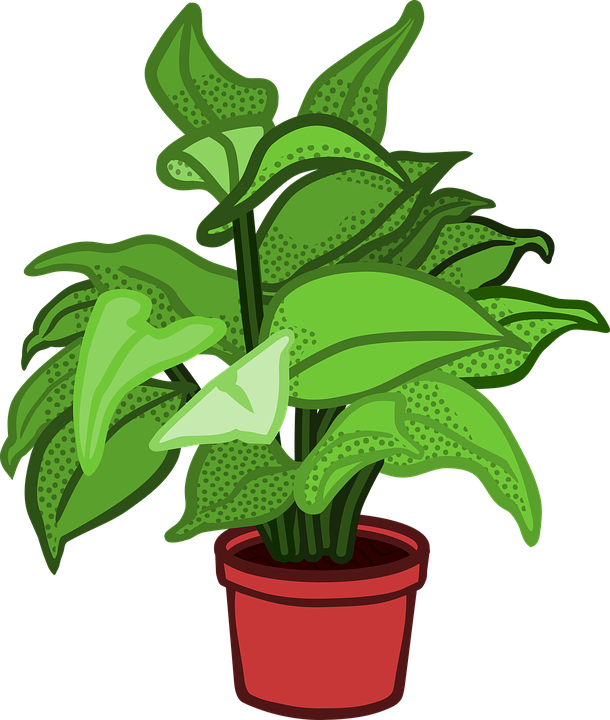 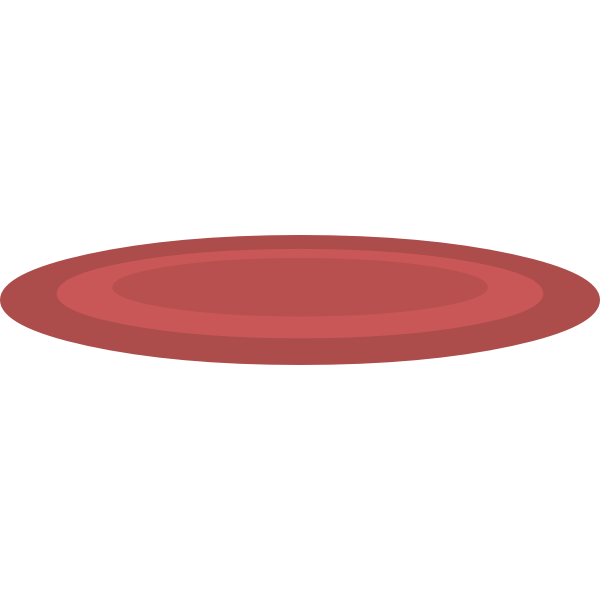 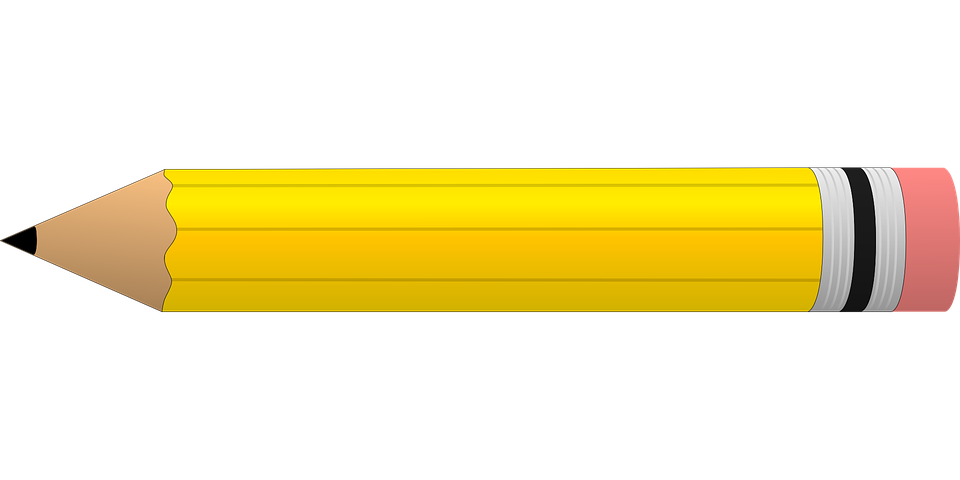 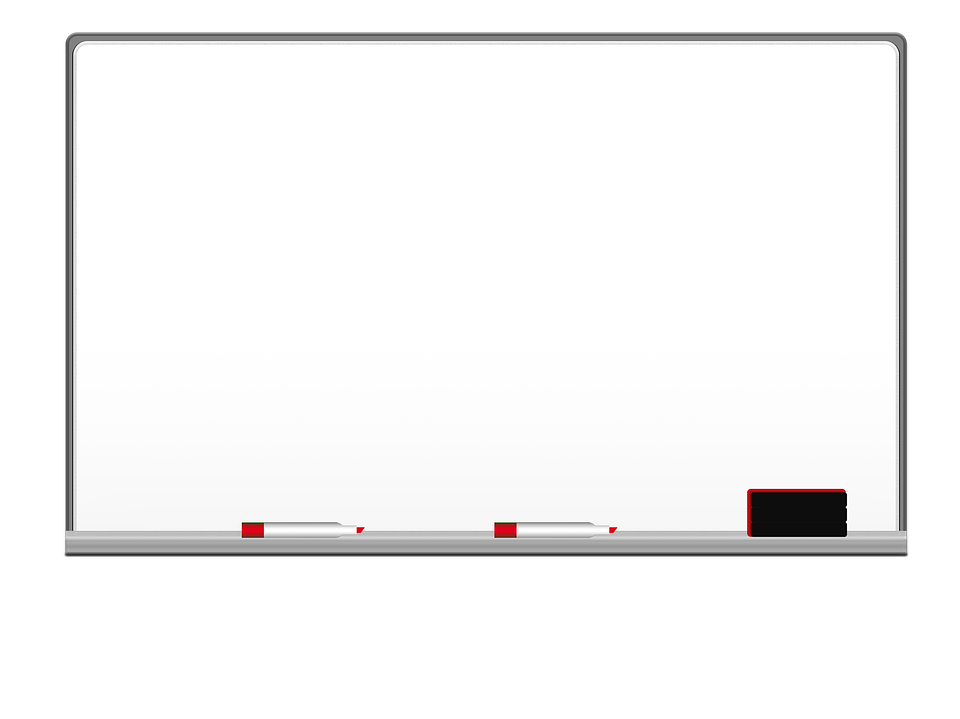 Homework
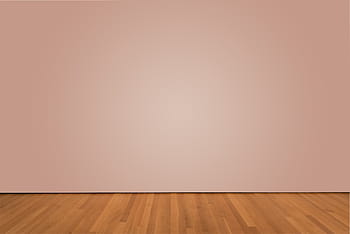 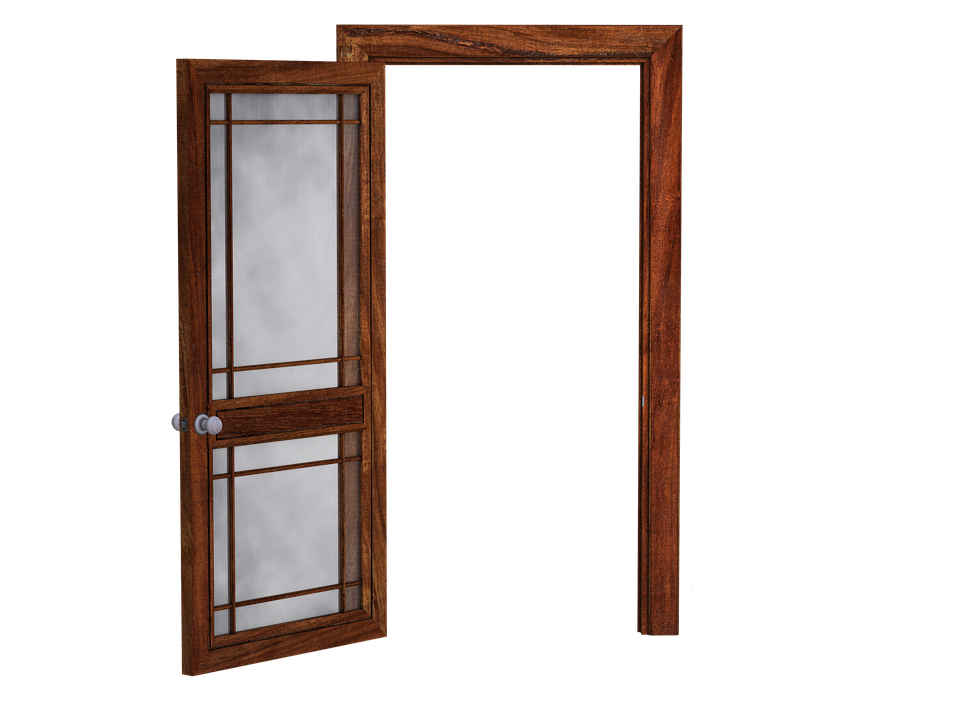 Work Book: Page 57
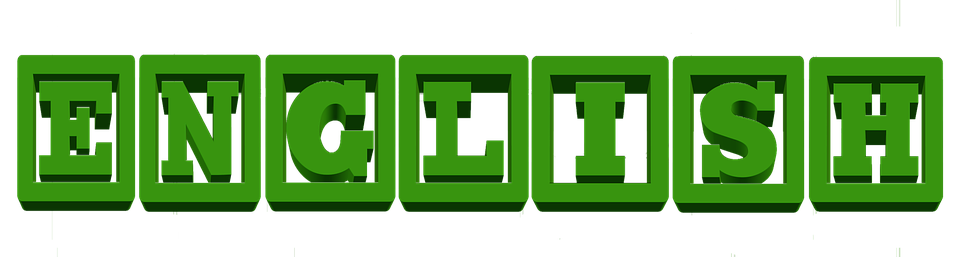 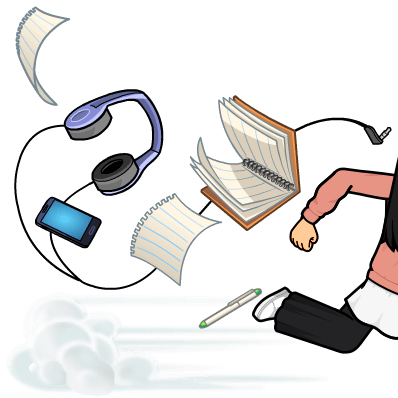 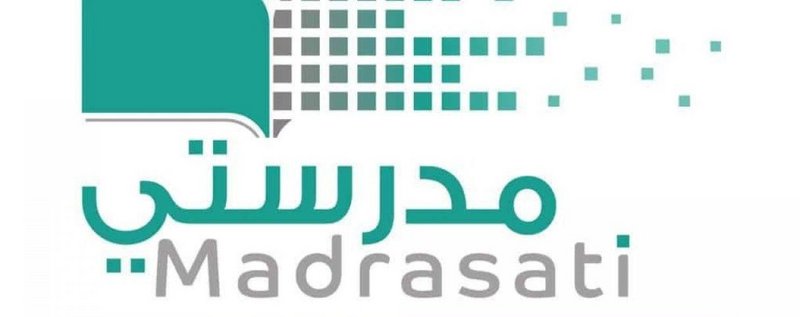 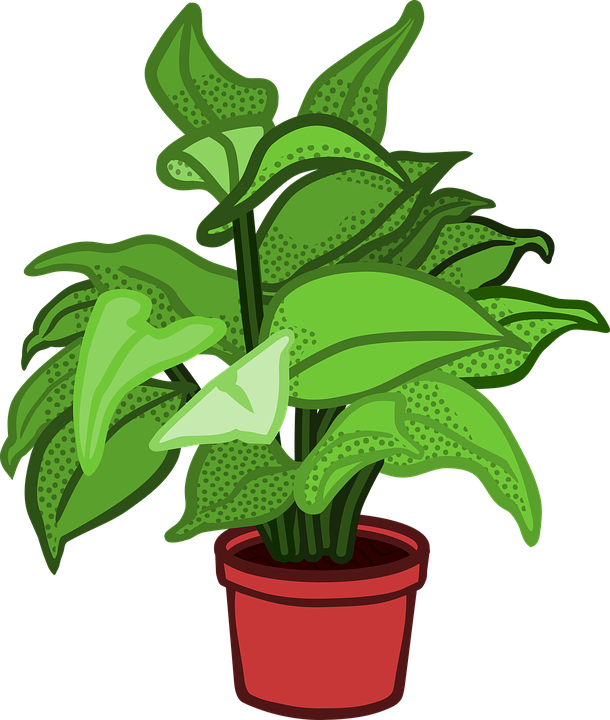 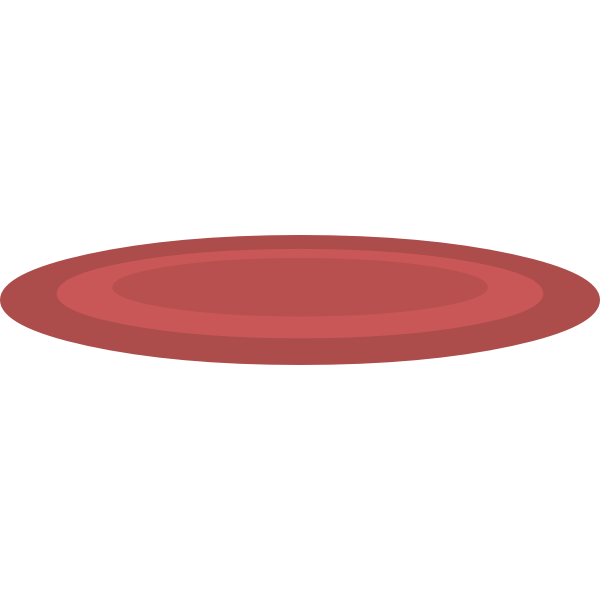 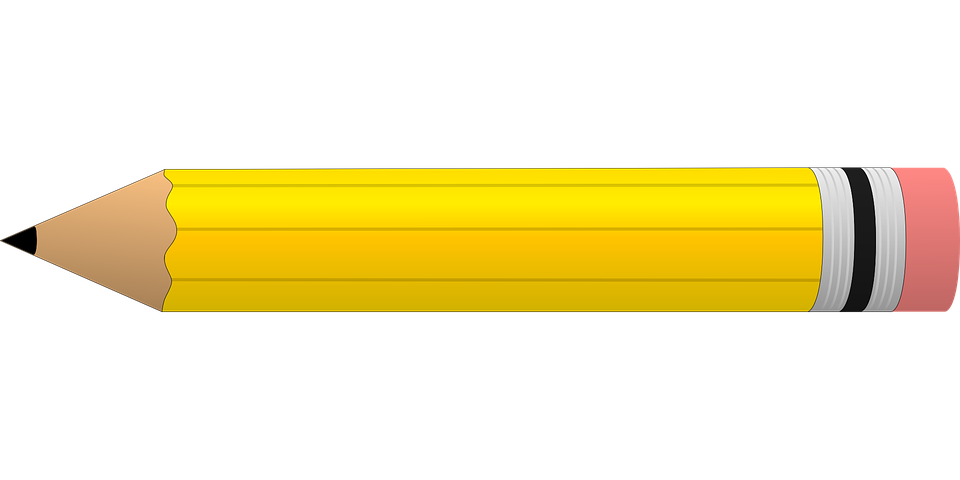 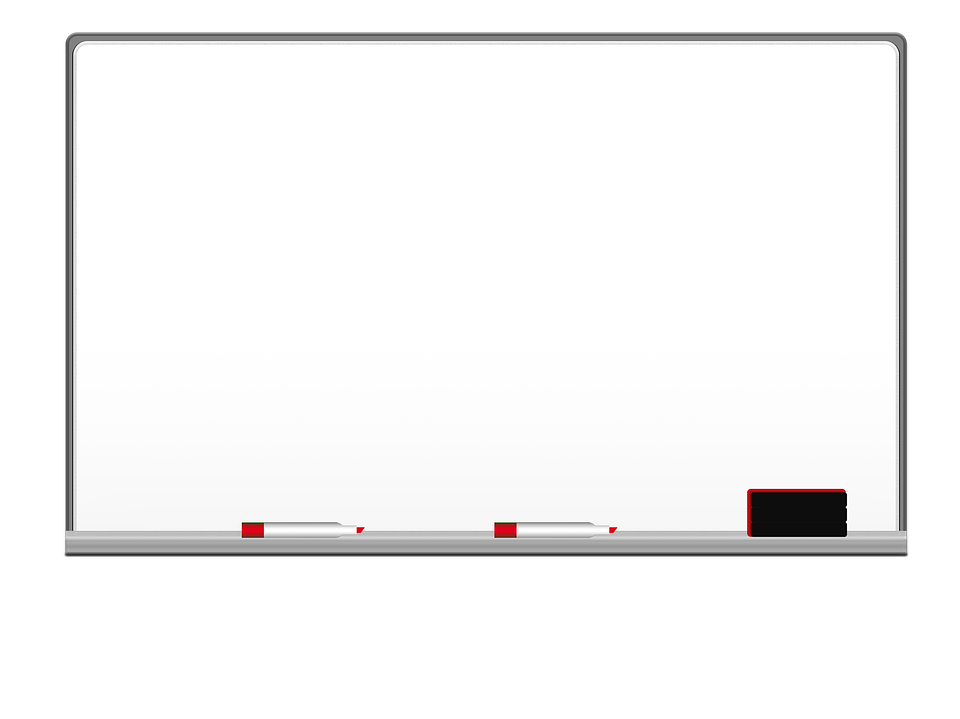 Homework
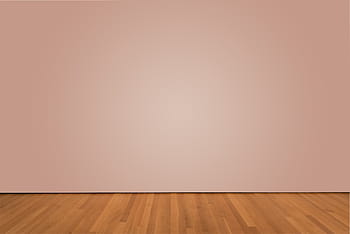 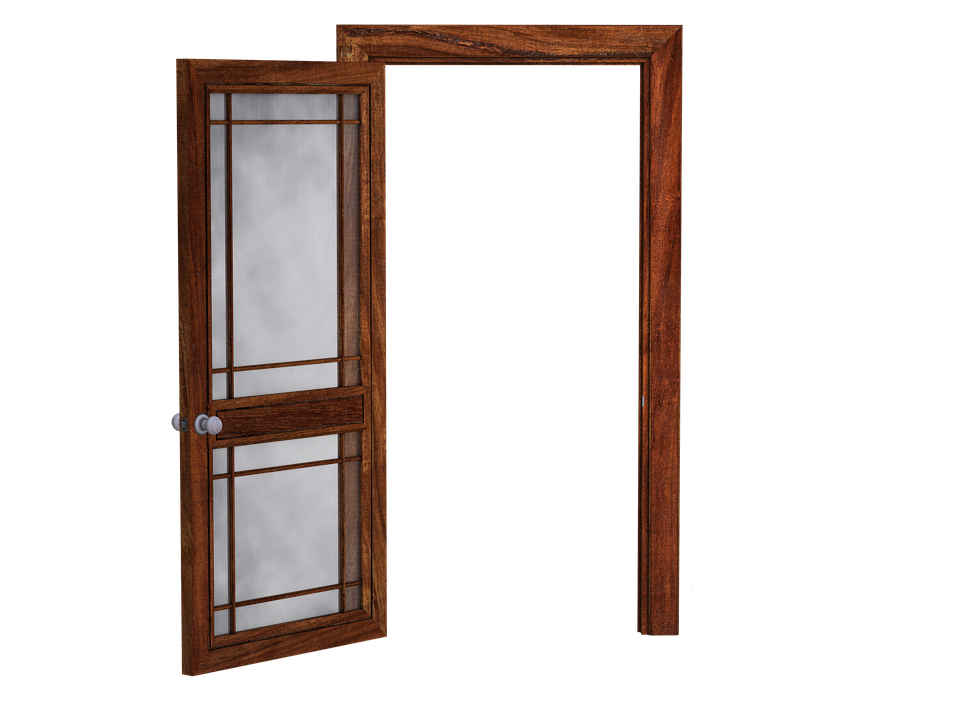 Work Book: Page 57
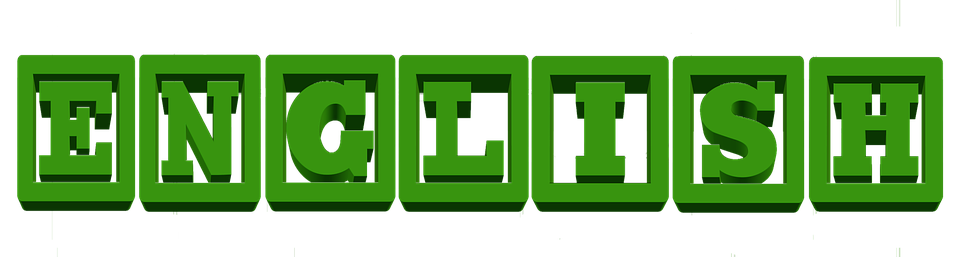 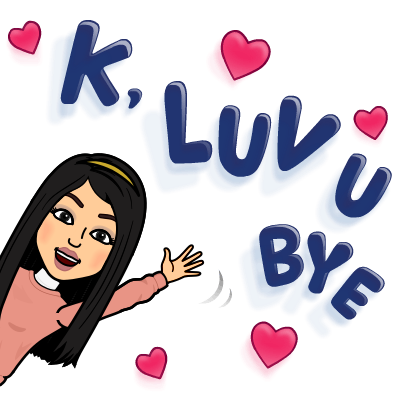 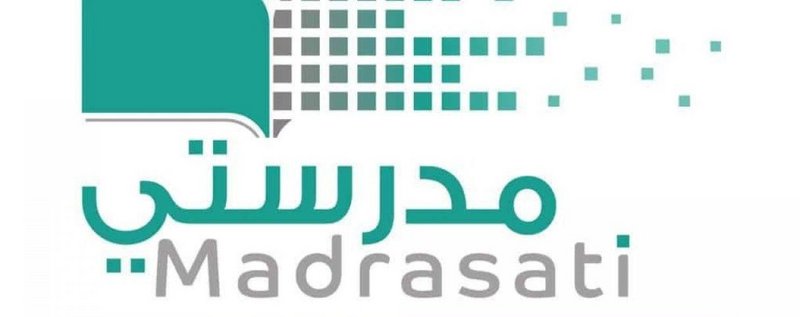 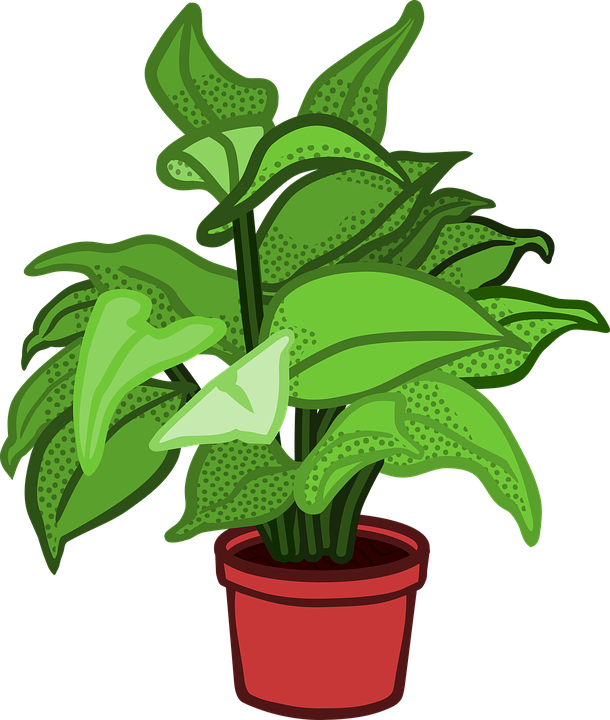 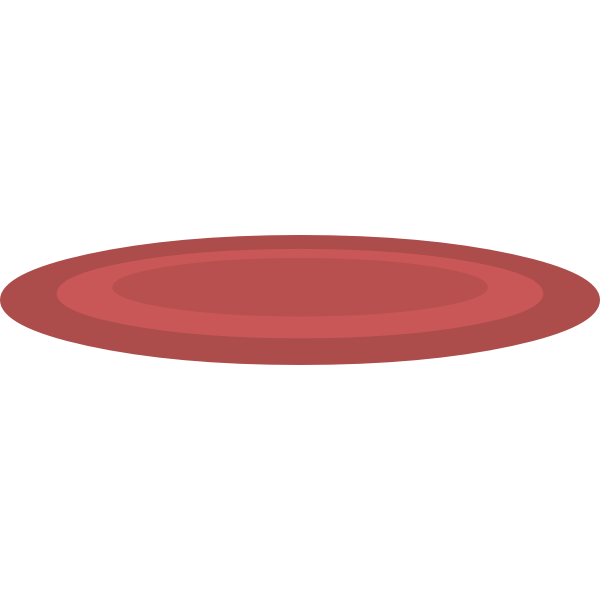